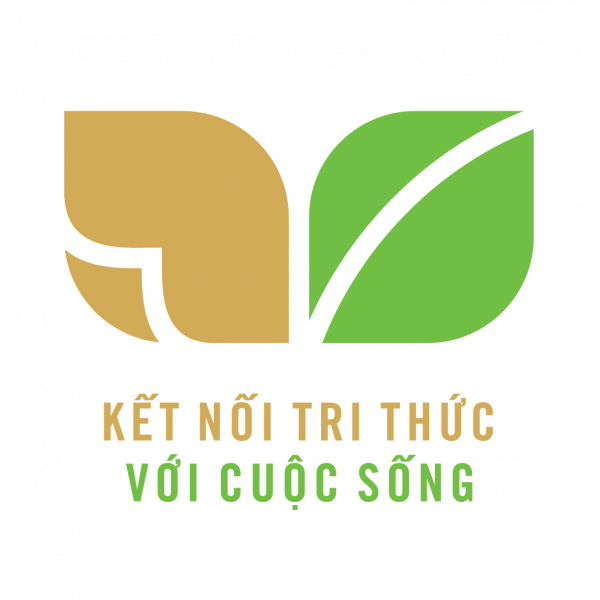 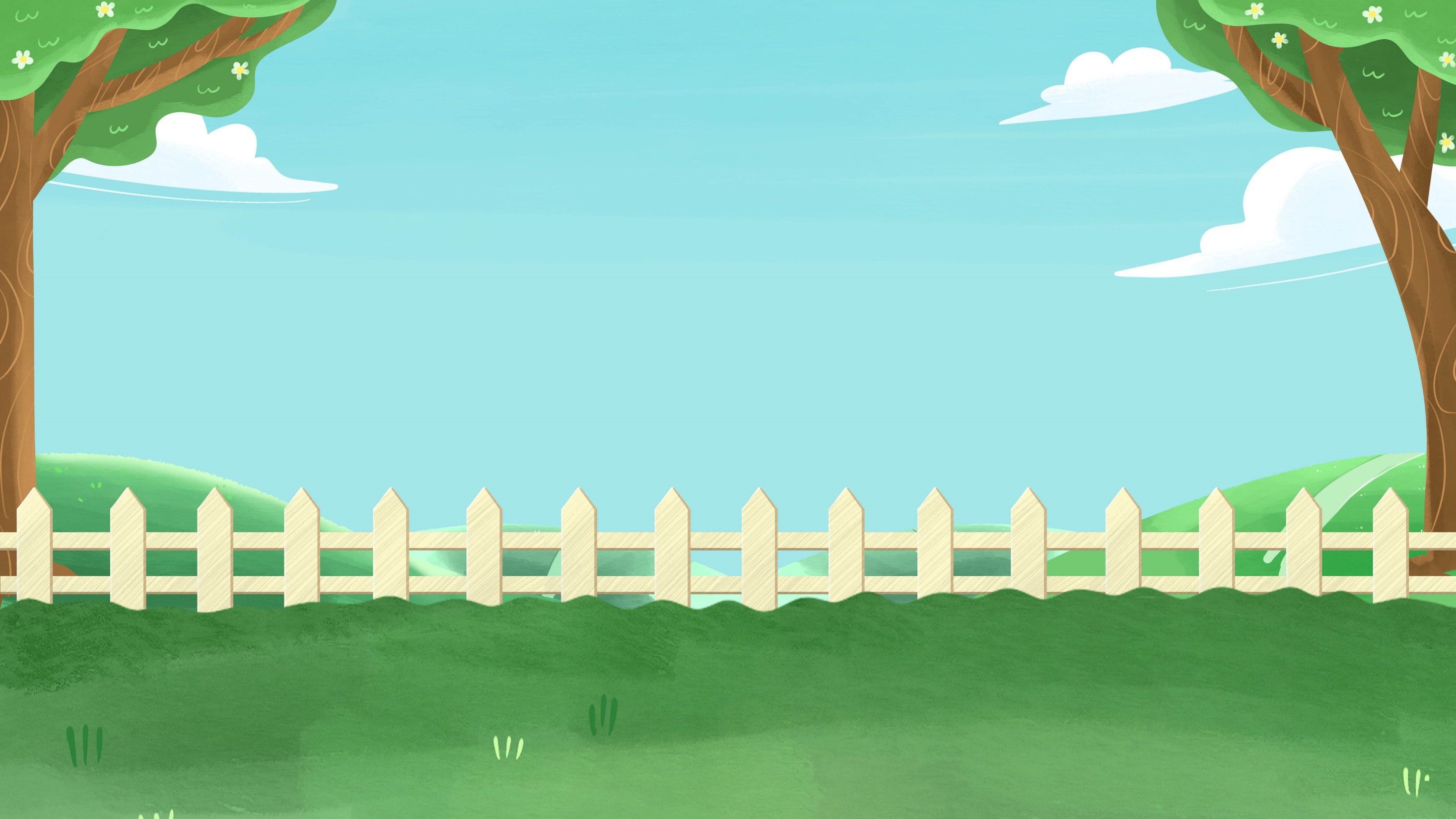 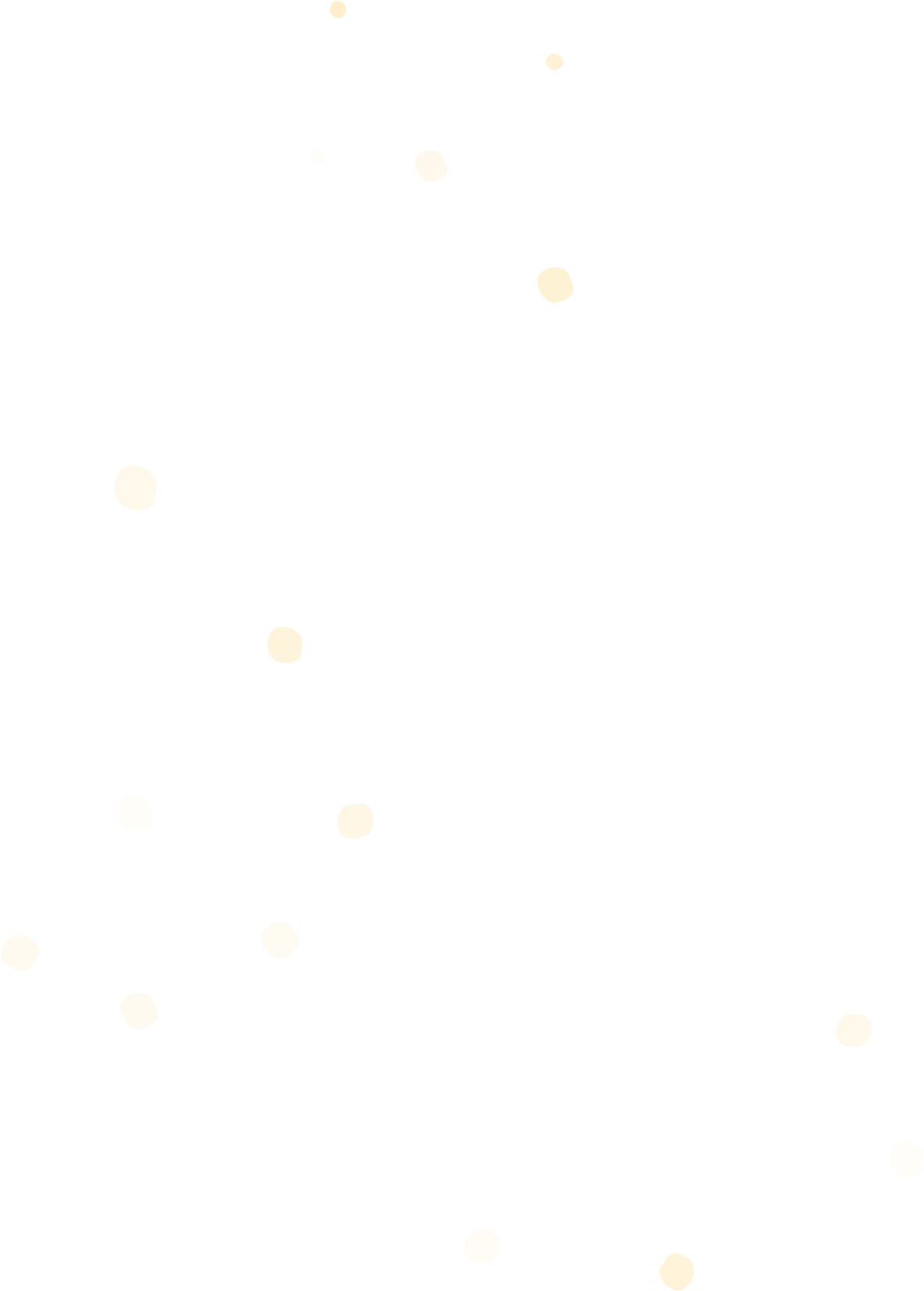 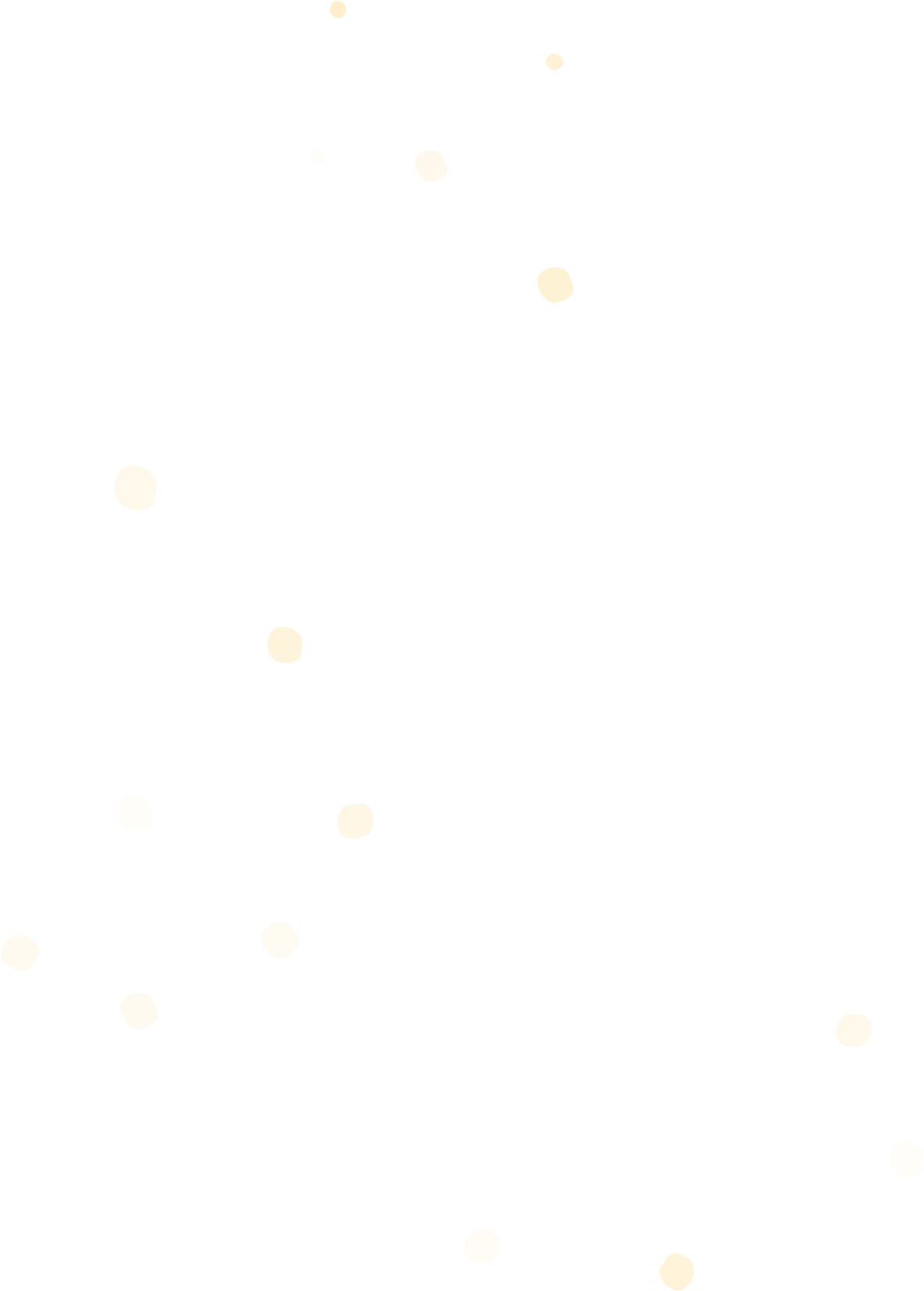 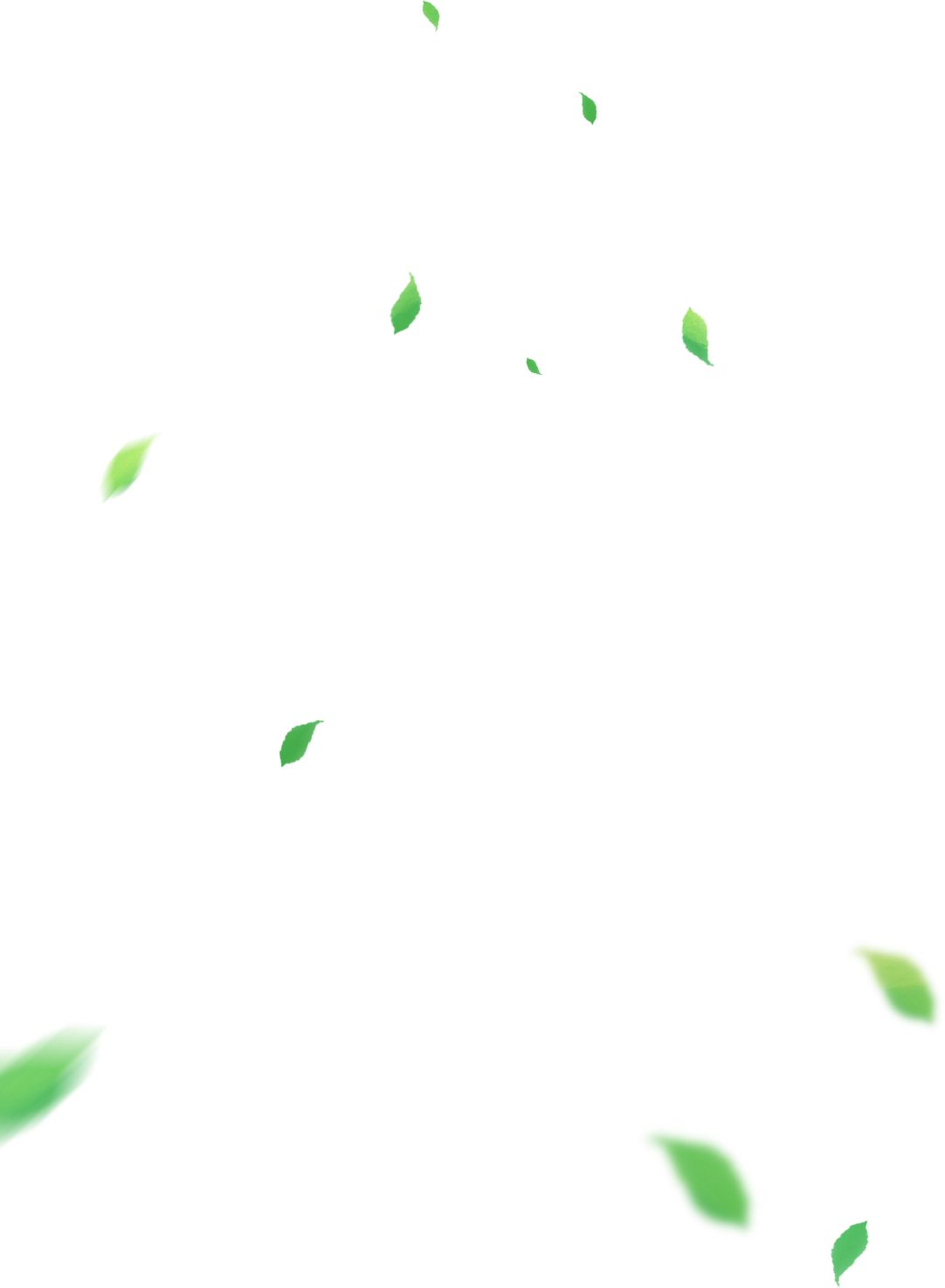 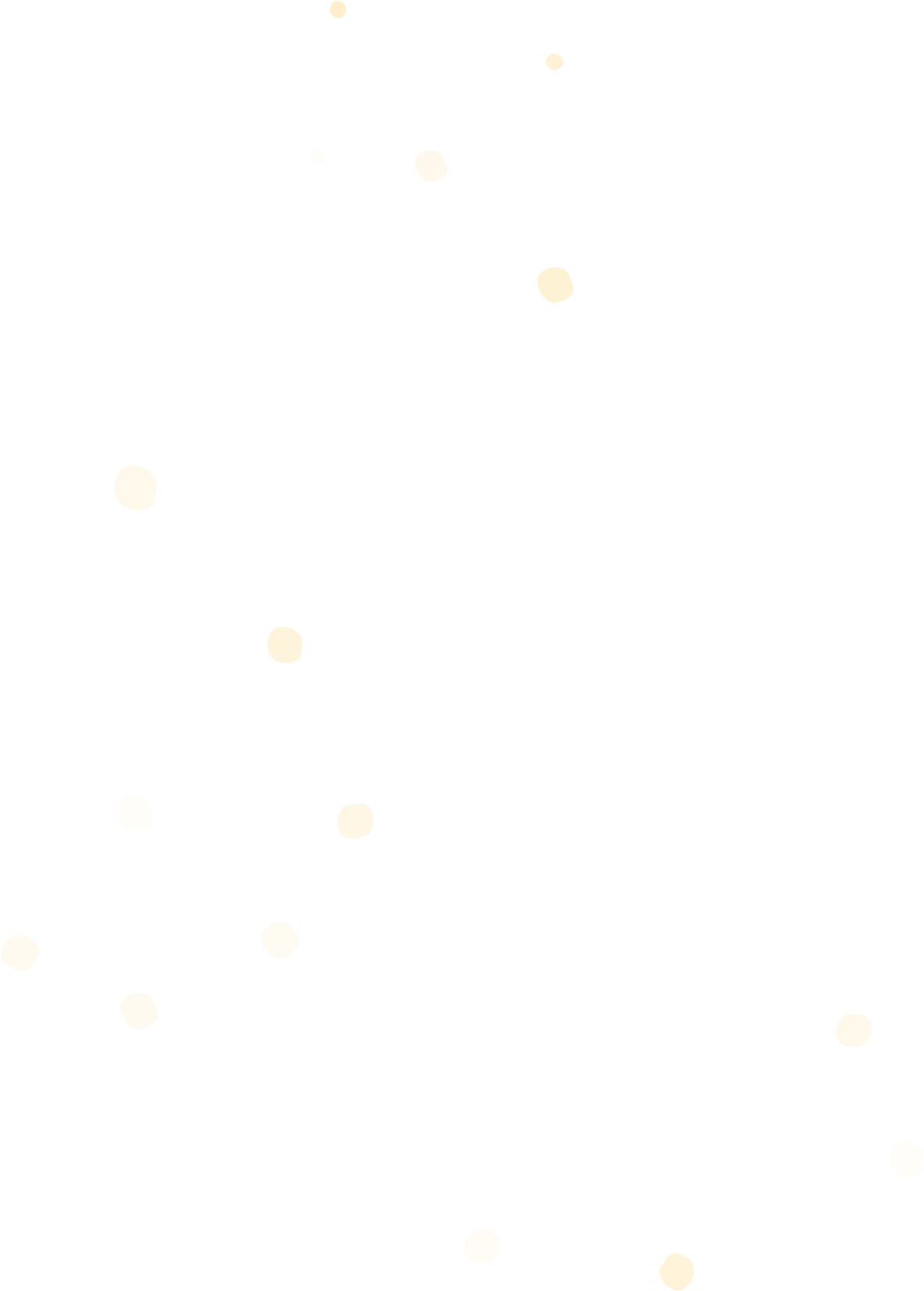 Toán
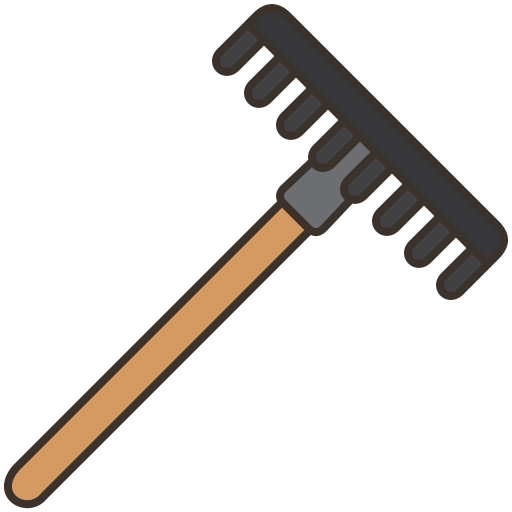 Luyện  ập
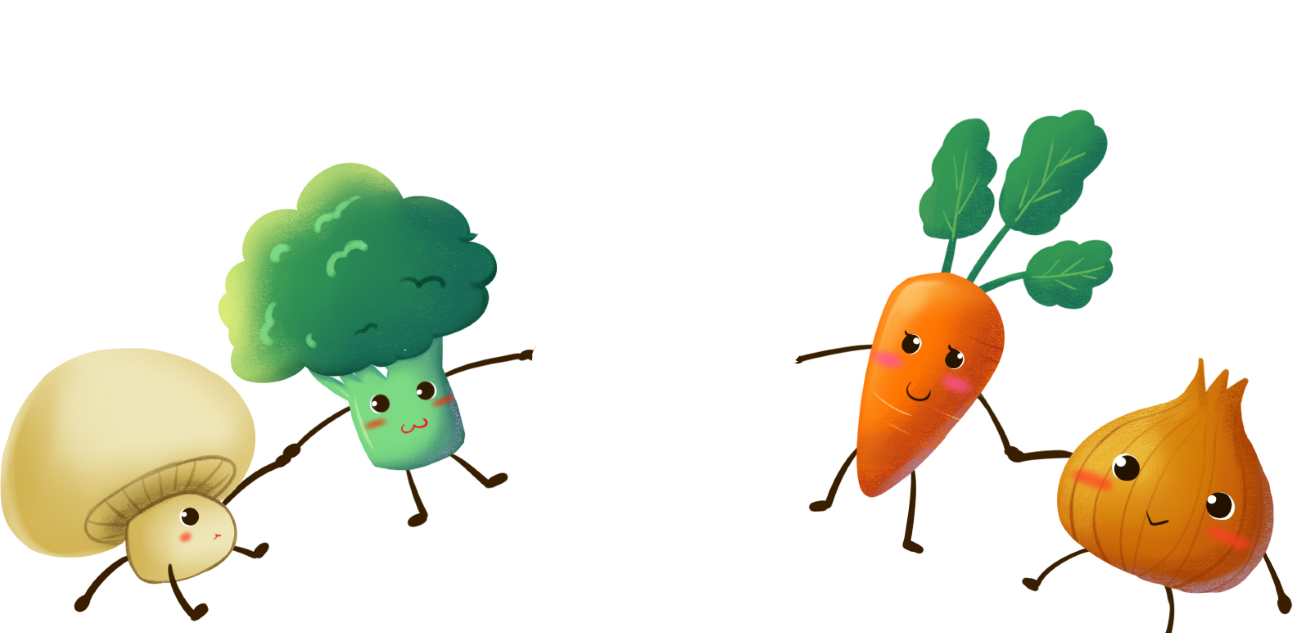 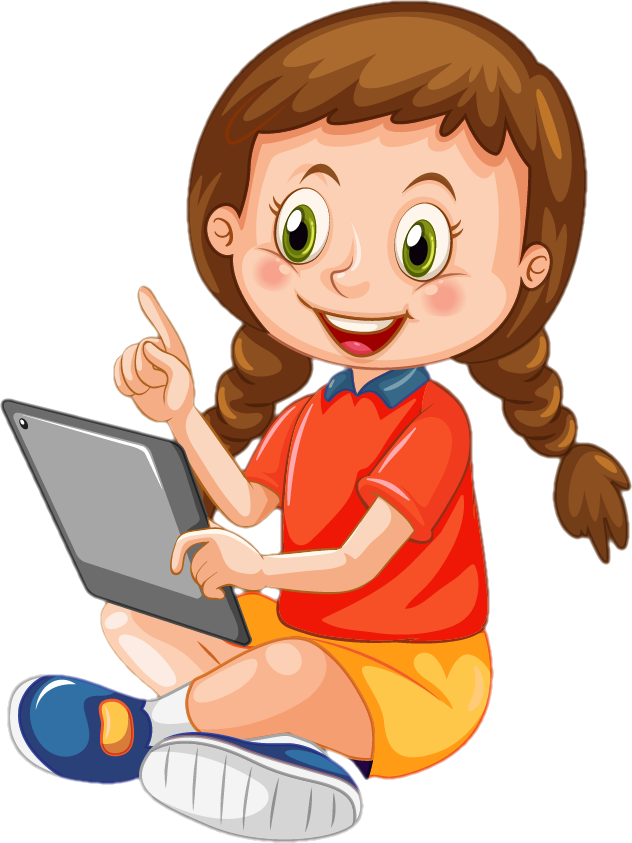 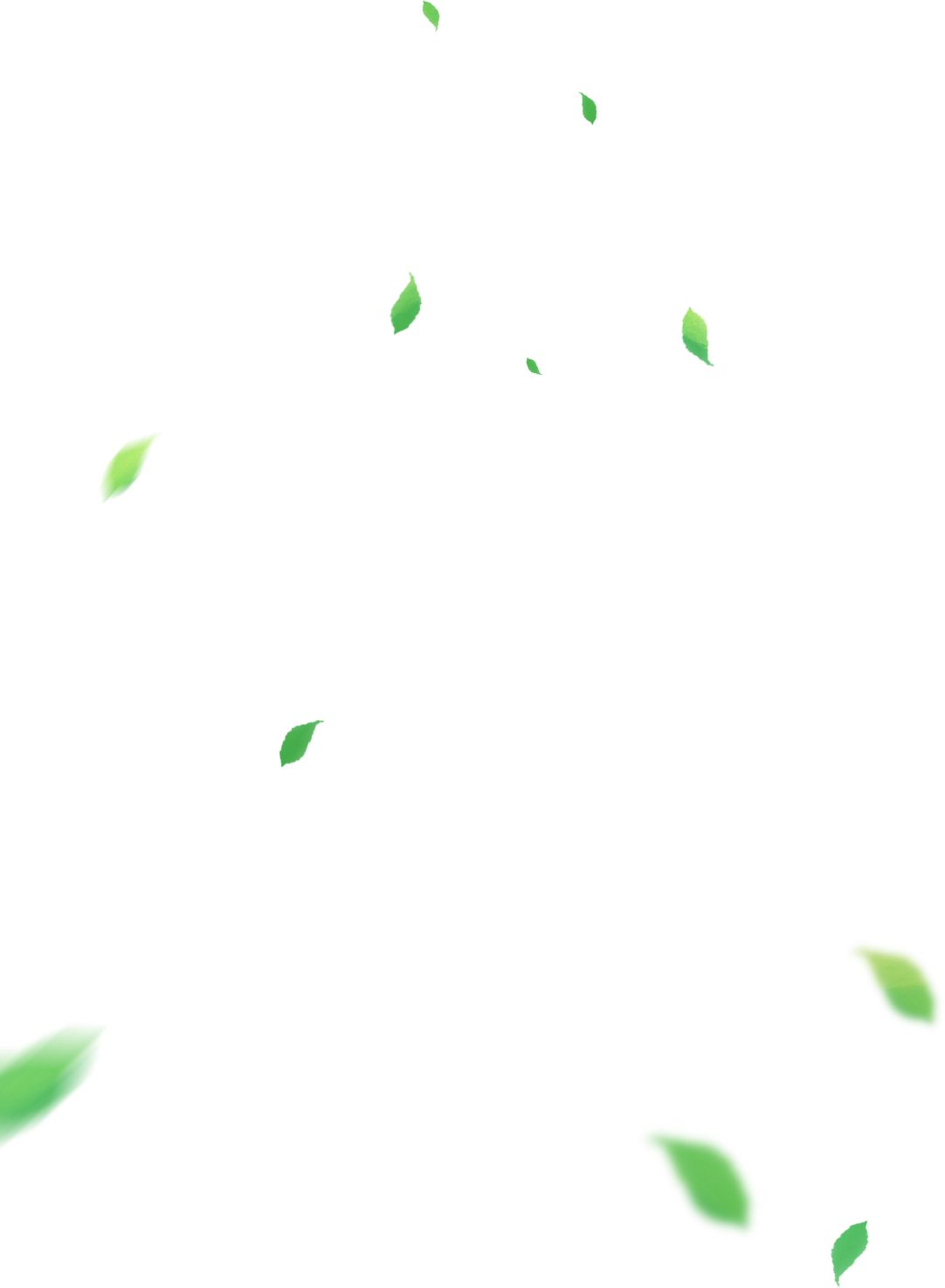 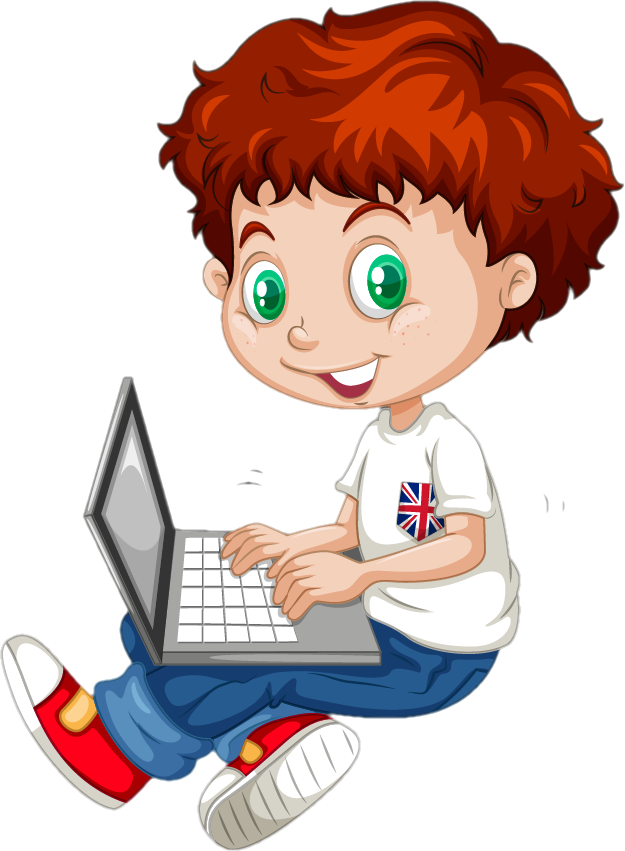 Trang 61
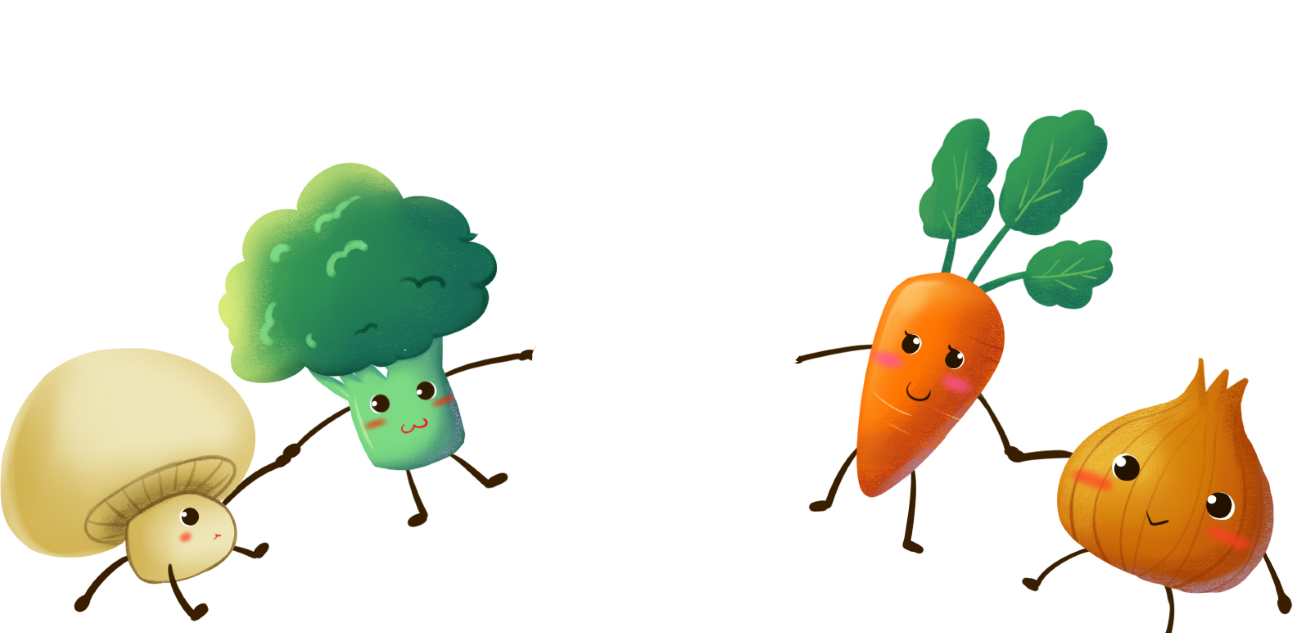 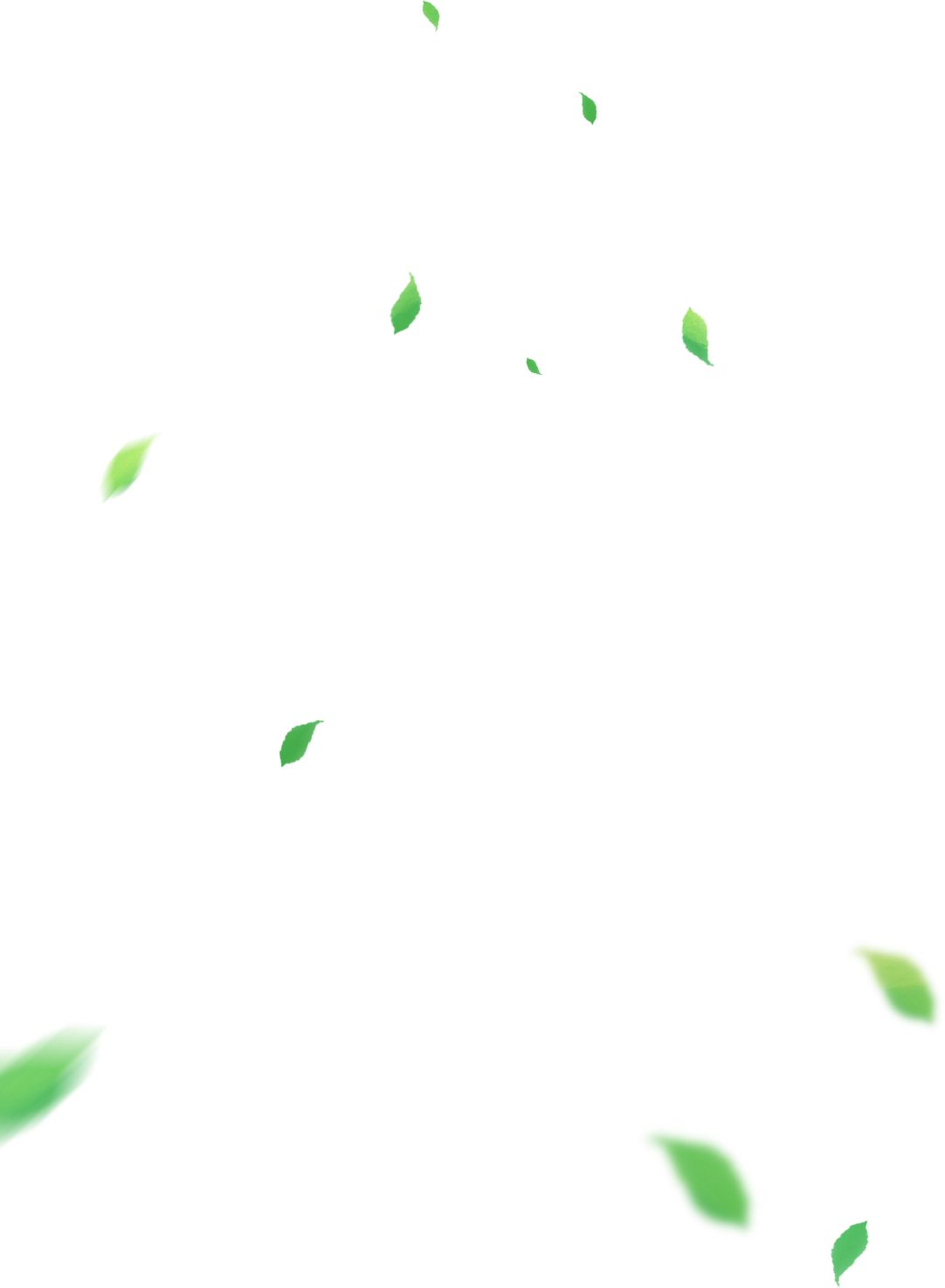 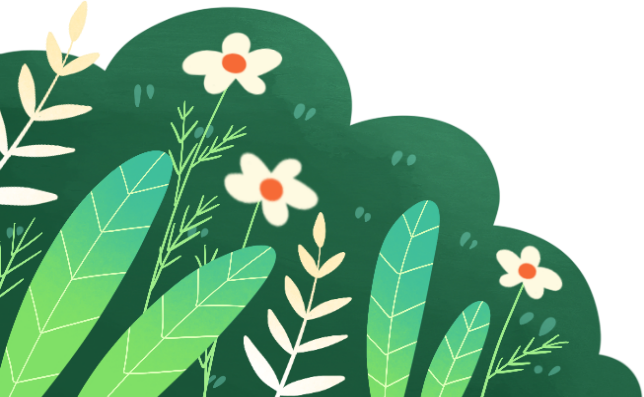 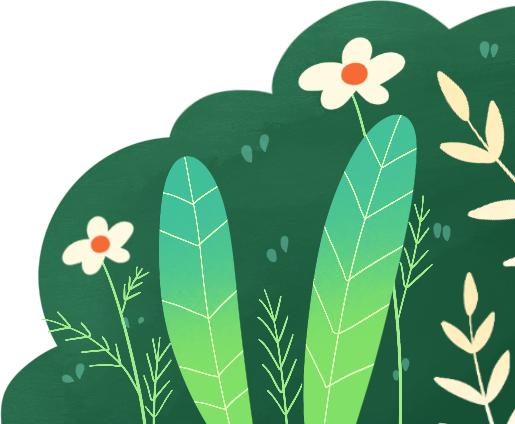 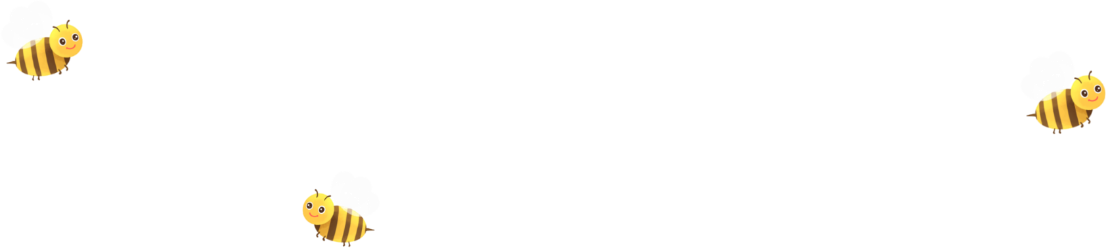 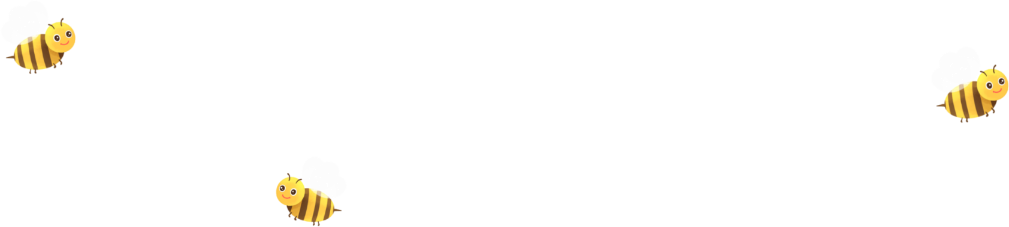 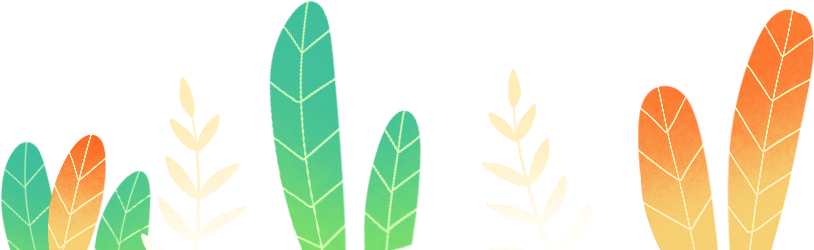 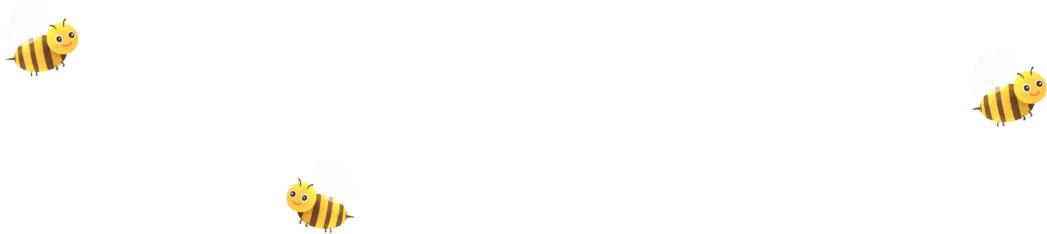 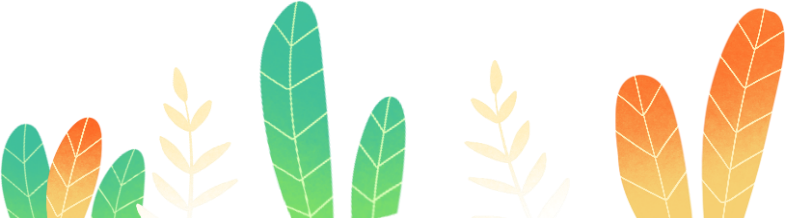 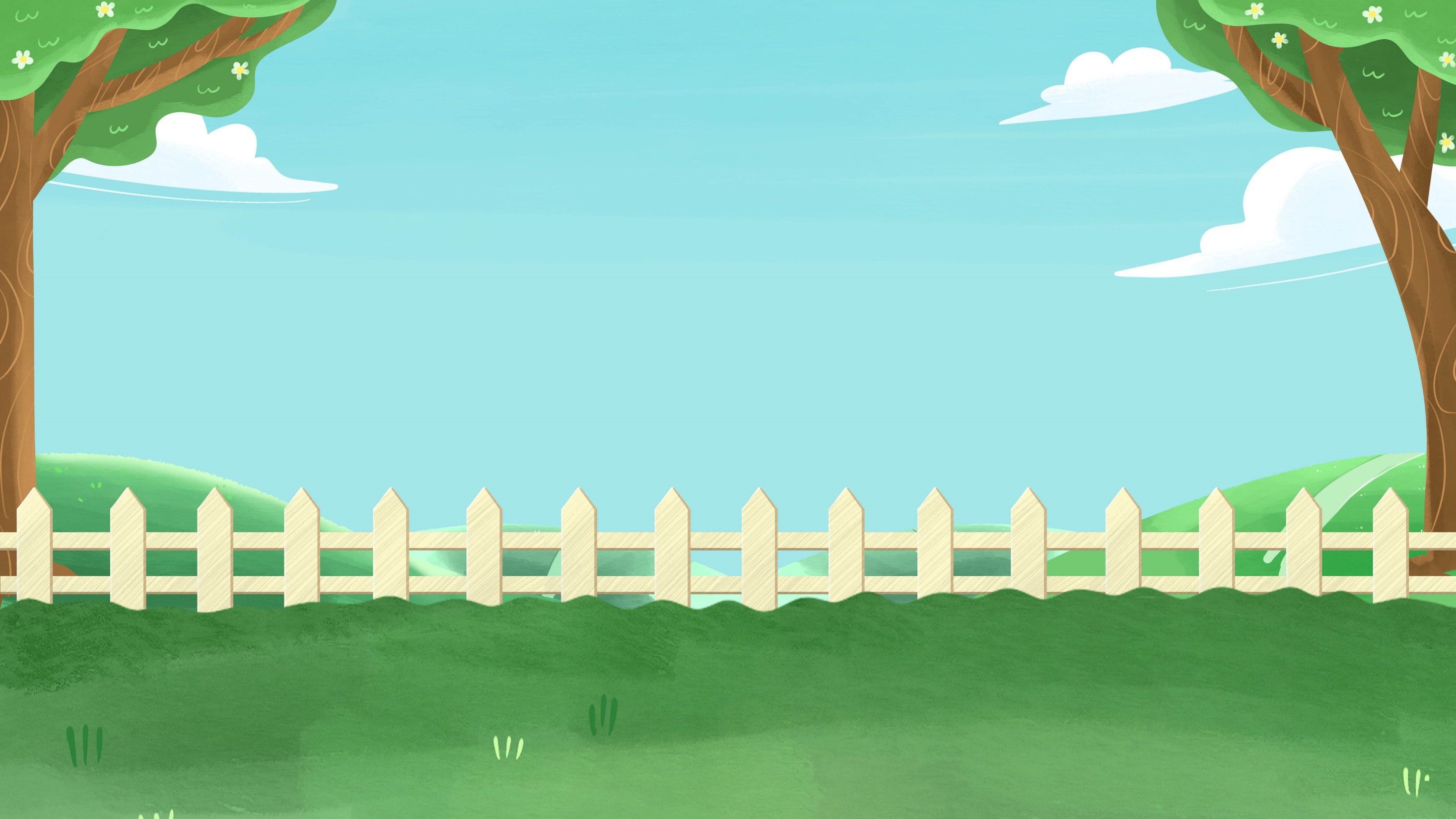 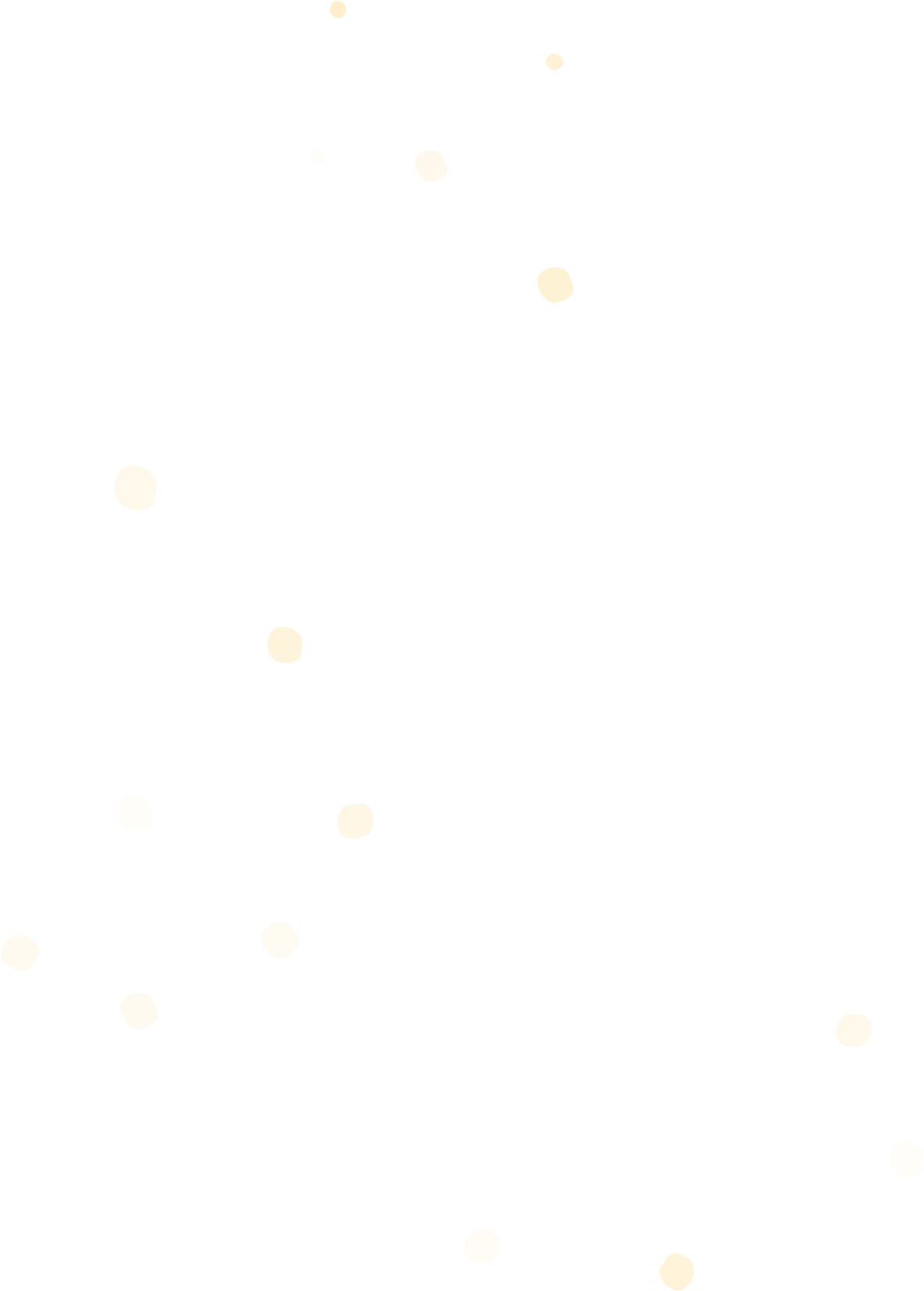 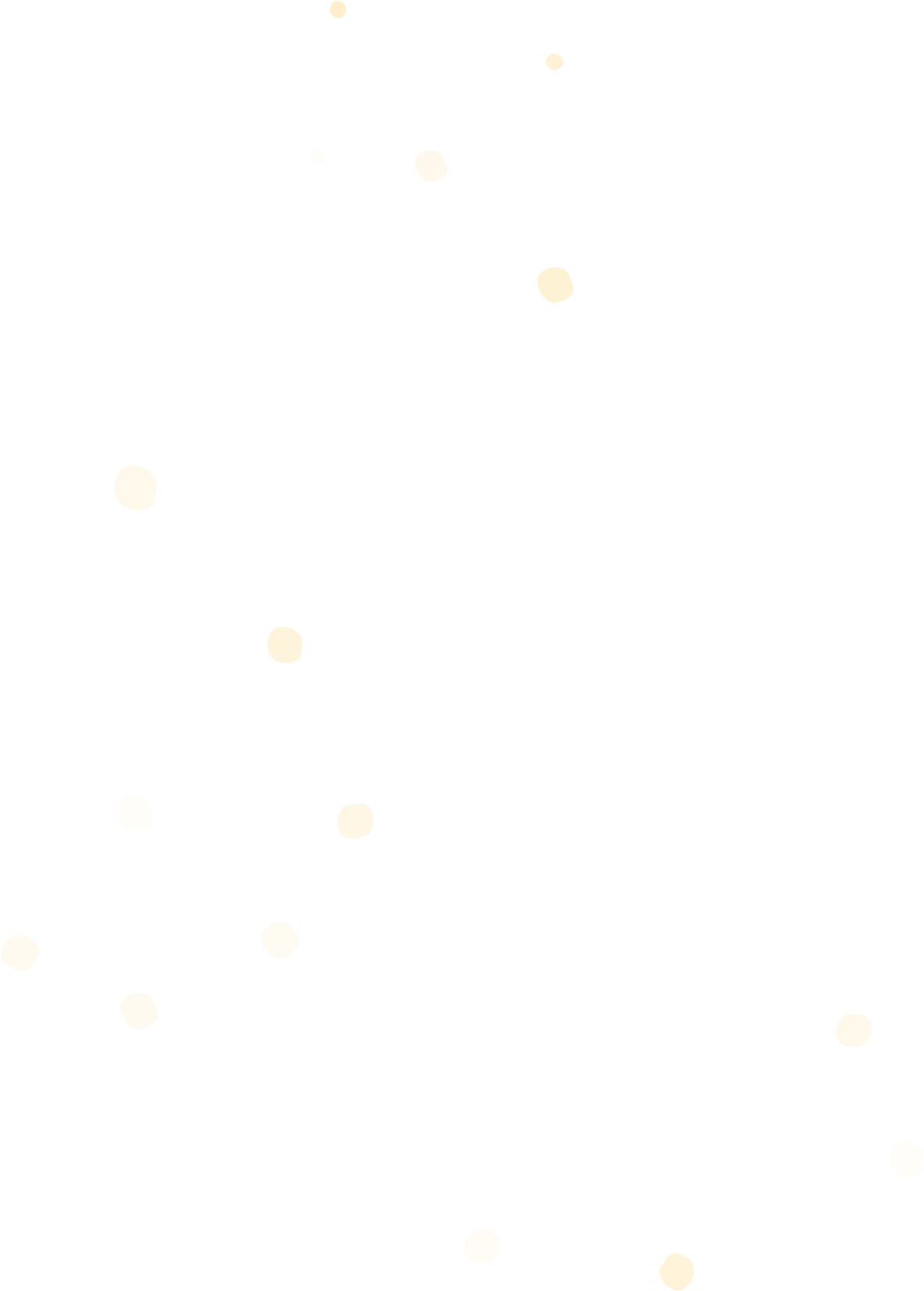 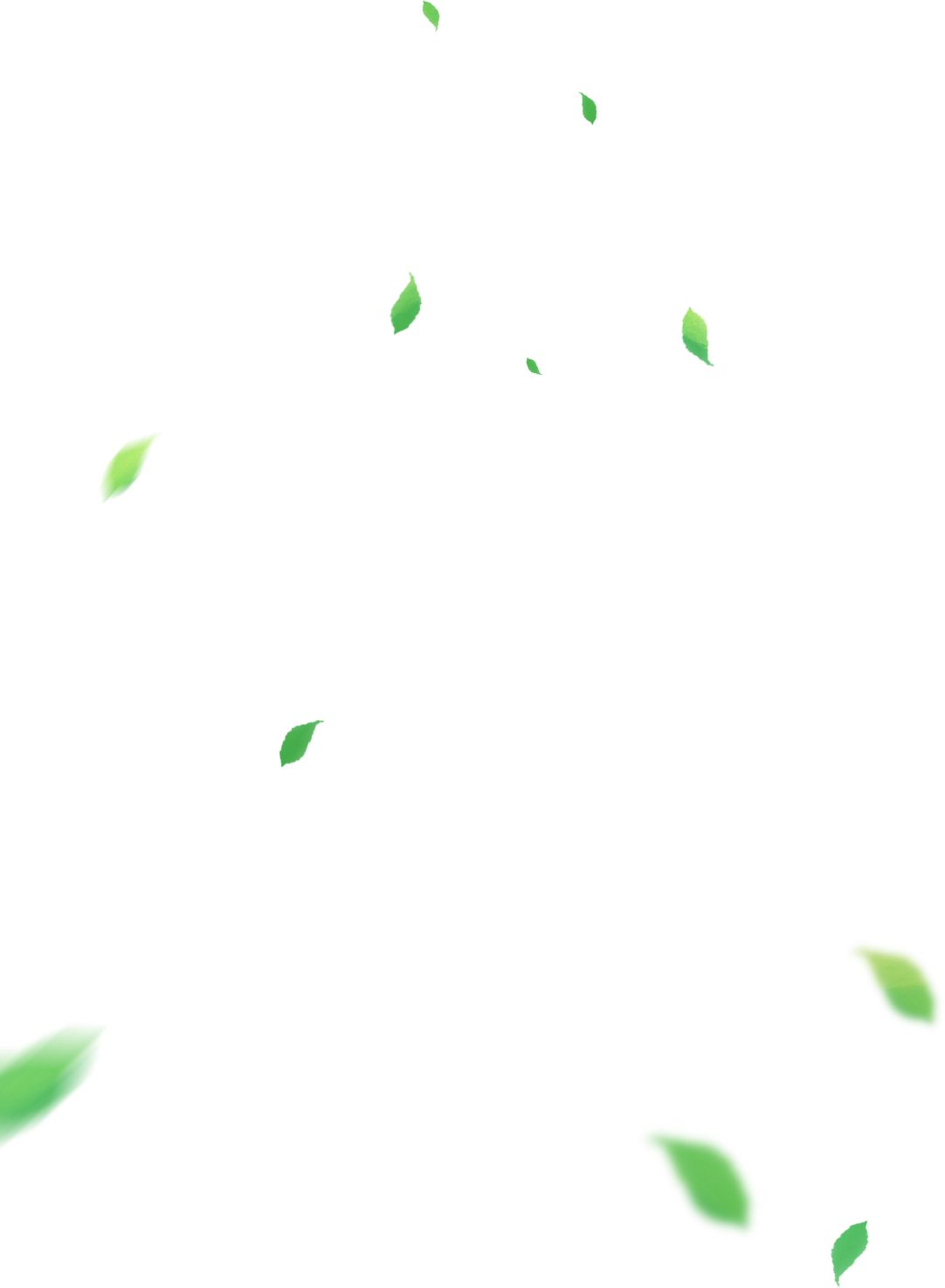 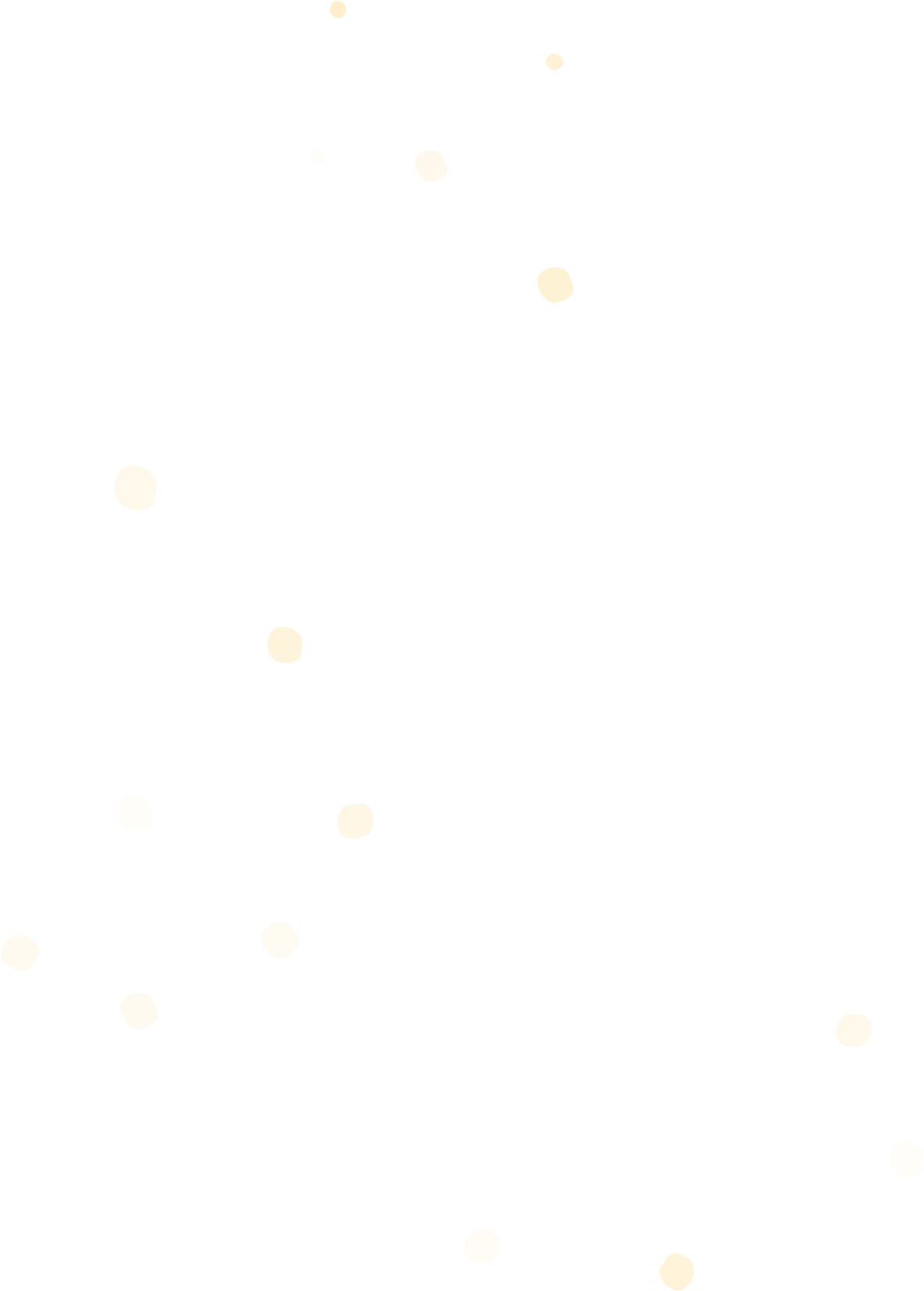 KHỞI ĐỘNG
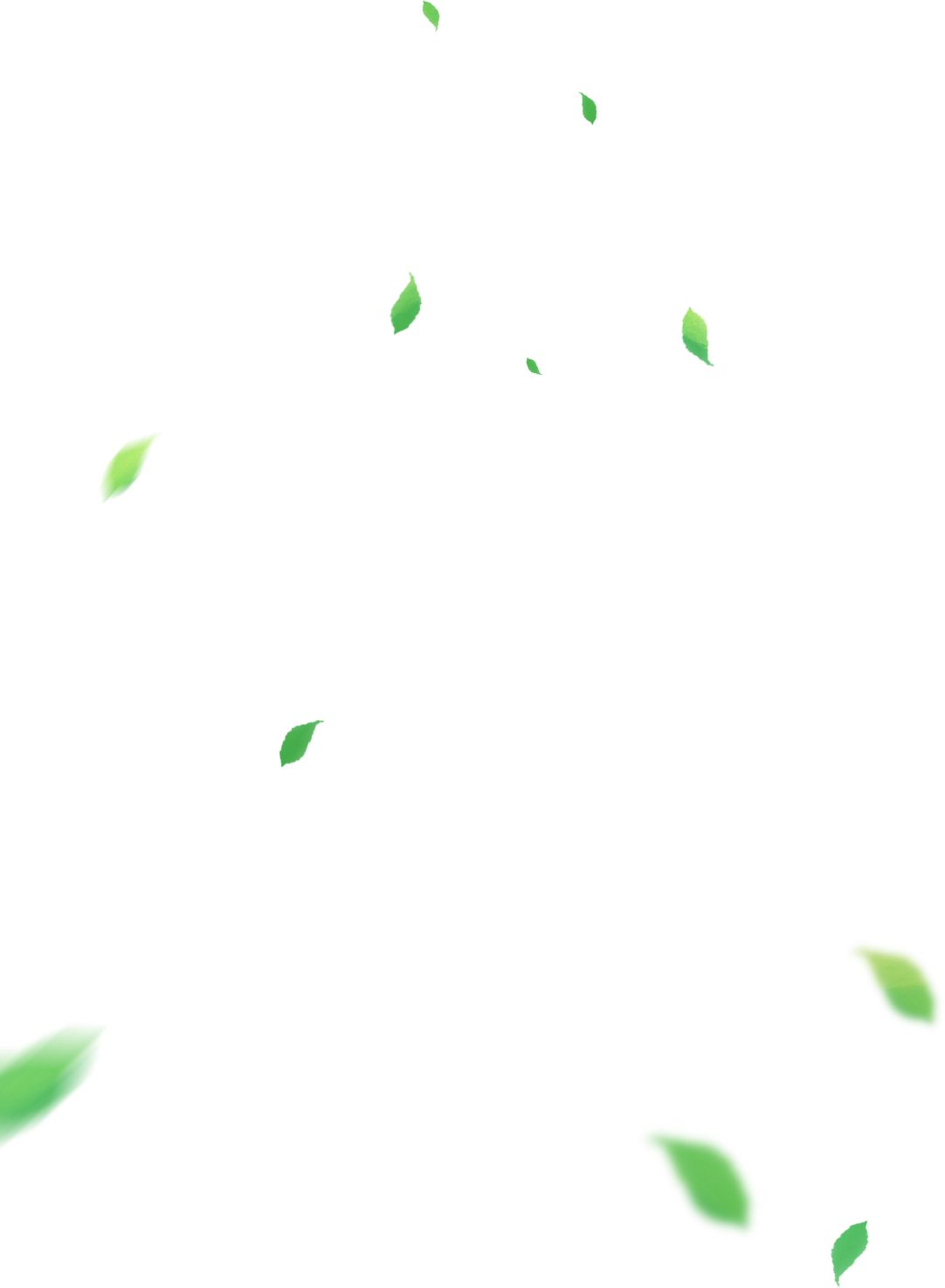 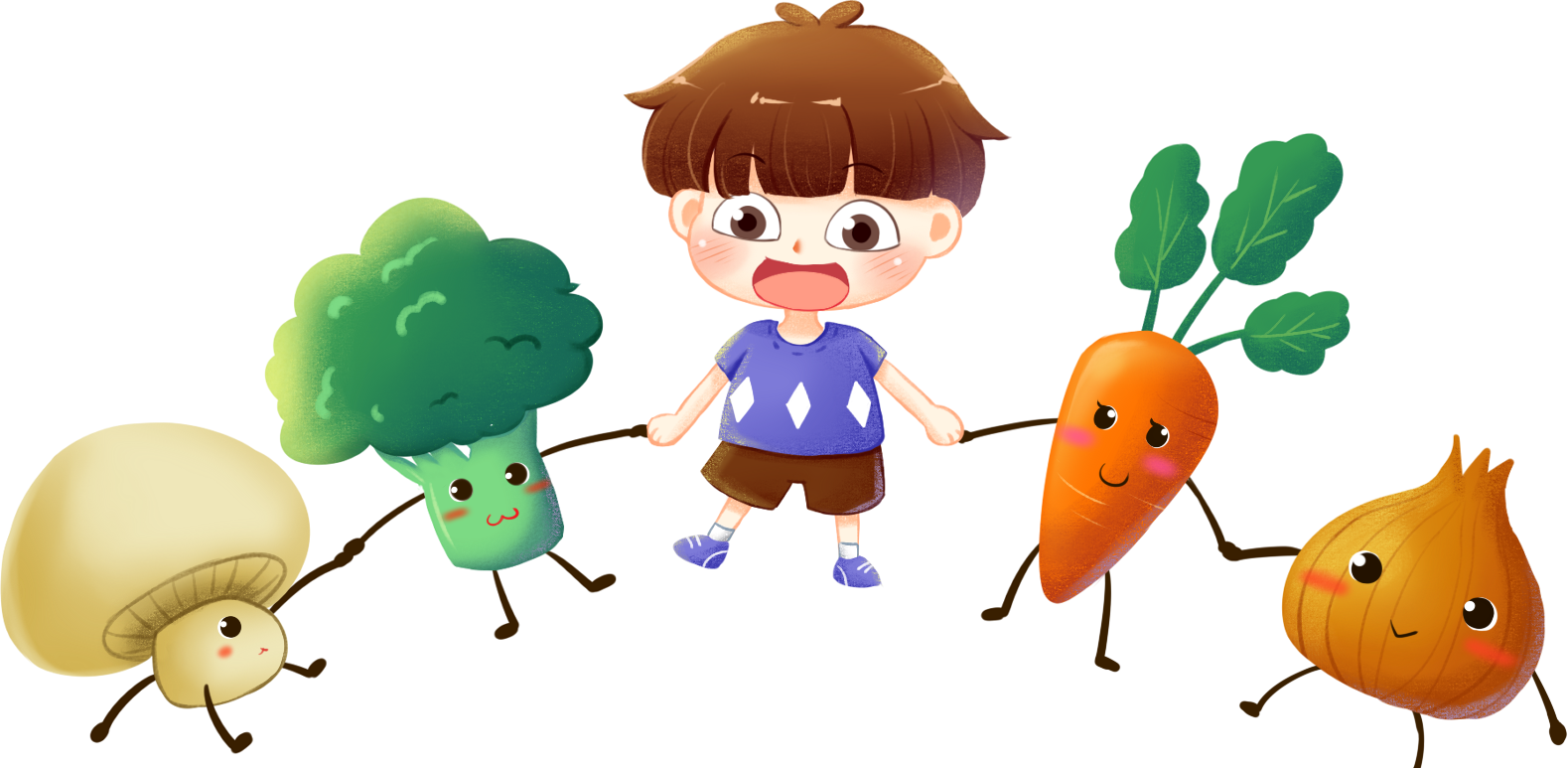 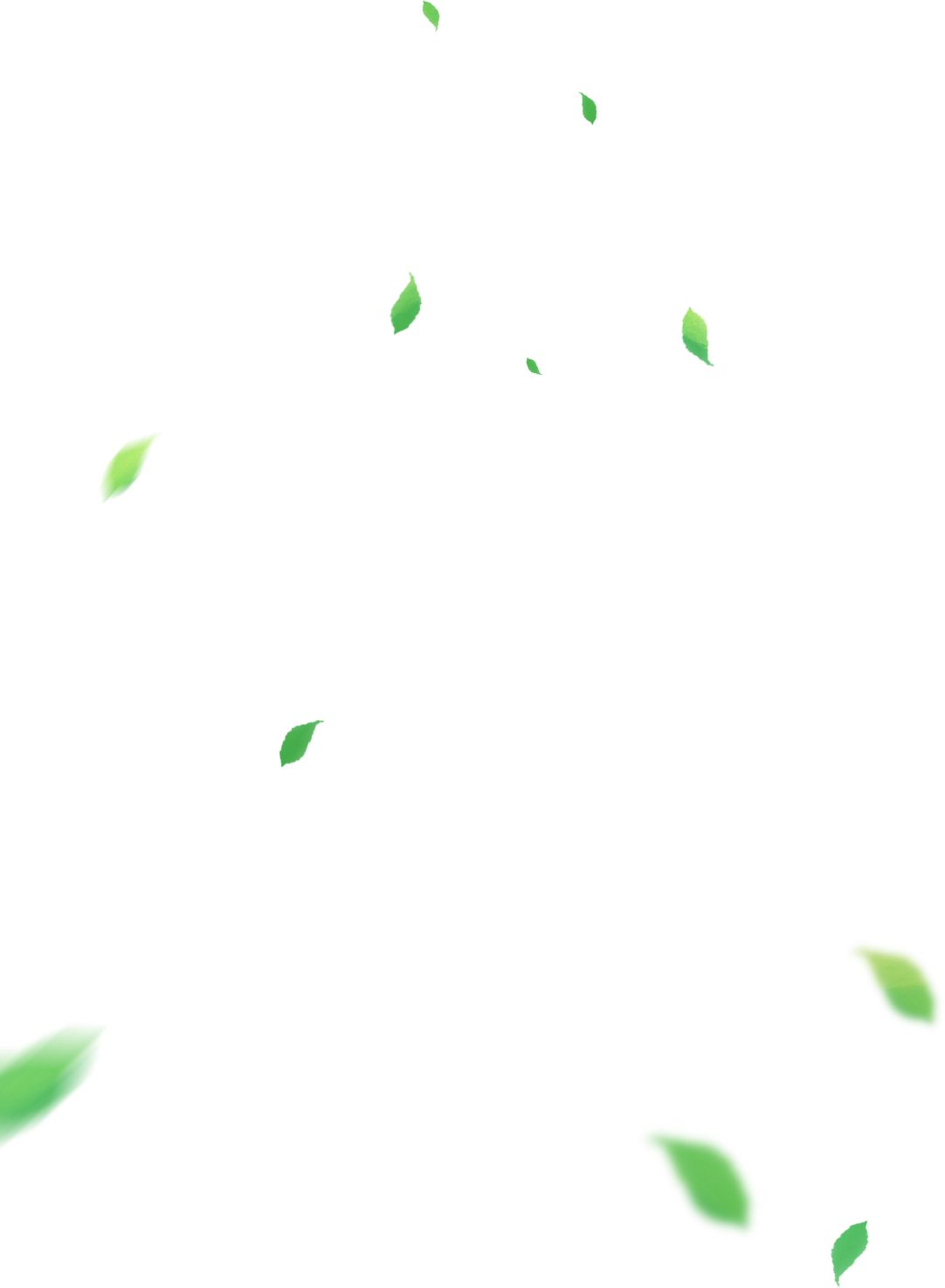 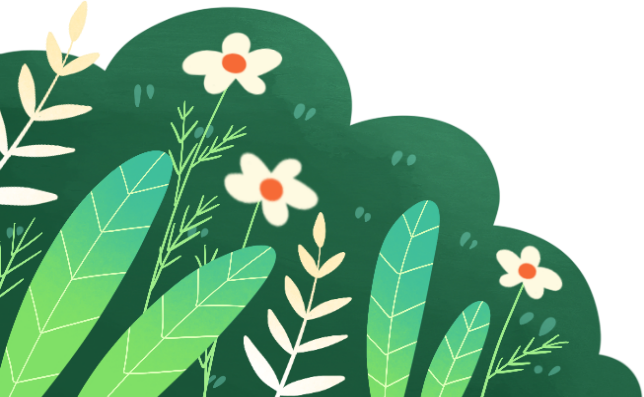 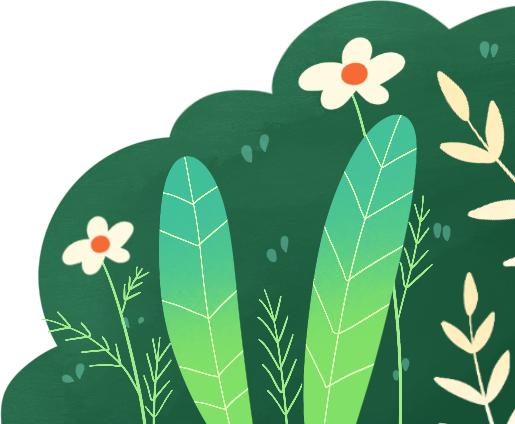 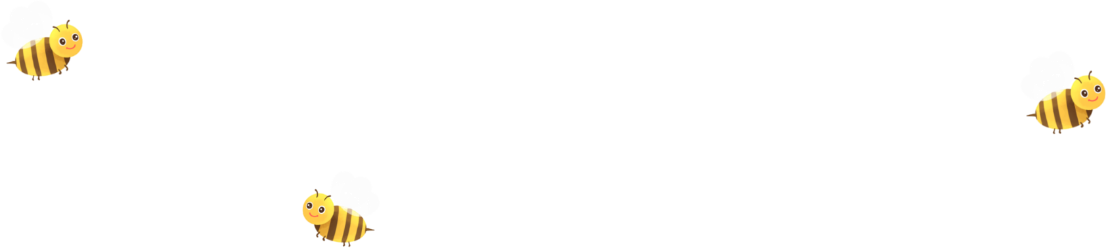 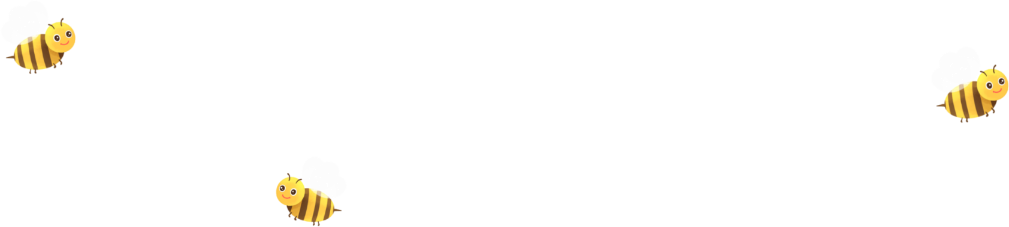 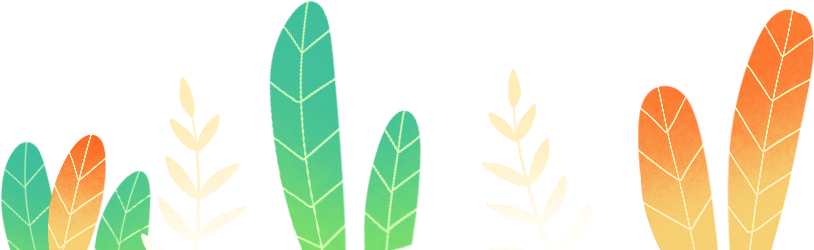 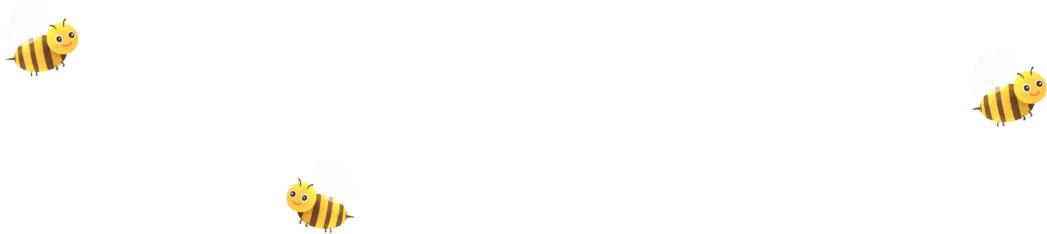 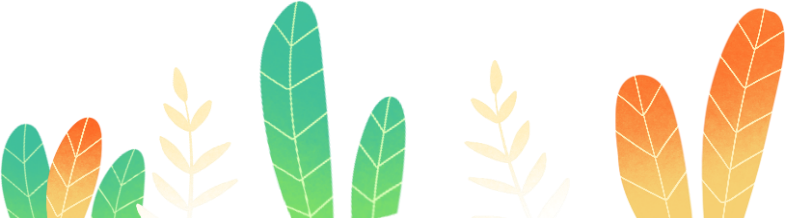 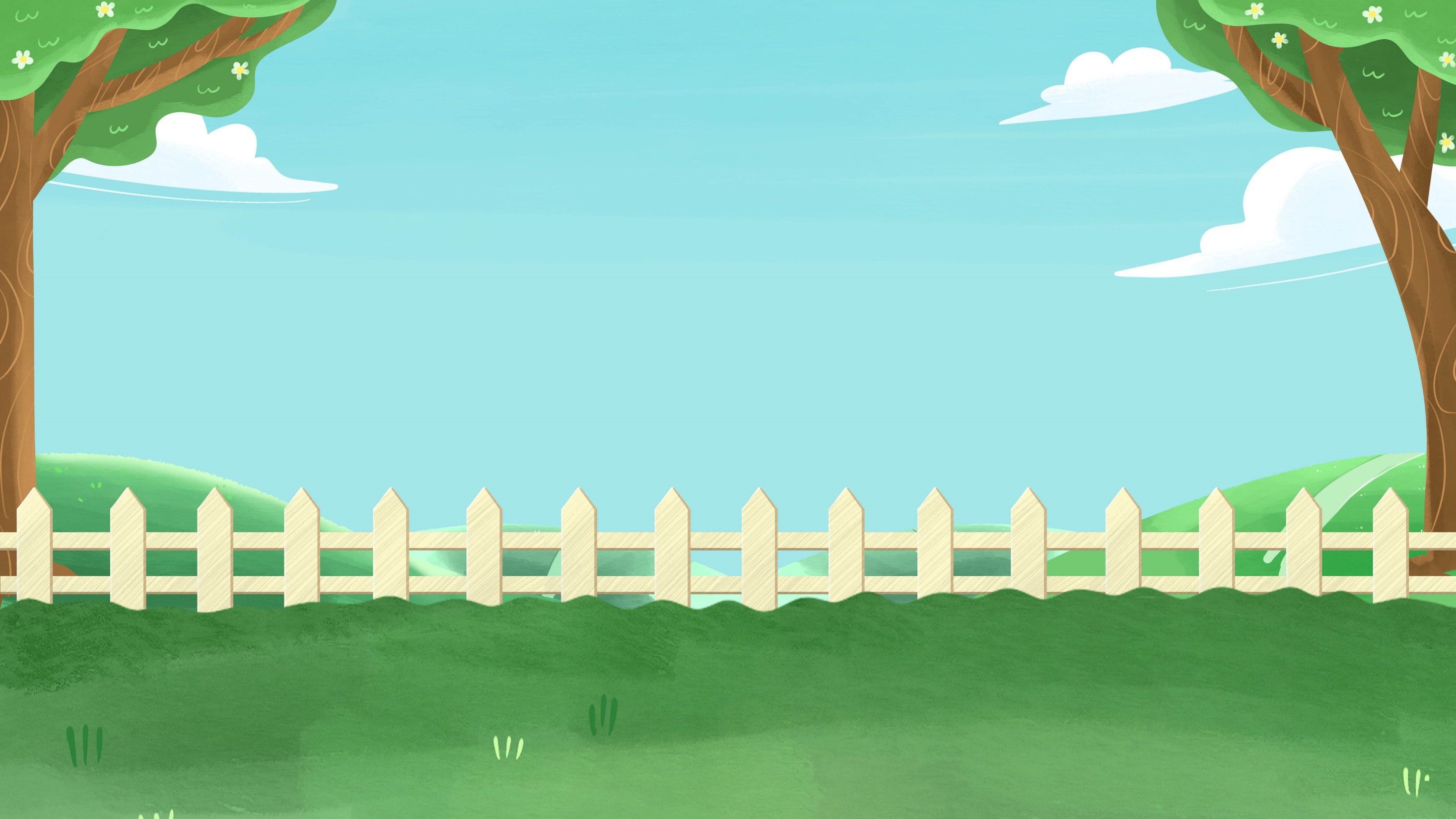 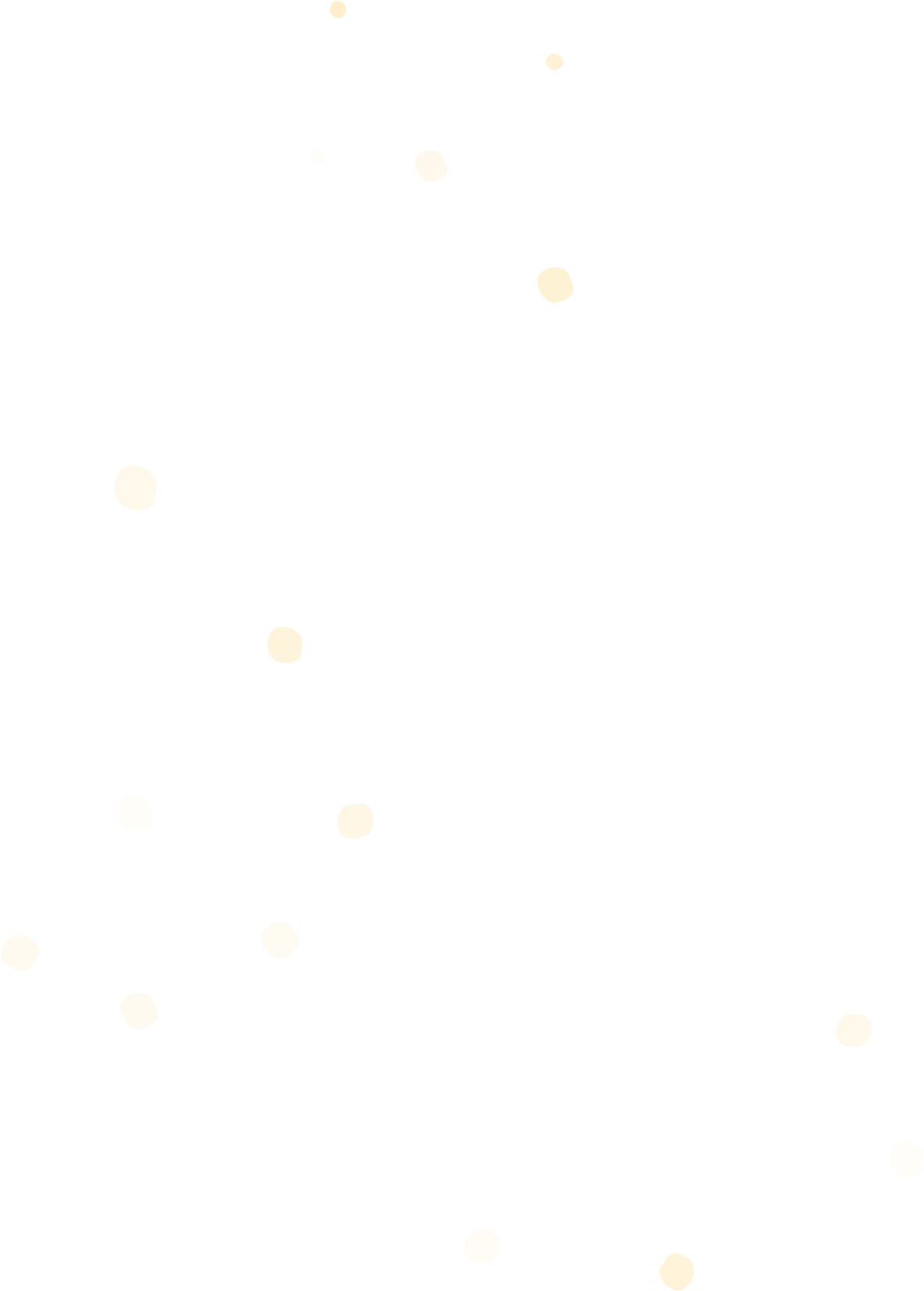 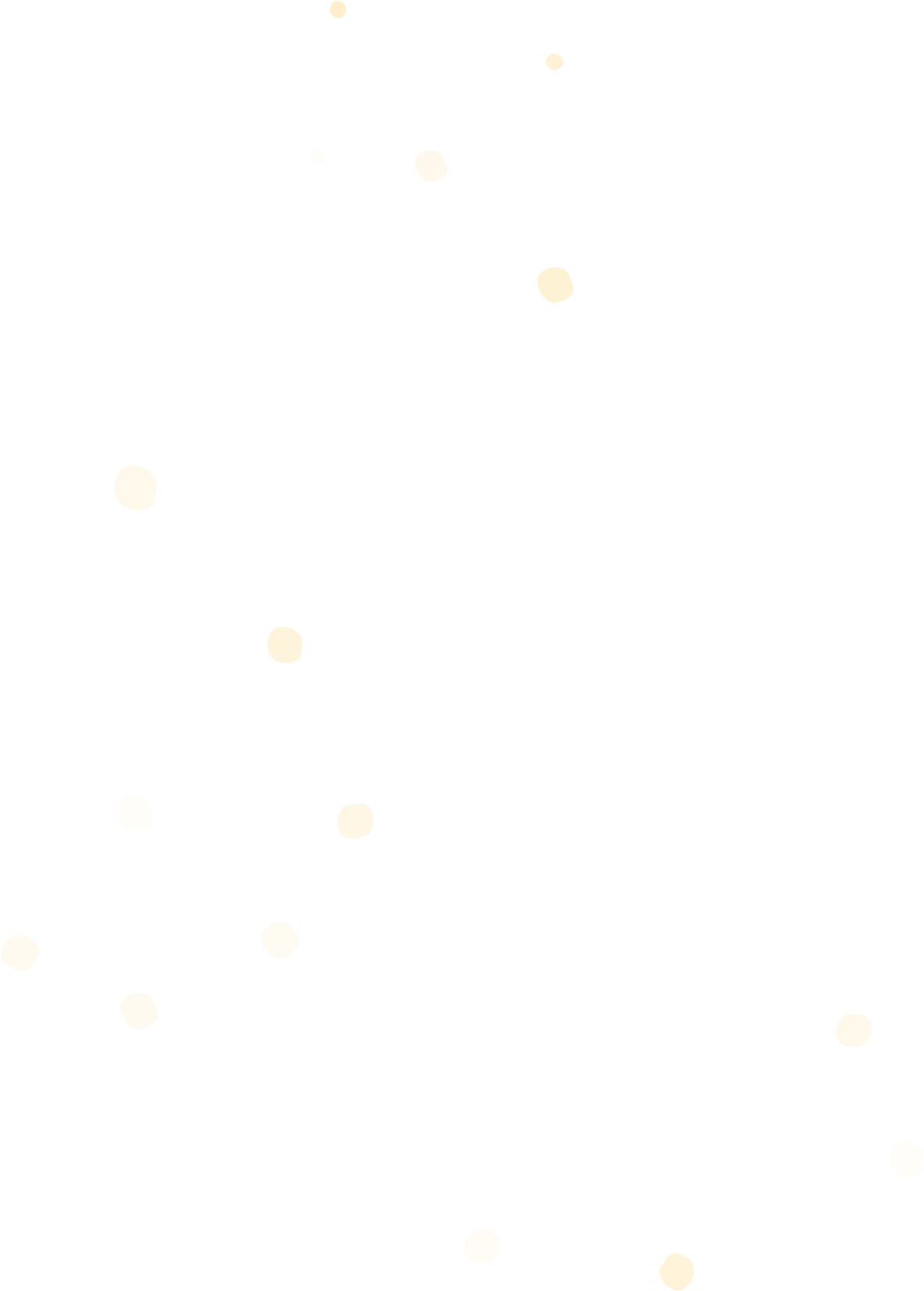 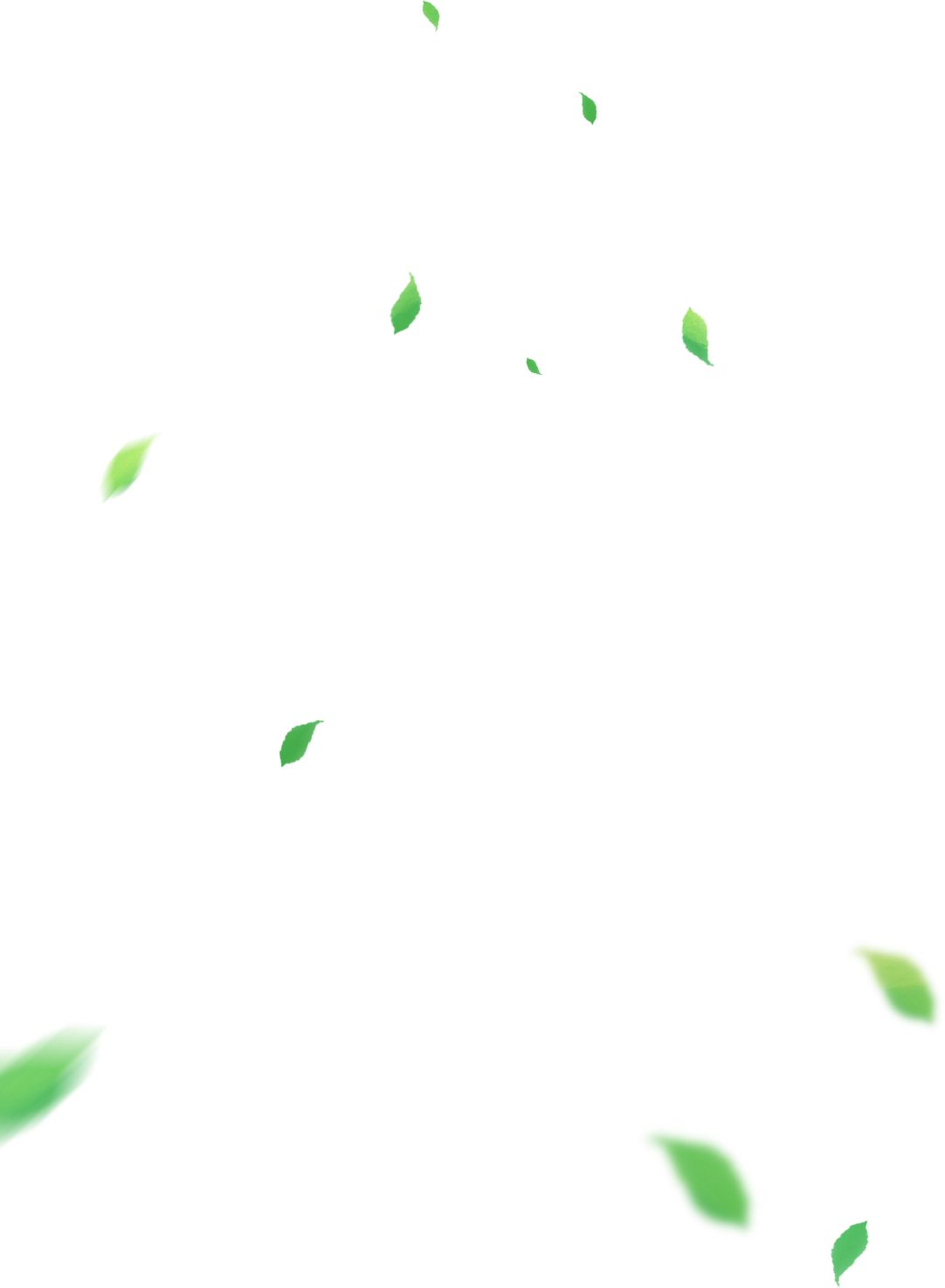 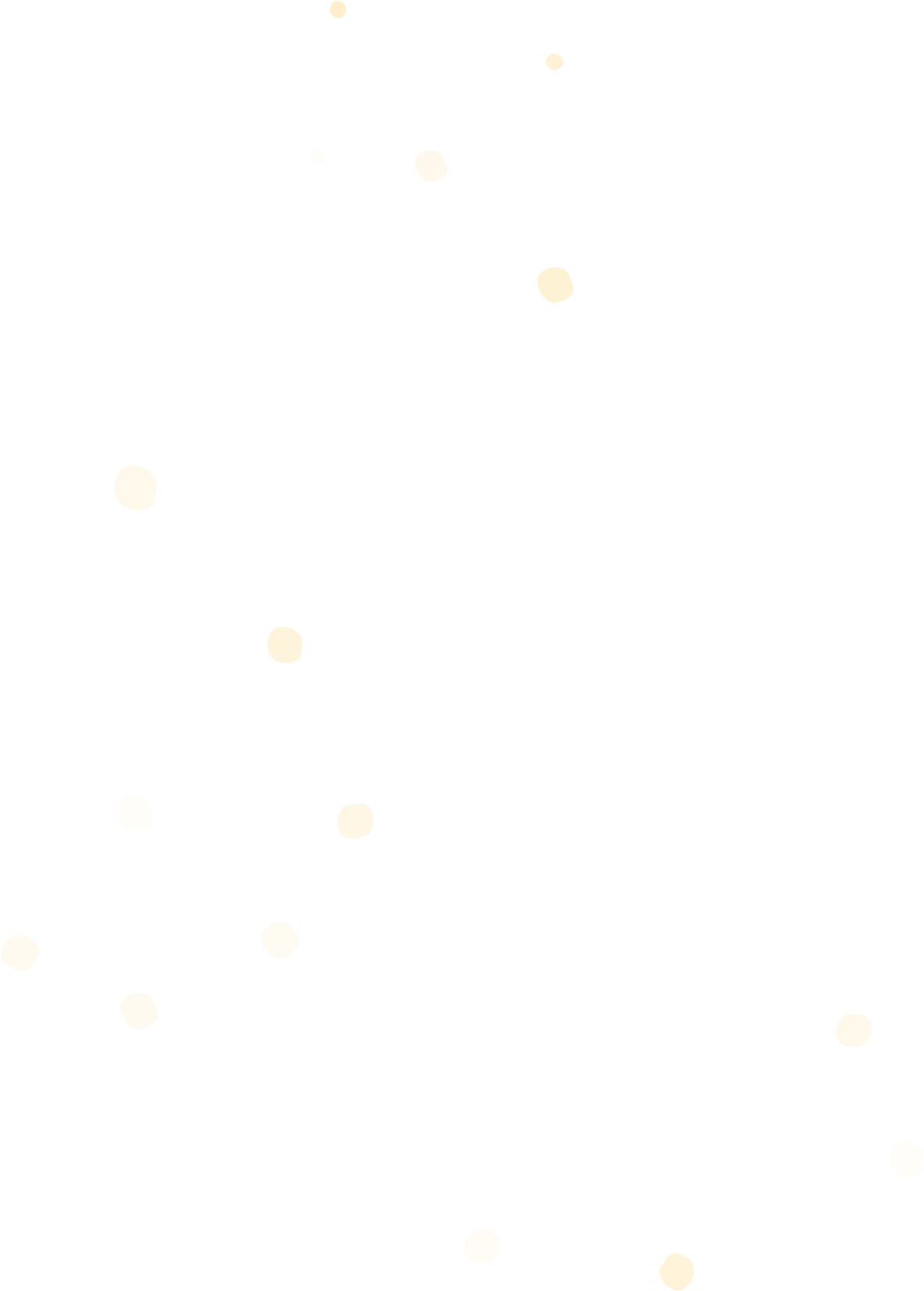 LUYỆN TẬP
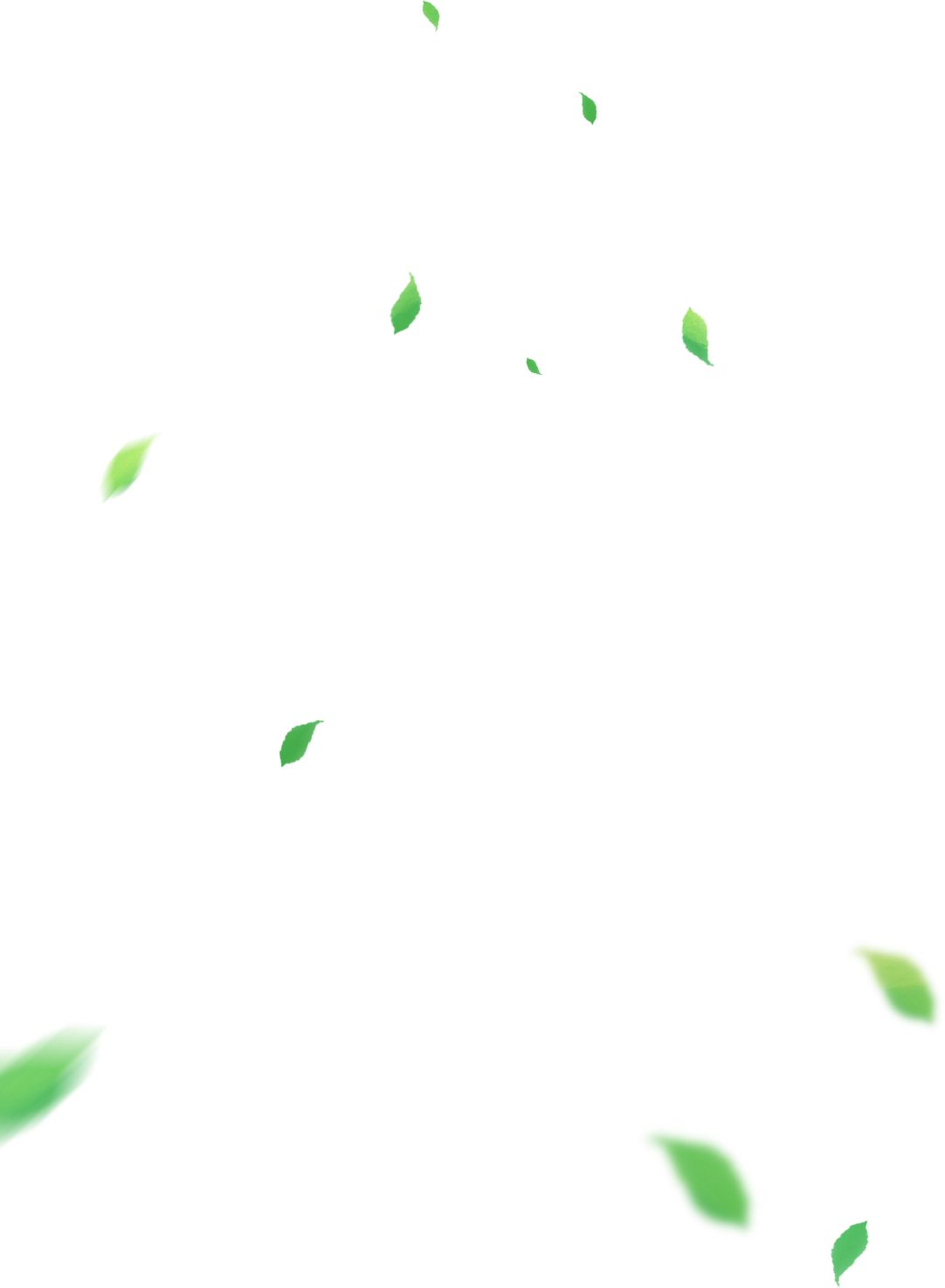 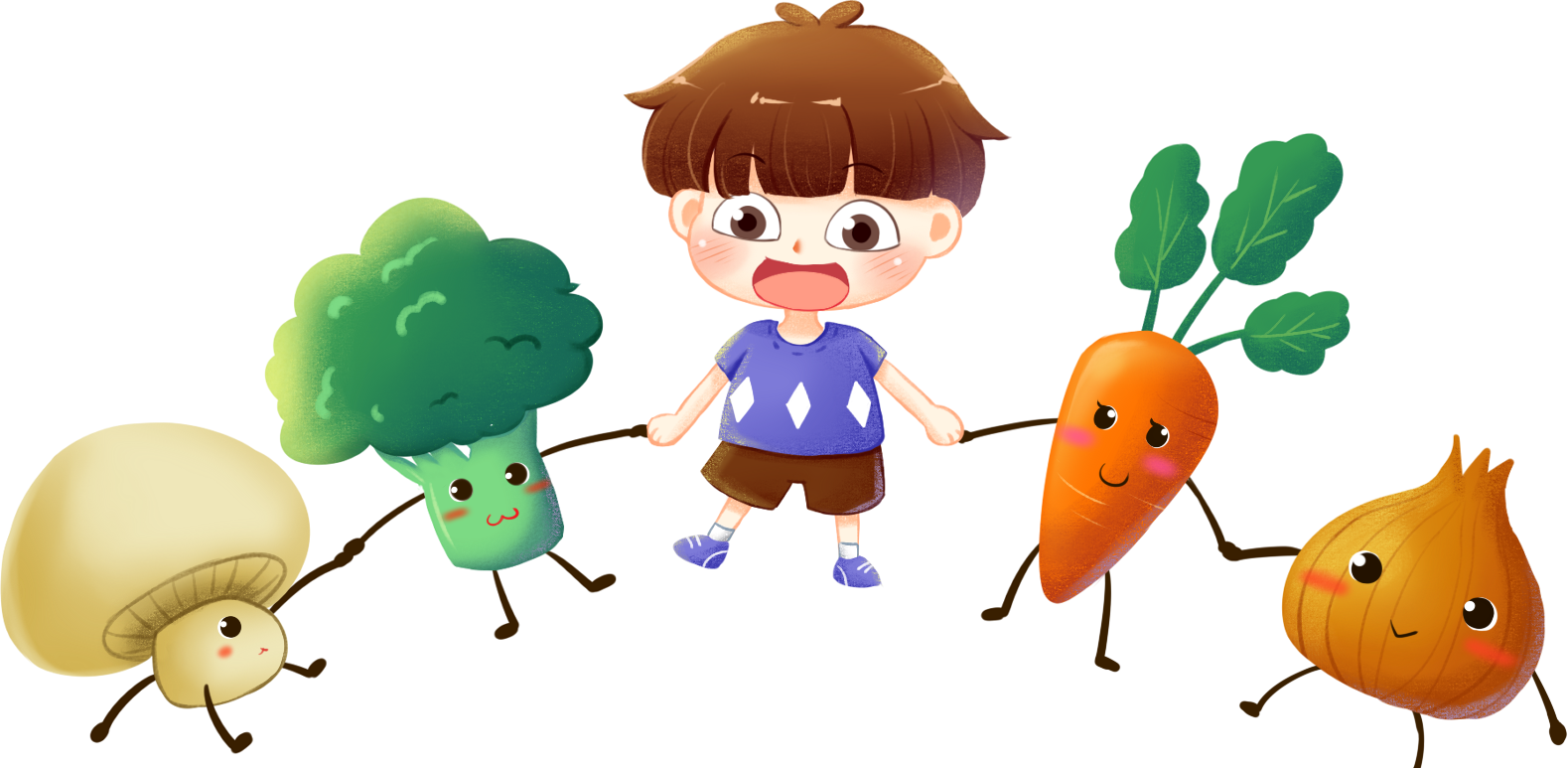 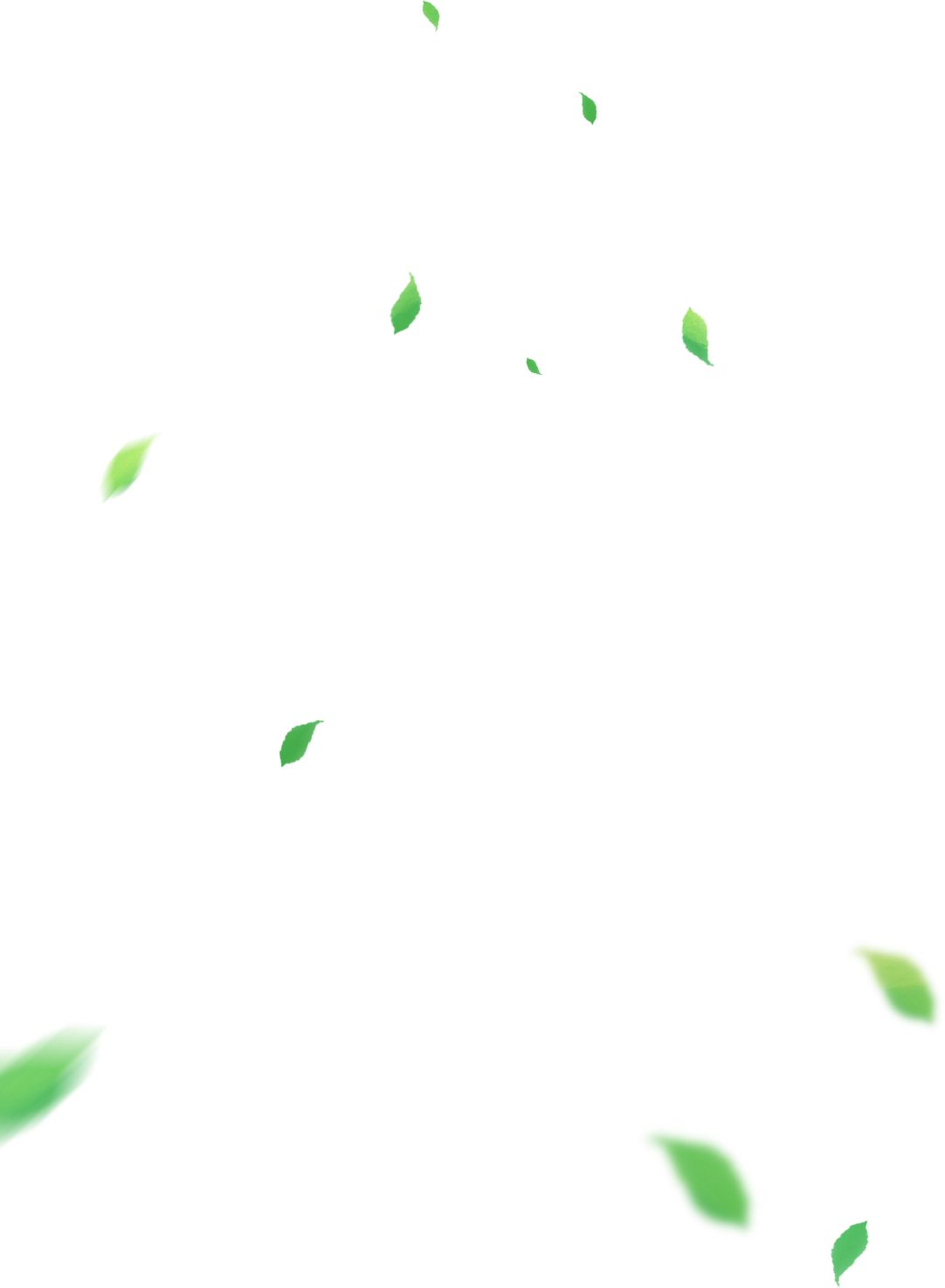 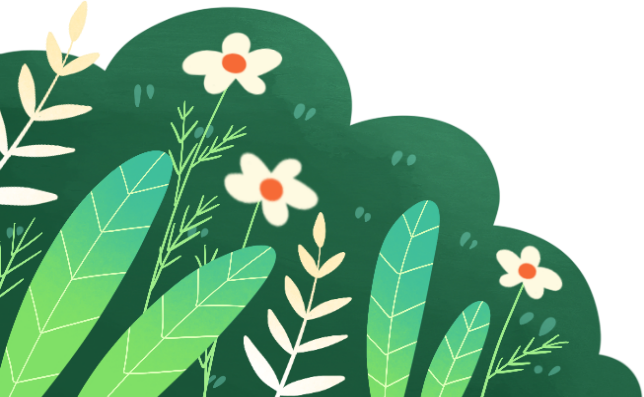 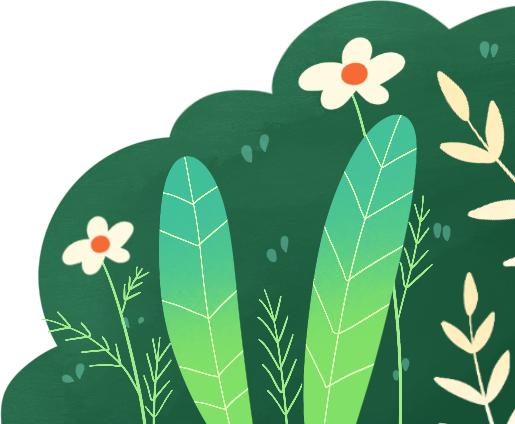 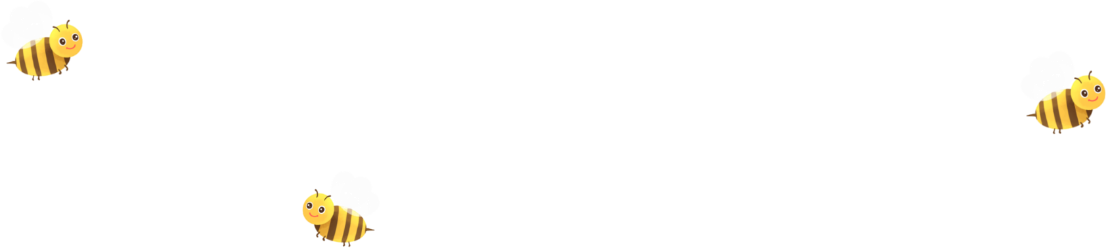 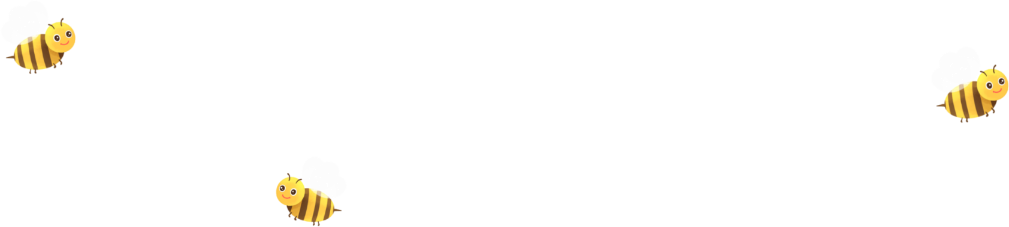 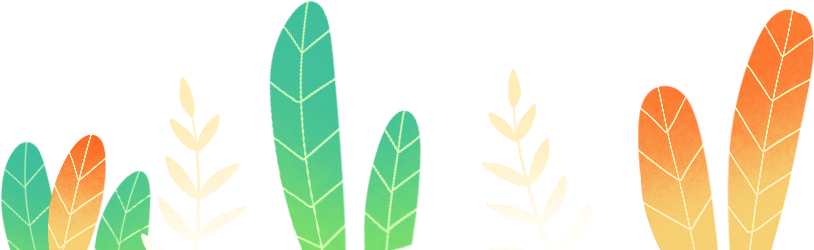 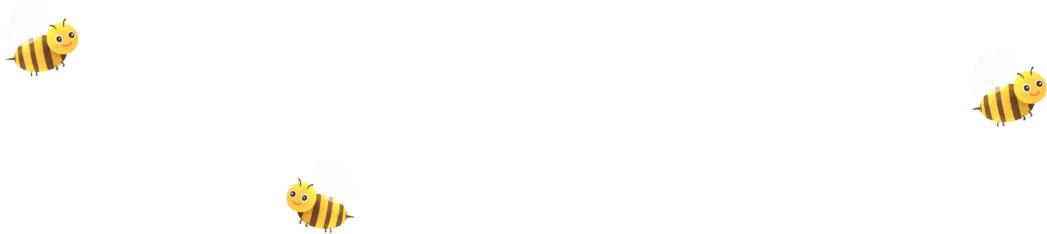 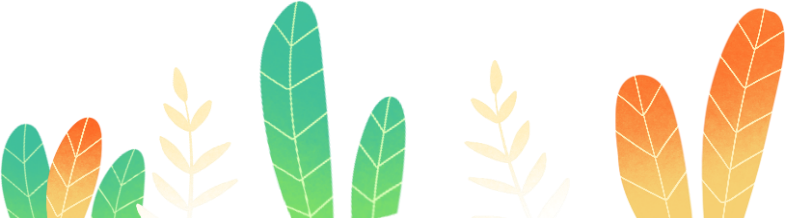 ĐÓNG GÓI NÔNG SẢN
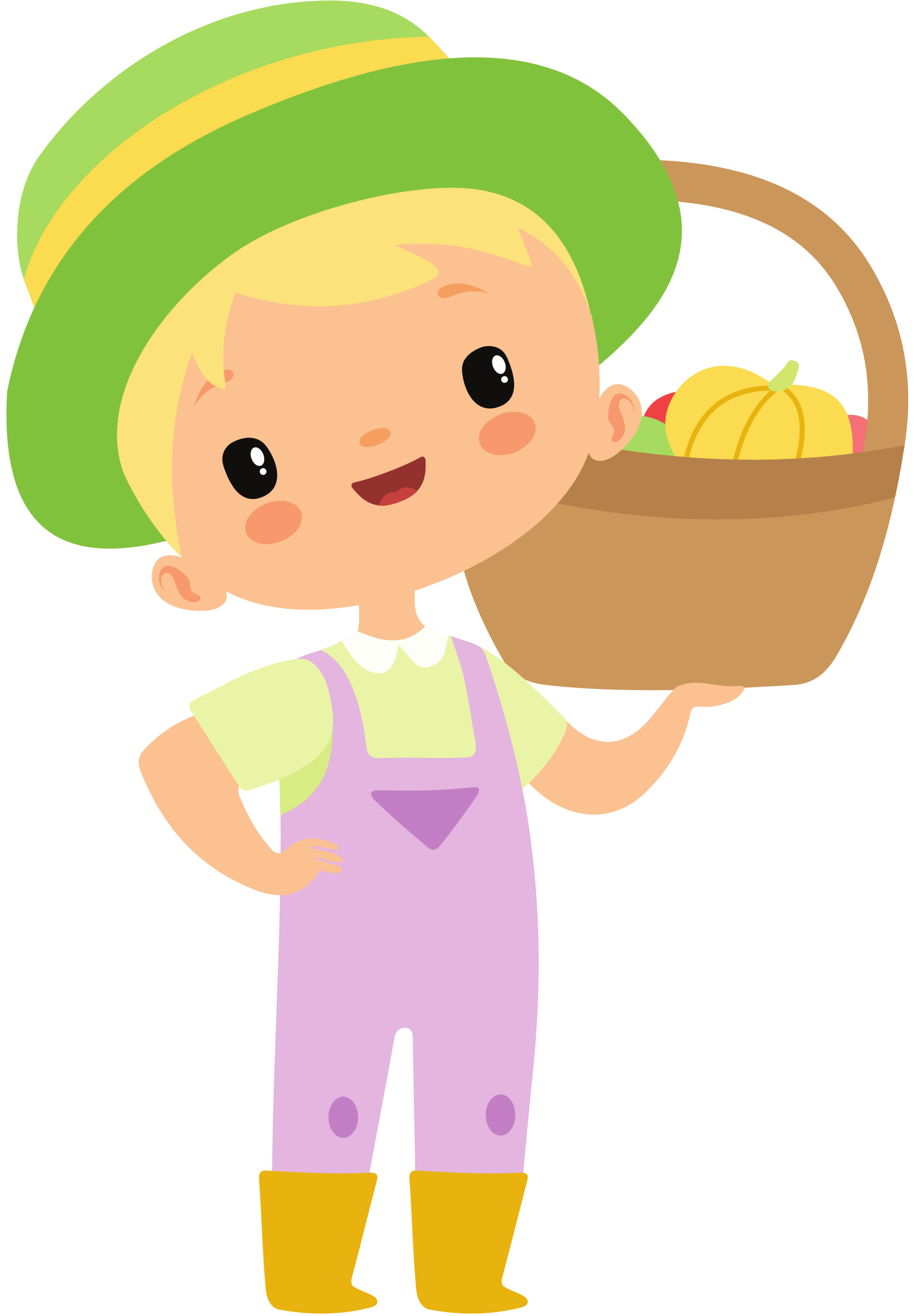 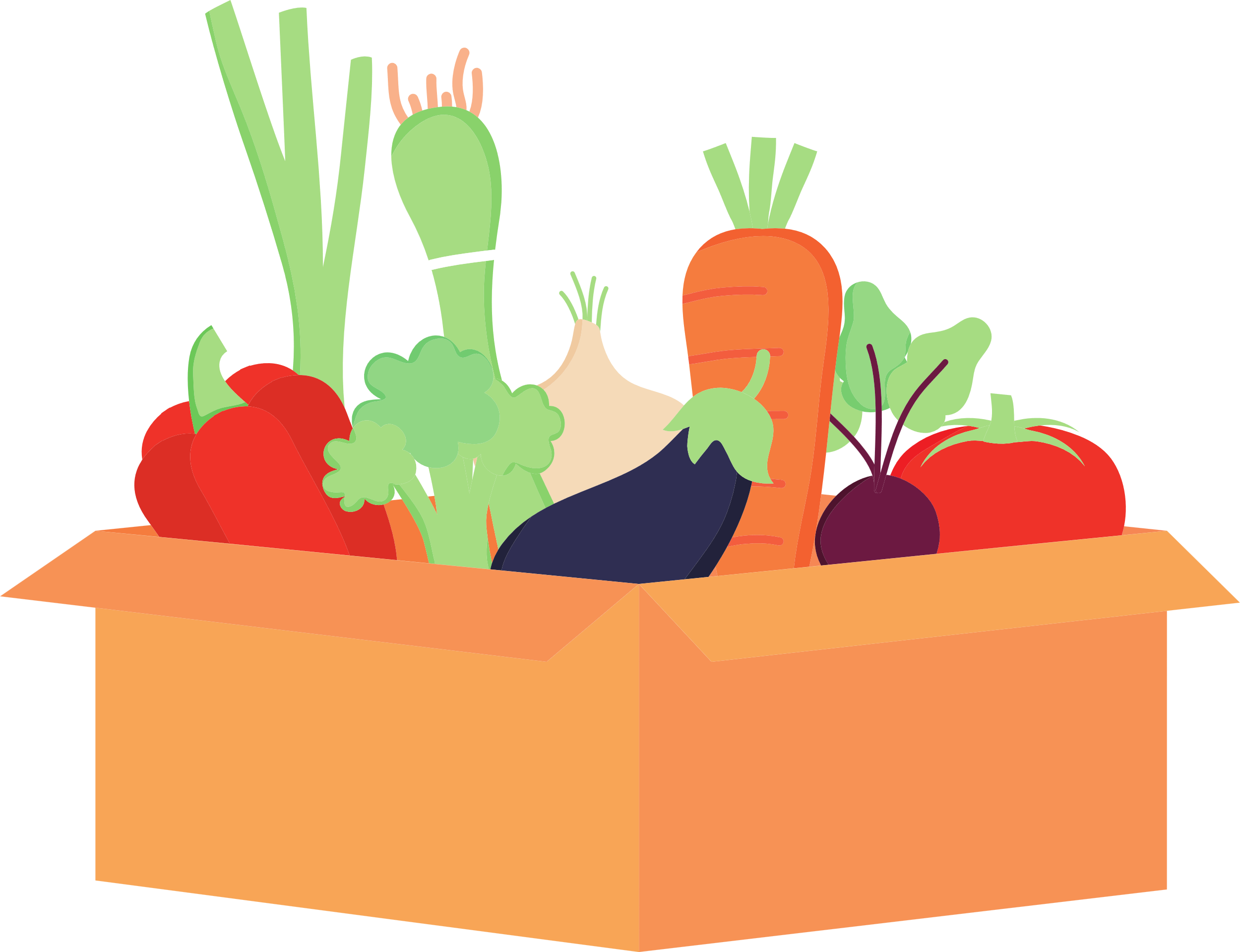 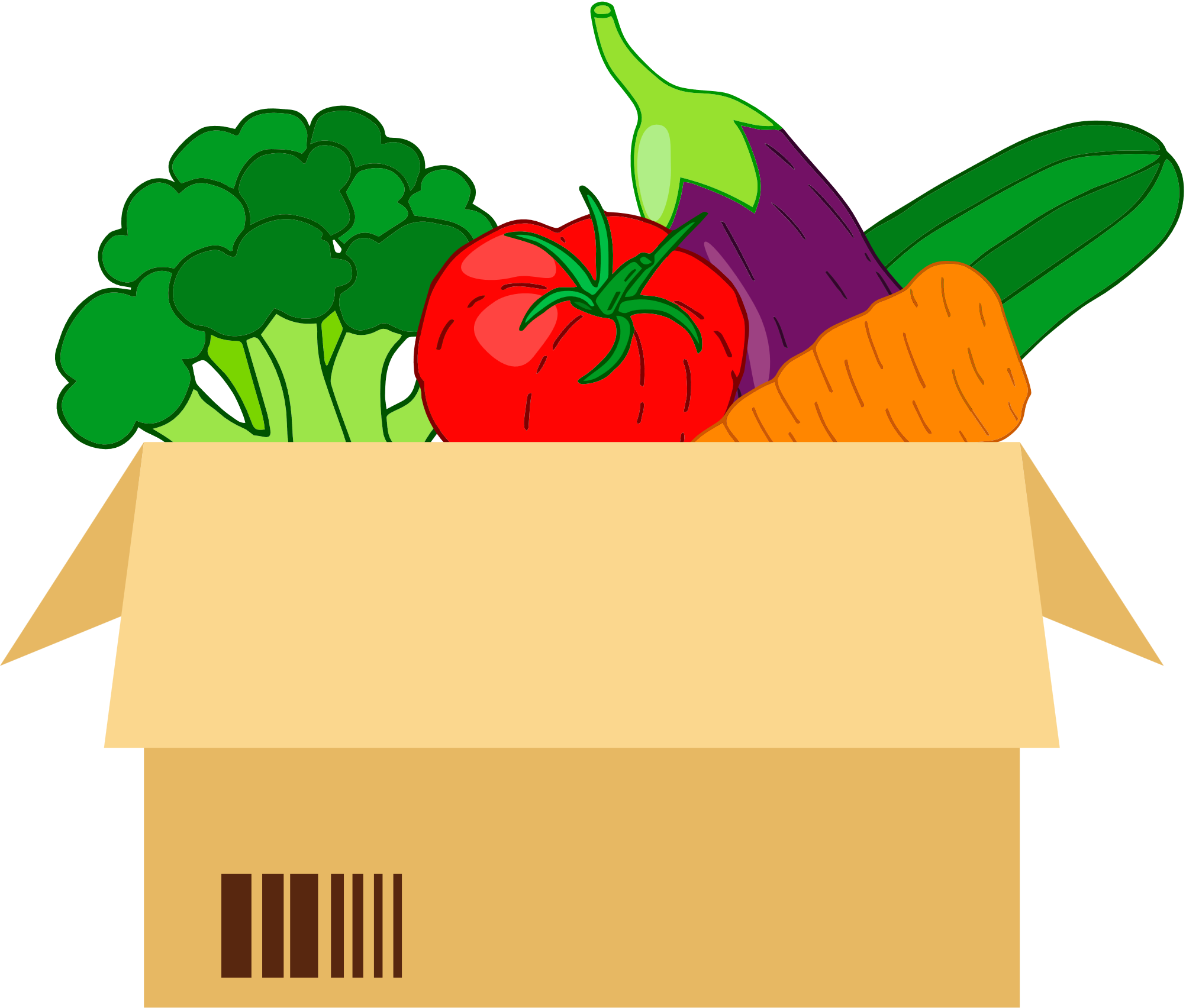 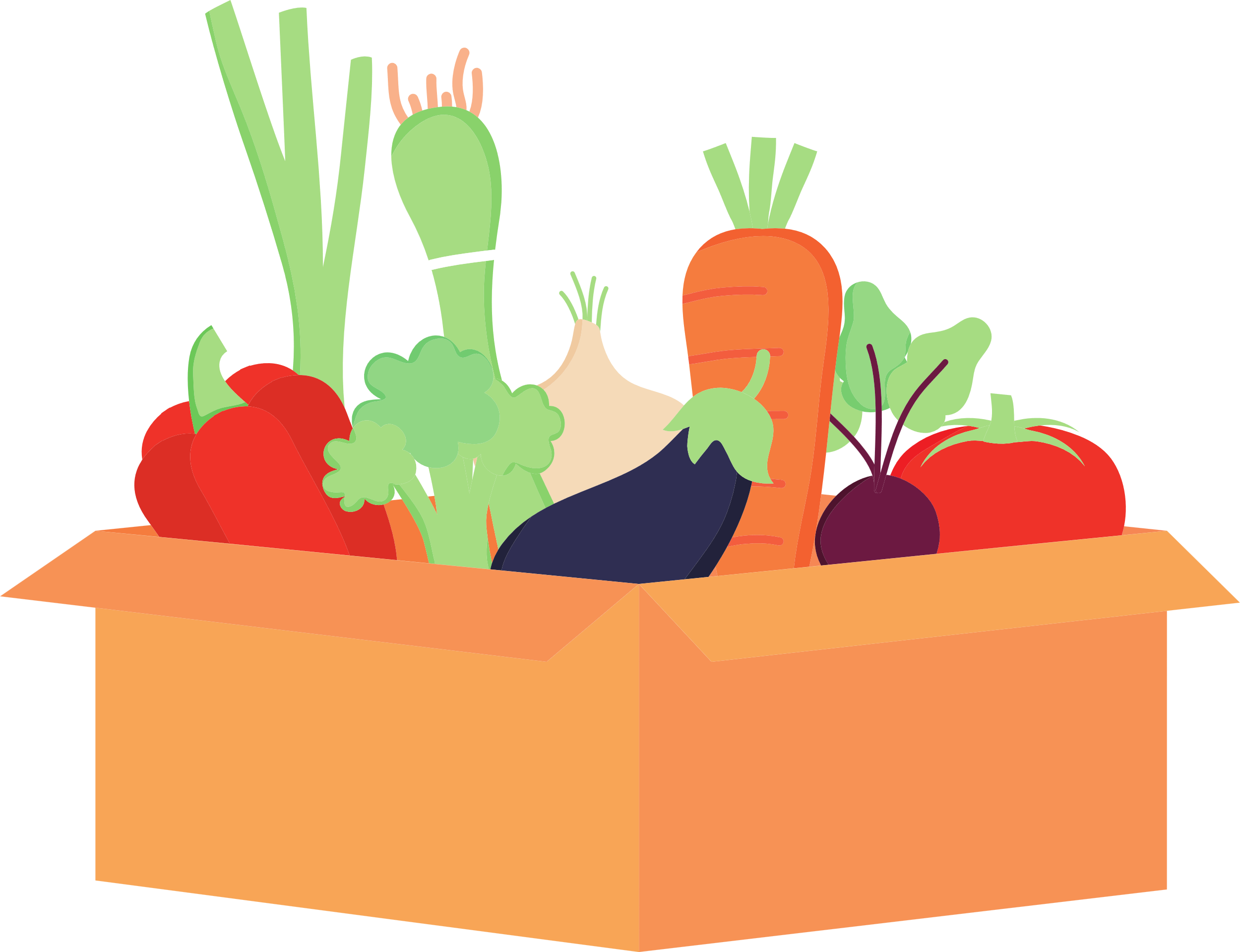 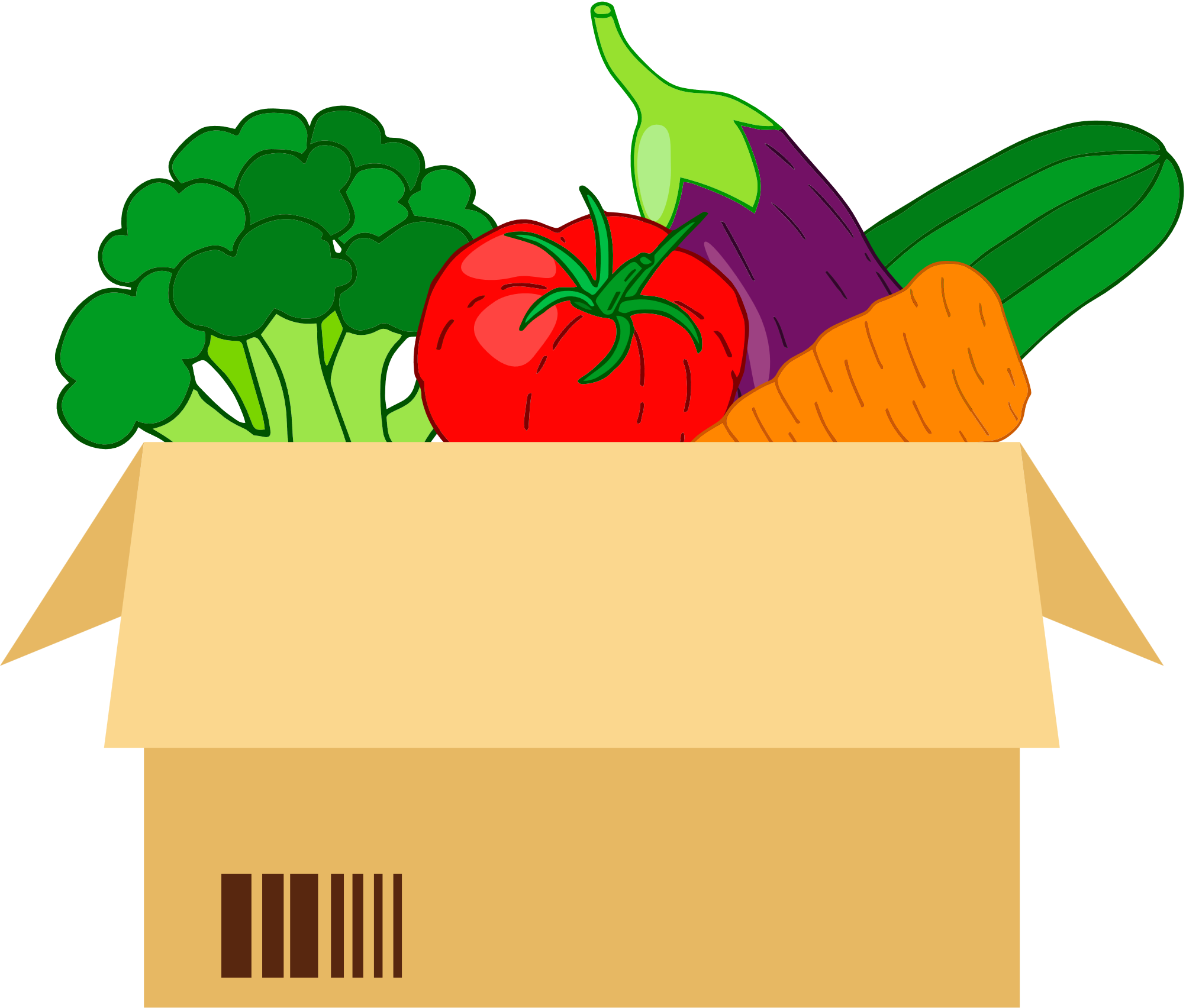 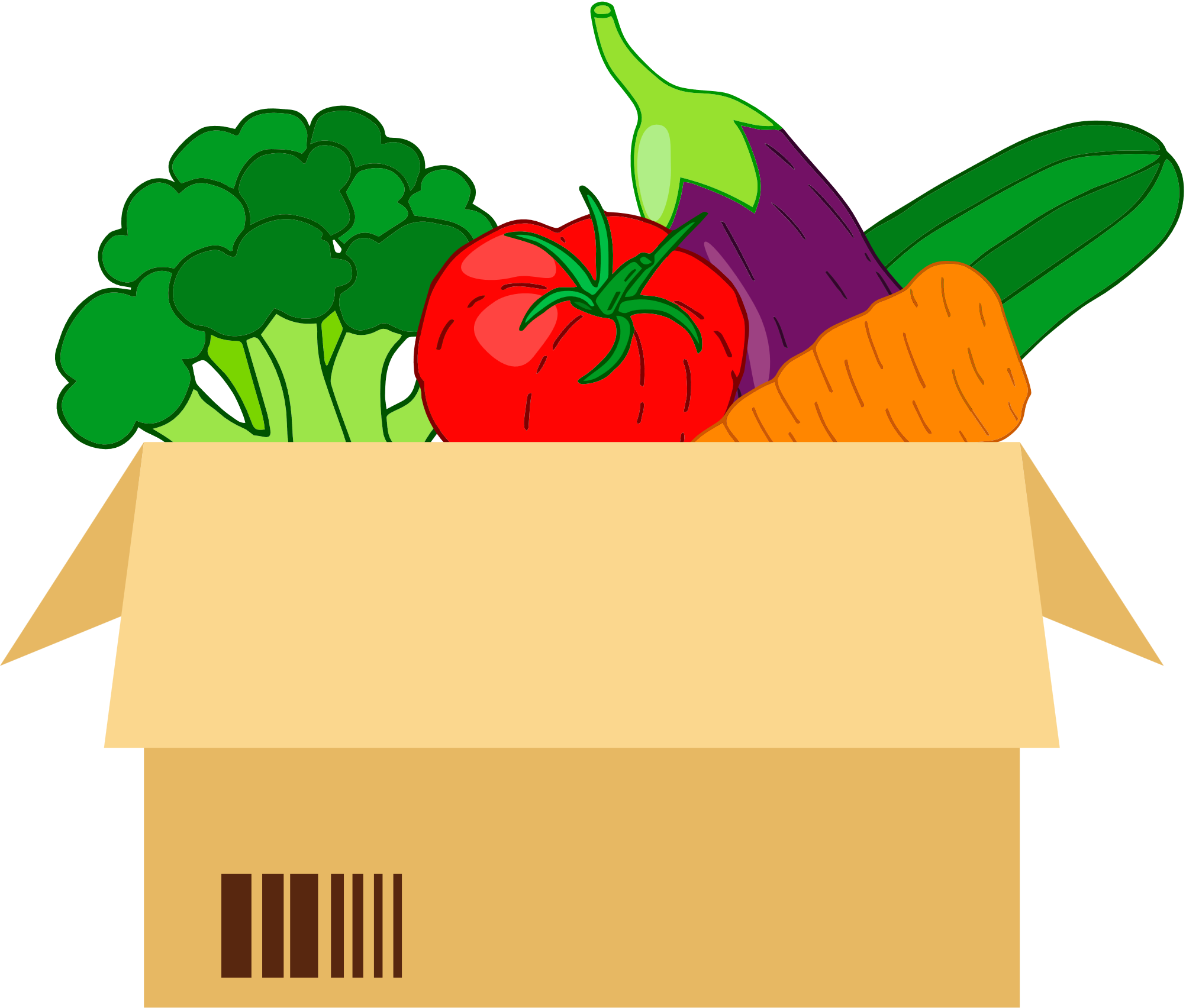 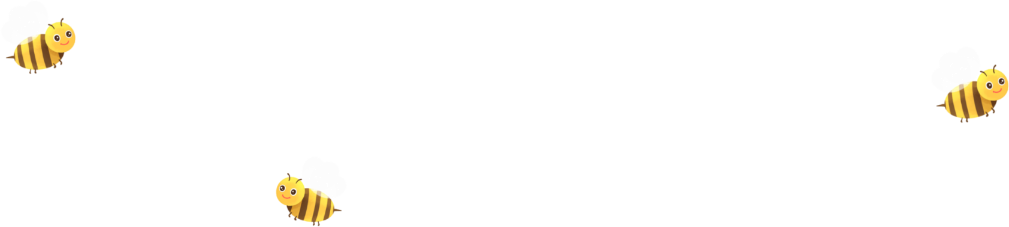 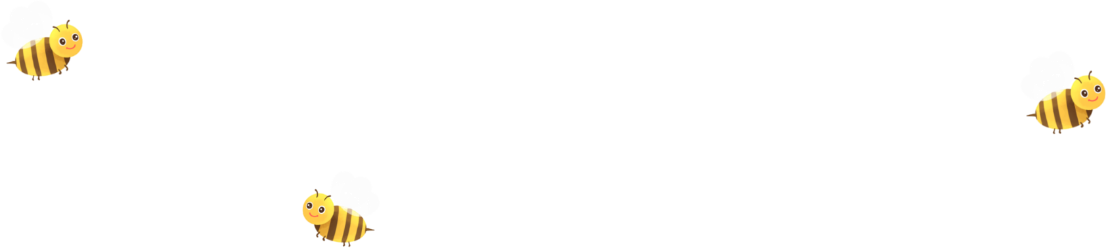 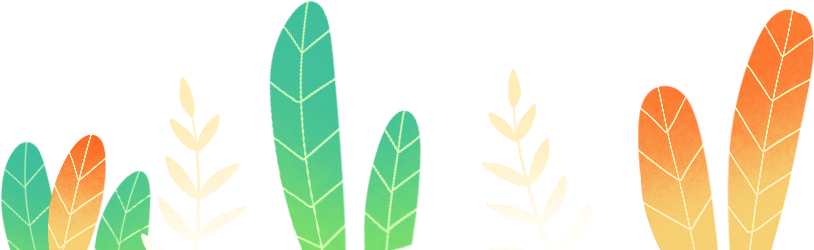 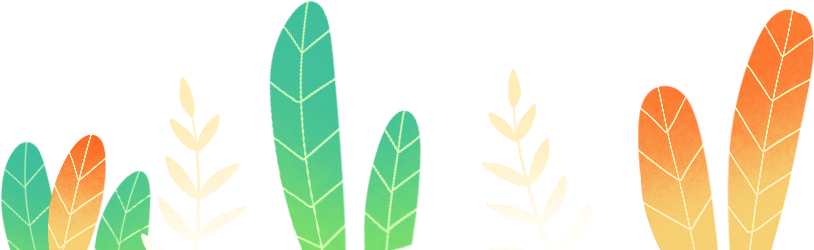 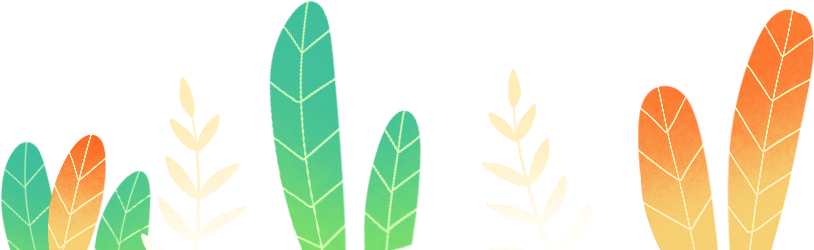 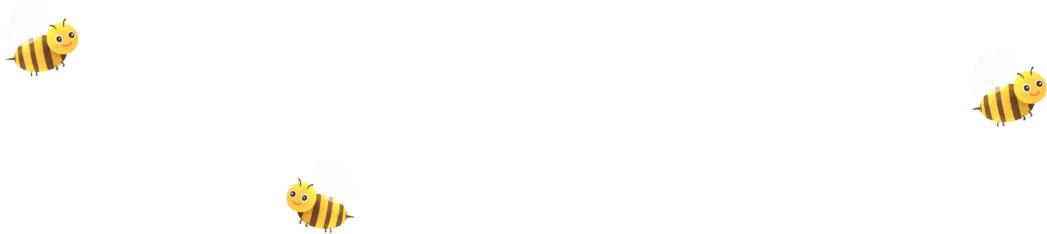 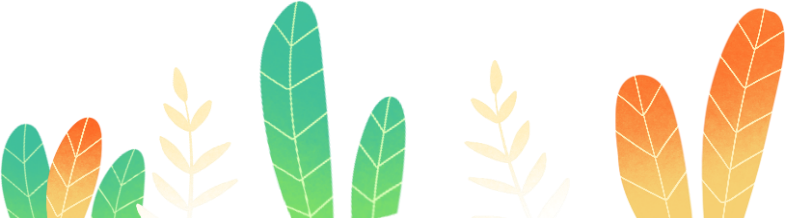 Bài 1: Tính (theo mẫu)
Mẫu: 5 kg + 4 kg = 9 kg;   10 kg – 3kg = 7 kg
35 kg
a) 12 kg + 23 kg =
b) 42 kg - 30 kg =
12 kg
65 kg
45 kg + 20 kg =
13 kg - 9 kg =
4 kg
16 kg
9 kg + 7 kg =
60 kg - 40 kg =
20 kg
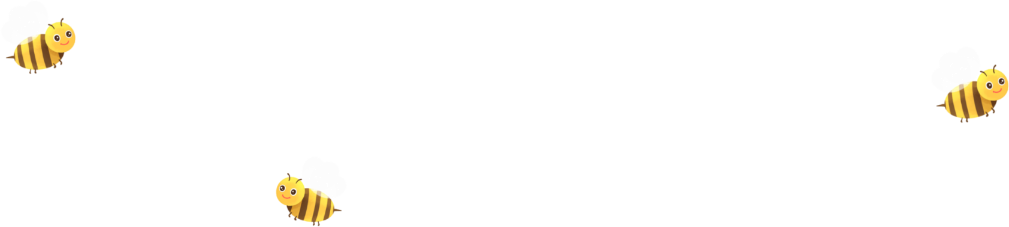 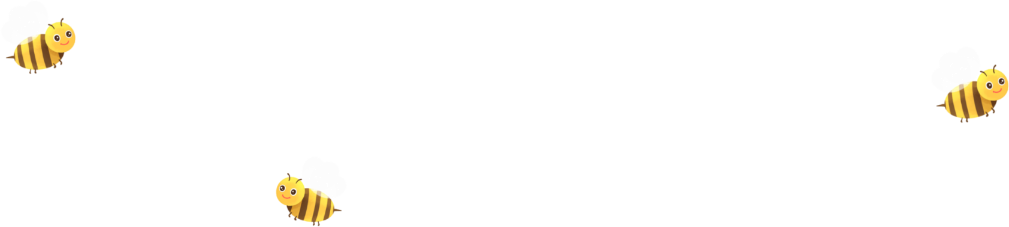 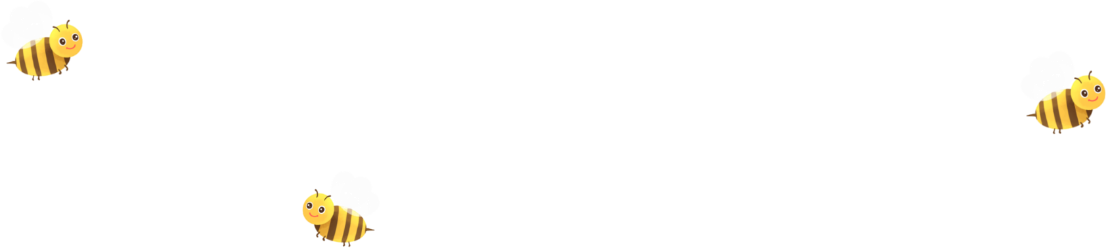 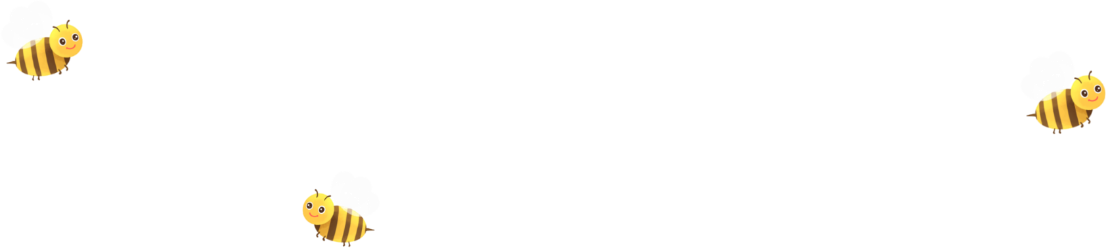 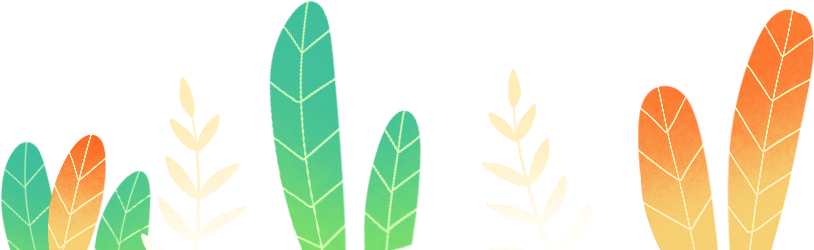 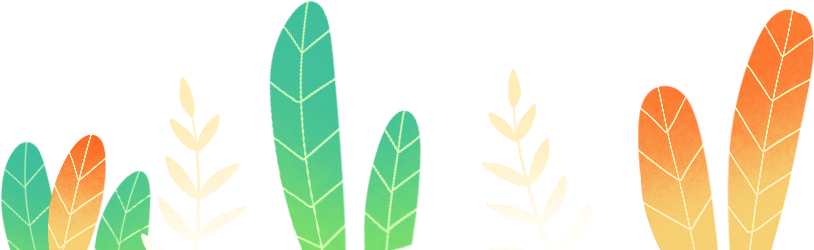 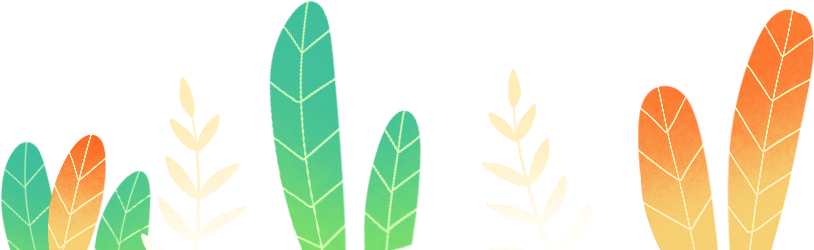 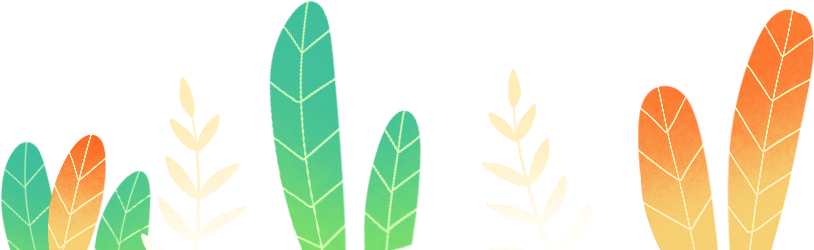 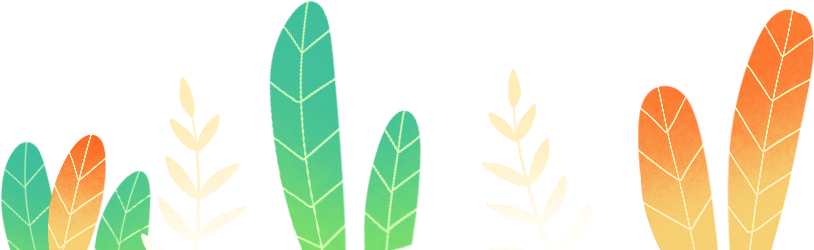 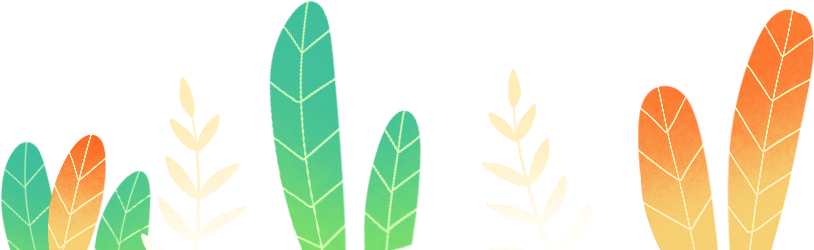 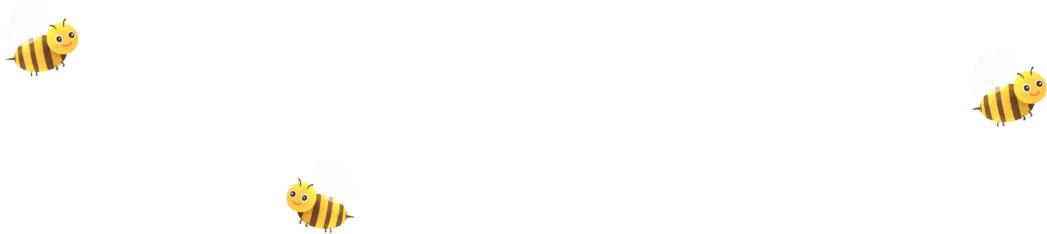 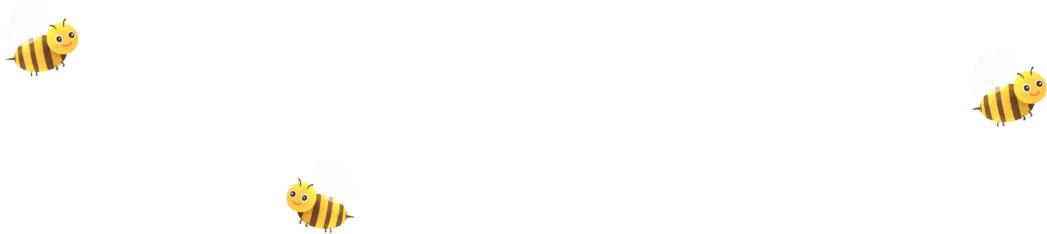 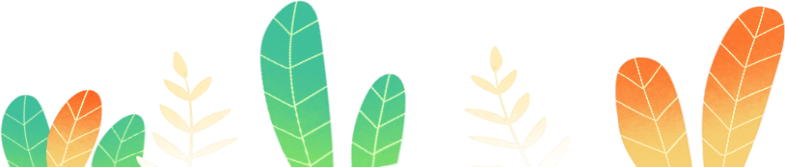 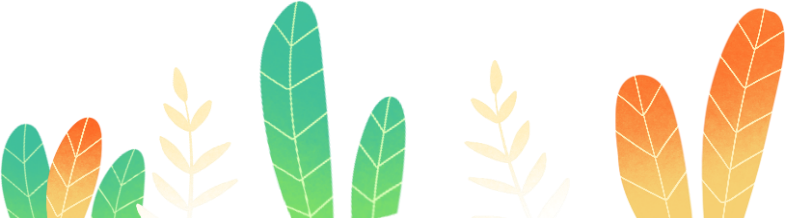 Bài 2: số ?
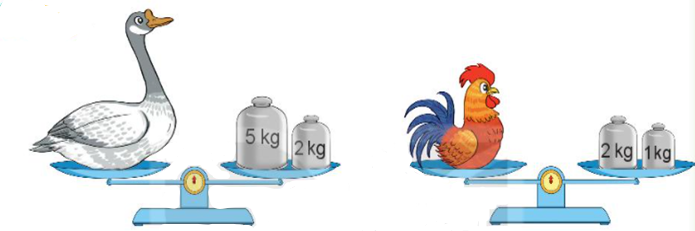 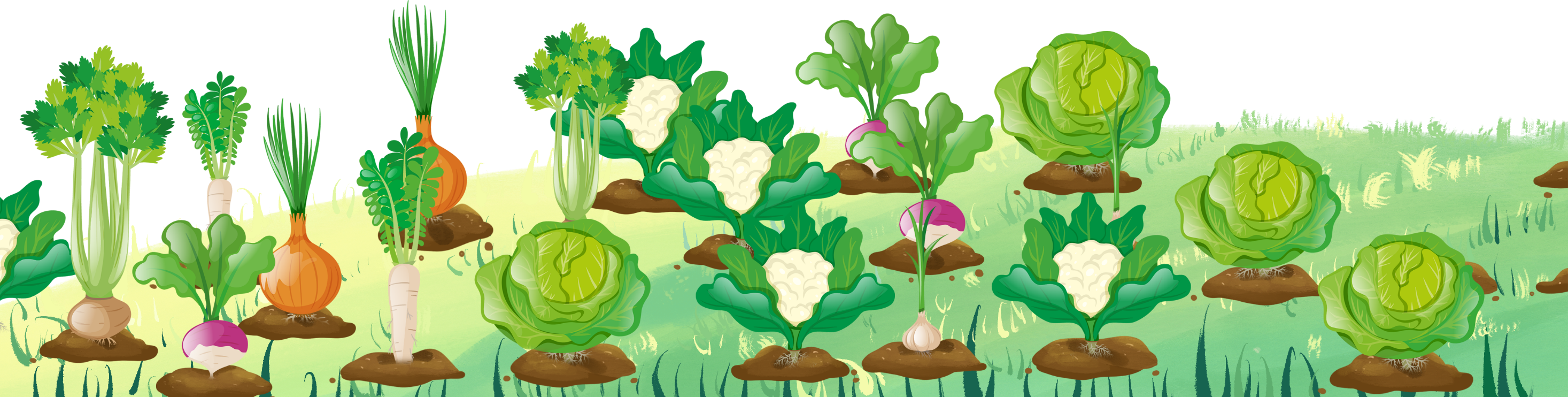 a) Con ngỗng cân nặng            kg
b) Con gà cân nặng            kg
?
3
7
?
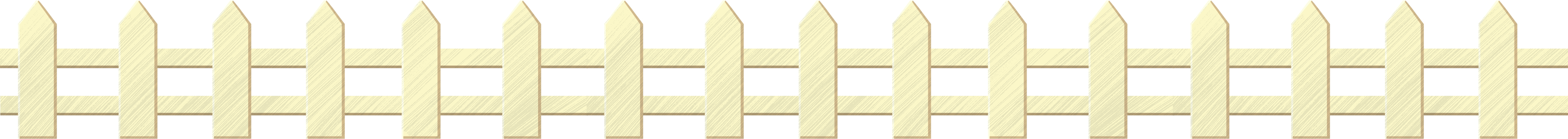 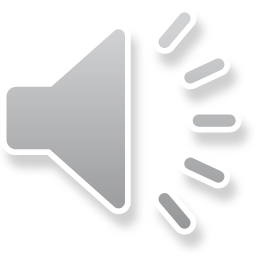 ĐÓNG GÓI NÔNG SẢN
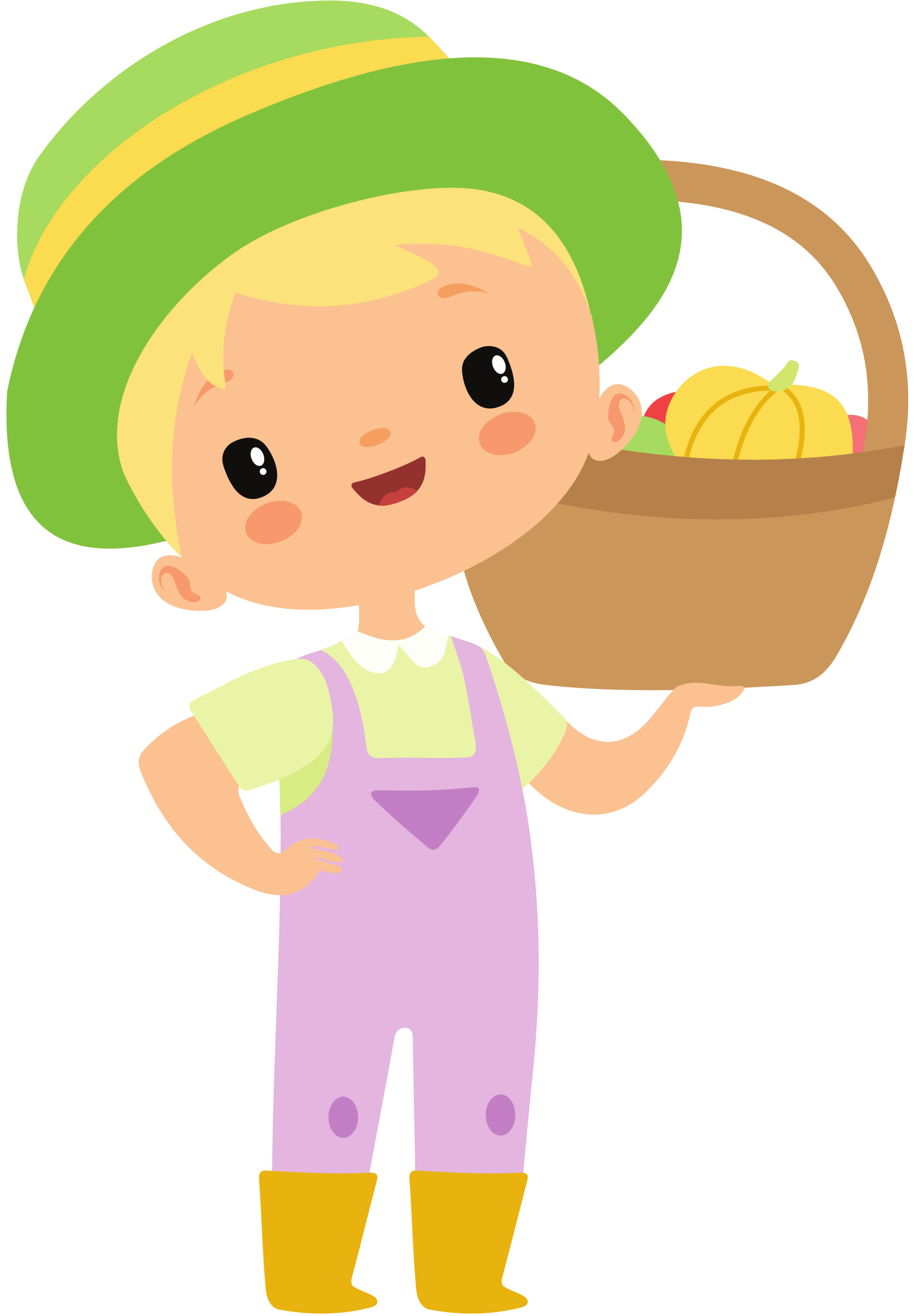 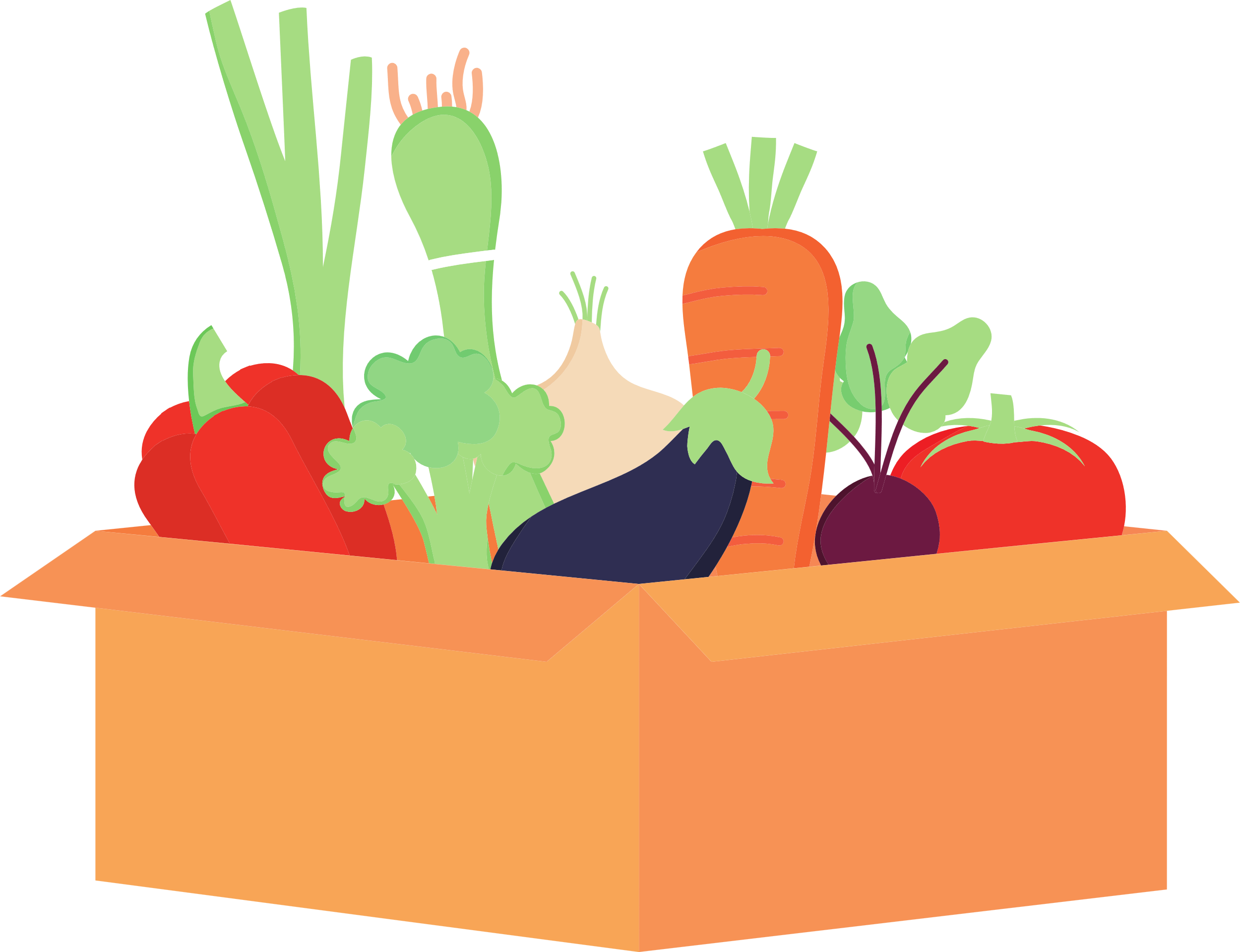 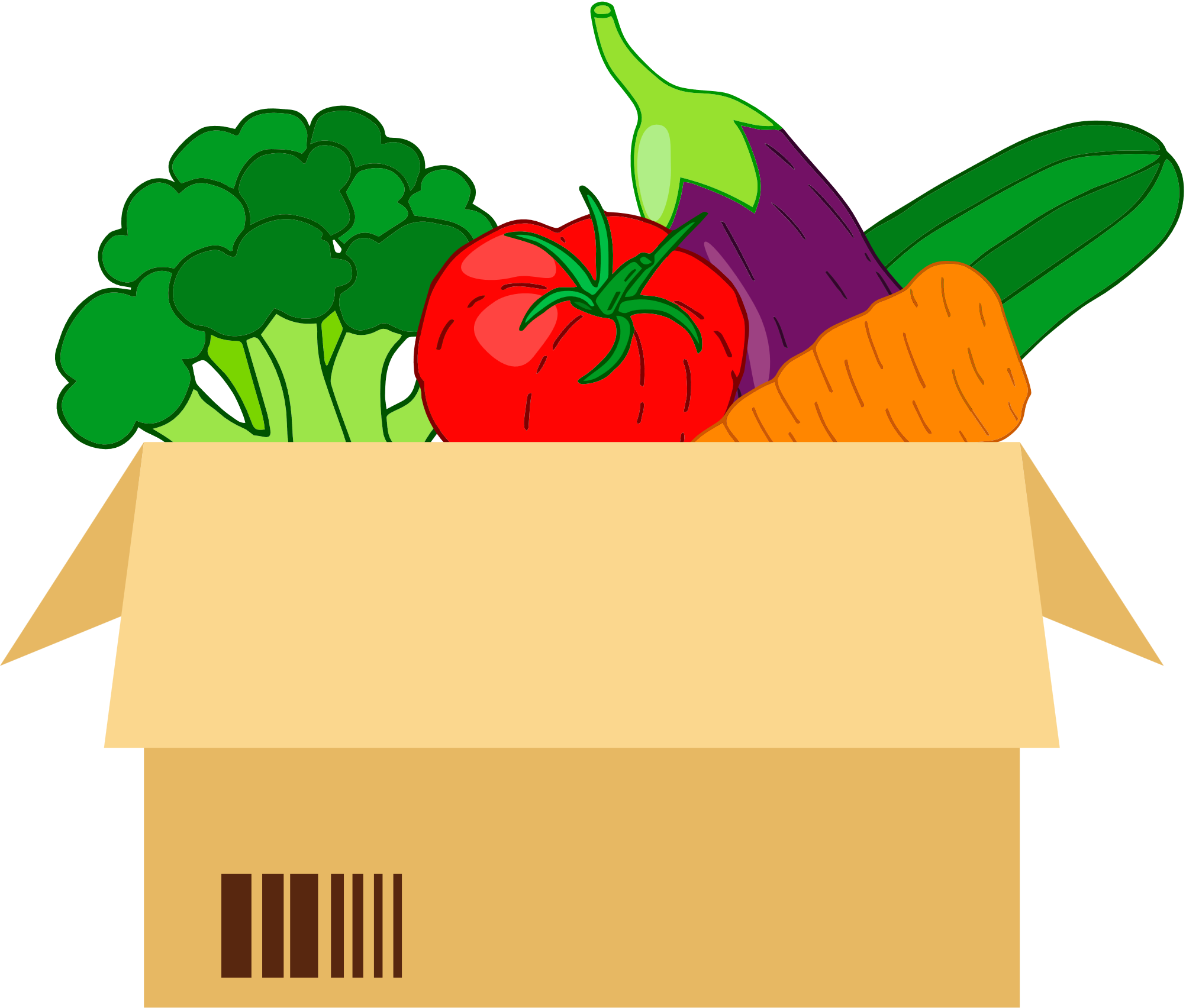 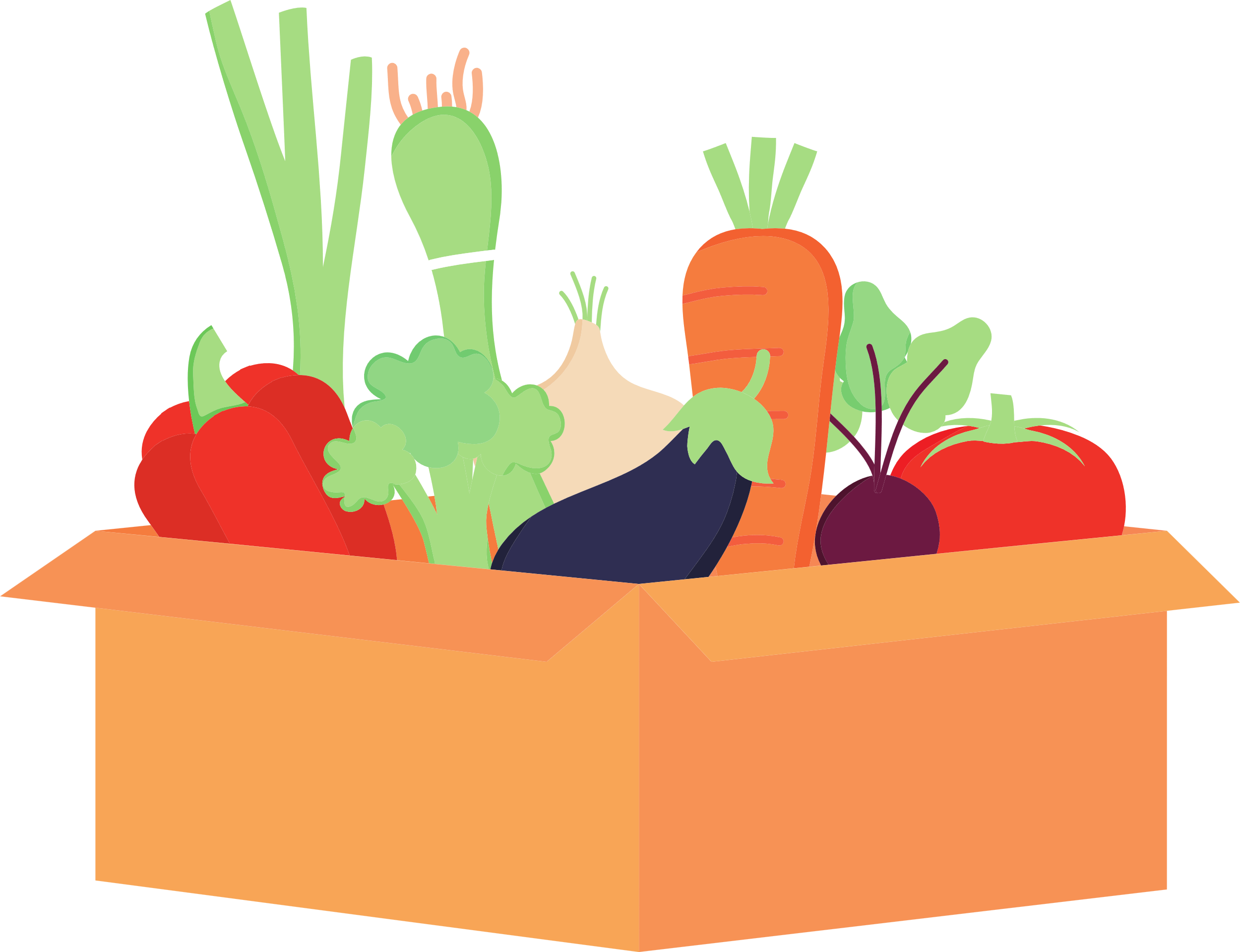 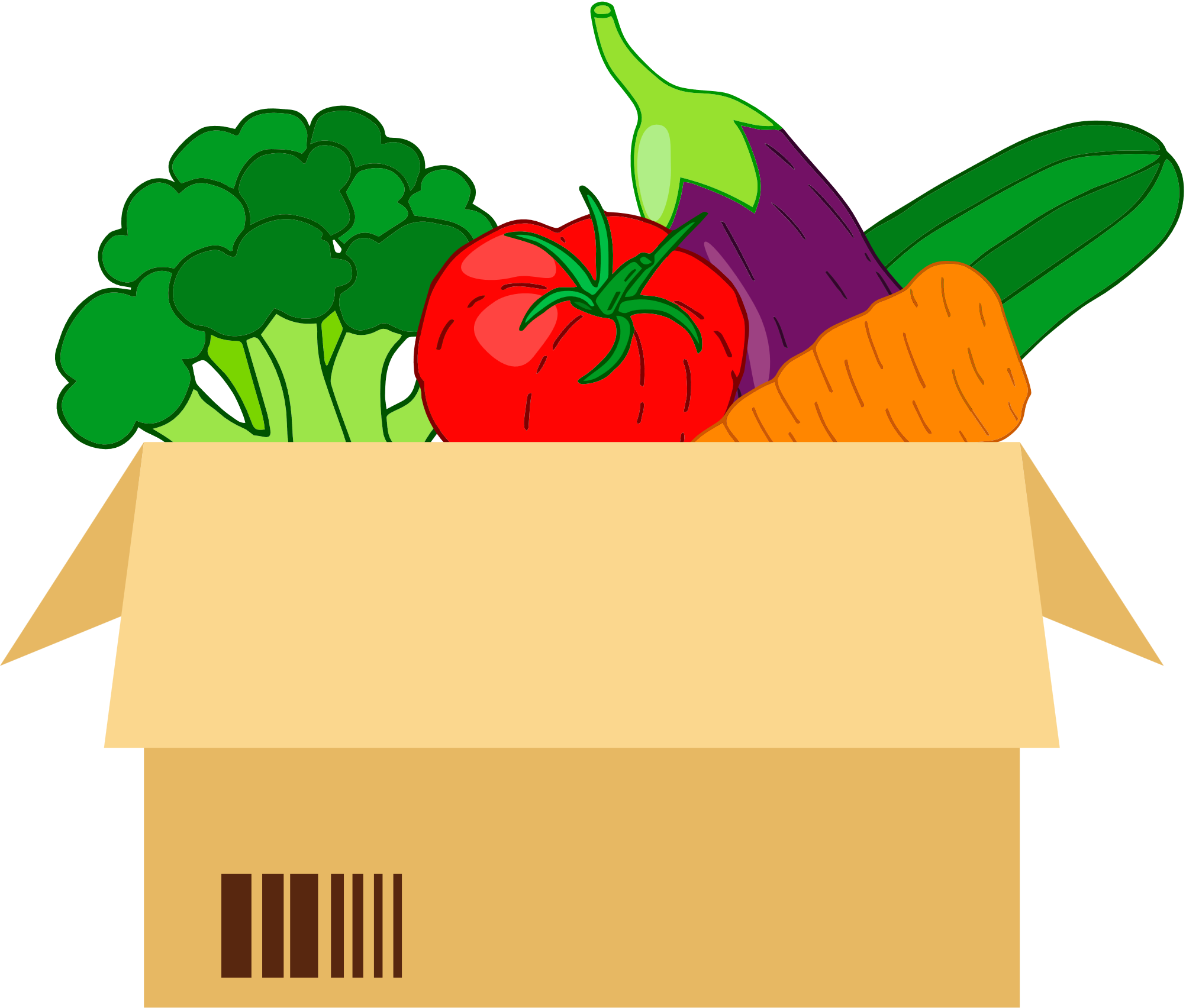 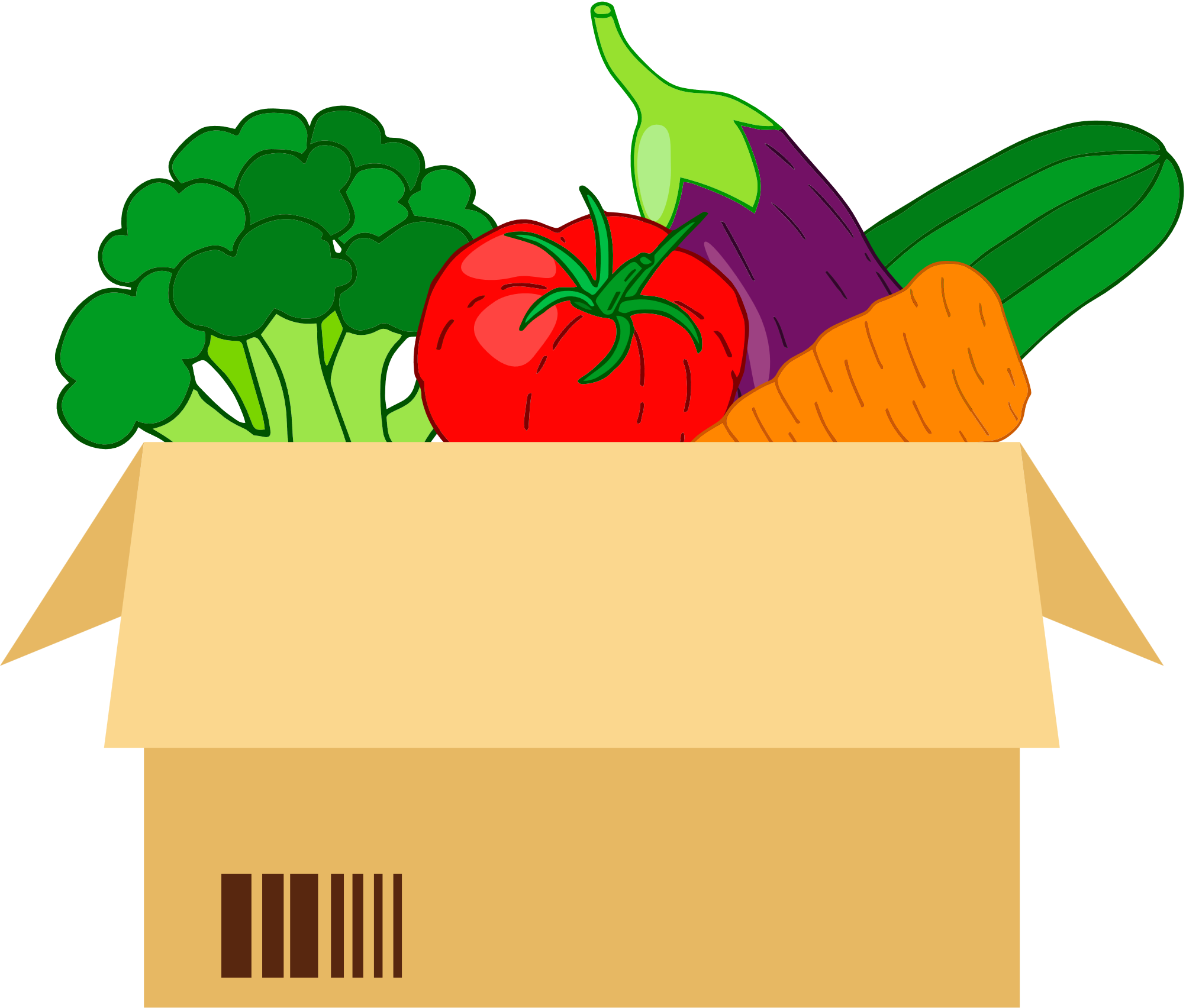 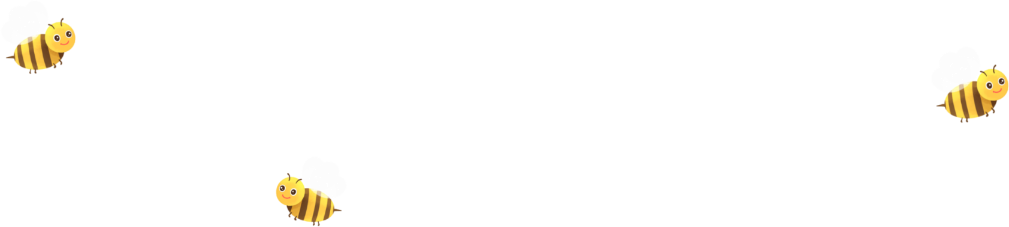 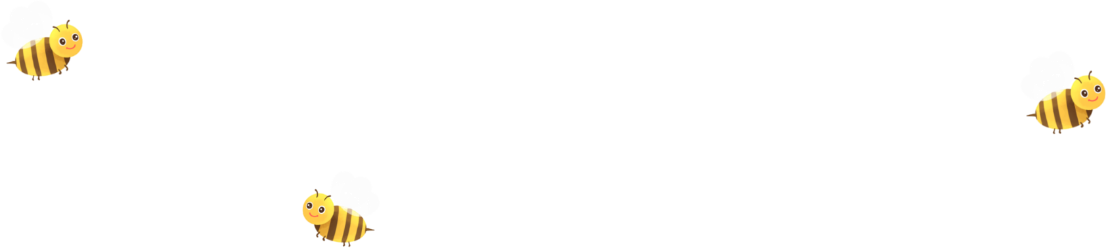 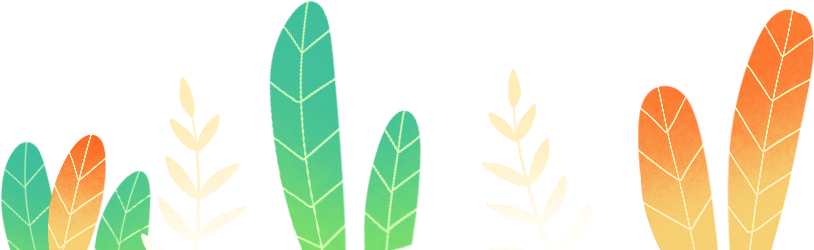 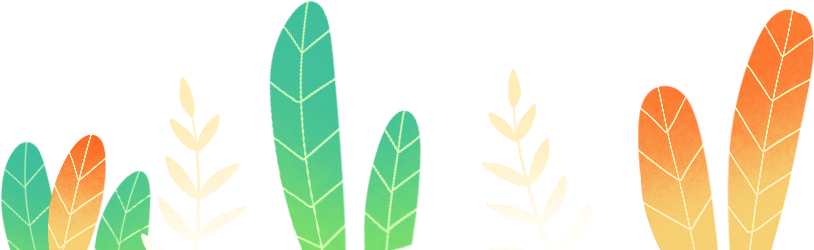 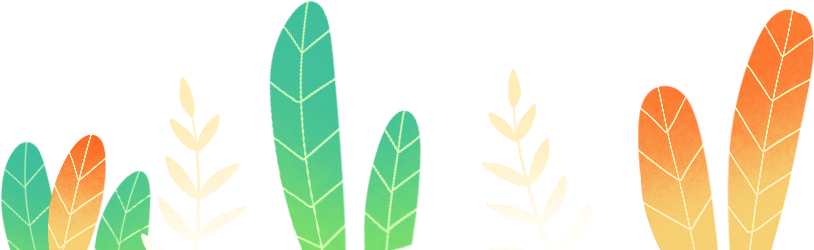 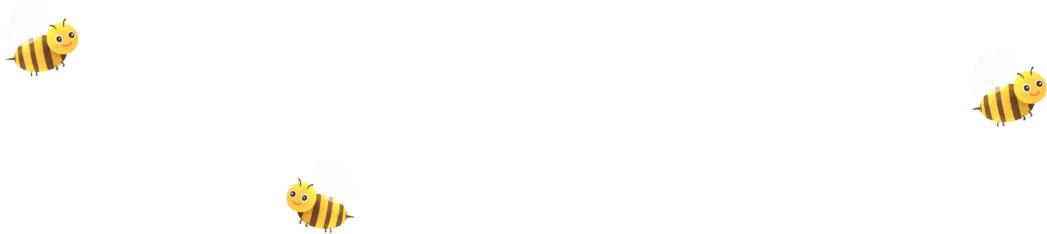 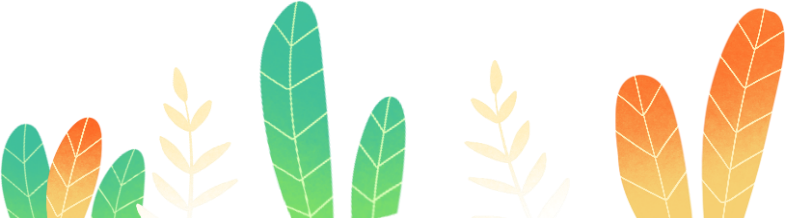 Bài 3: Tìm tổng số ki-lô-gam thóc của hai bao thóc.
Bao nhỏ cân nặng bao nhiêu?
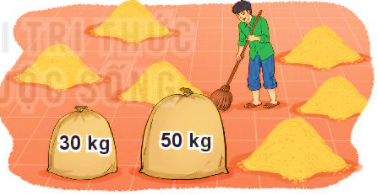 30 kg
Bao lớn cân nặng bao nhiêu?
50 kg
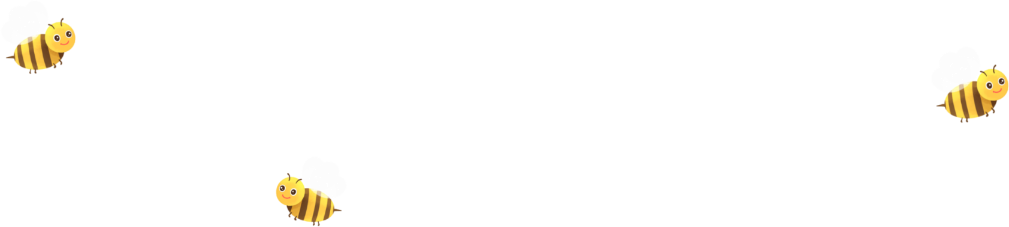 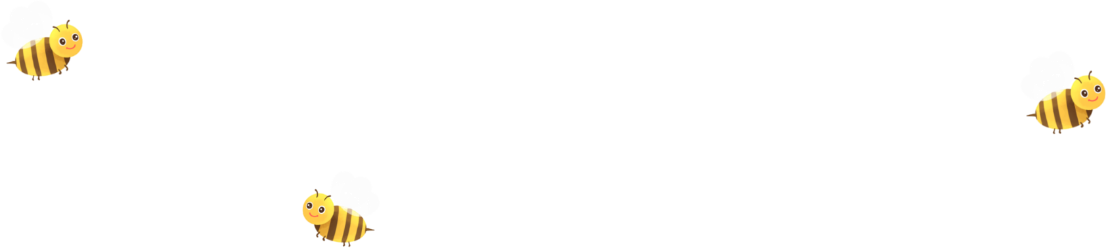 Số ki-lô-gam của hai bao thóc là: 30 + 50 = 80 (kg)
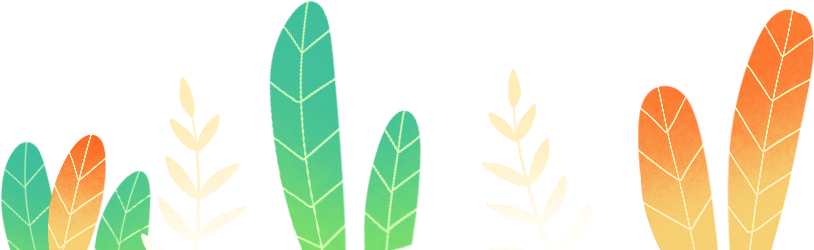 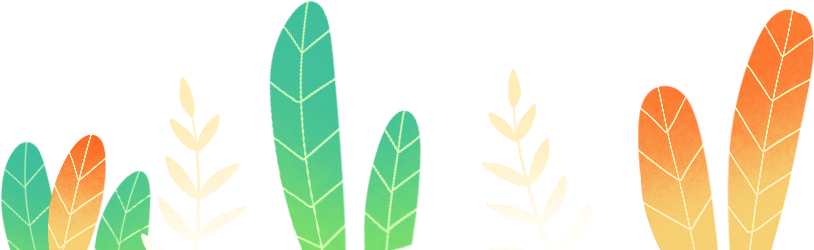 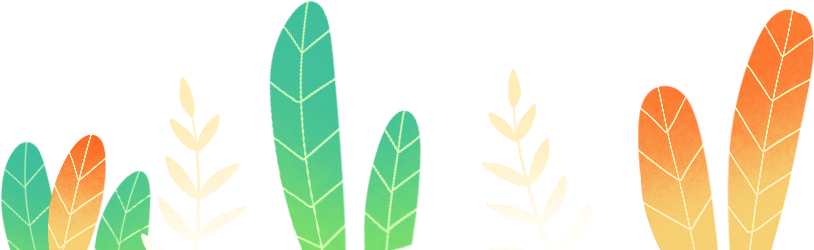 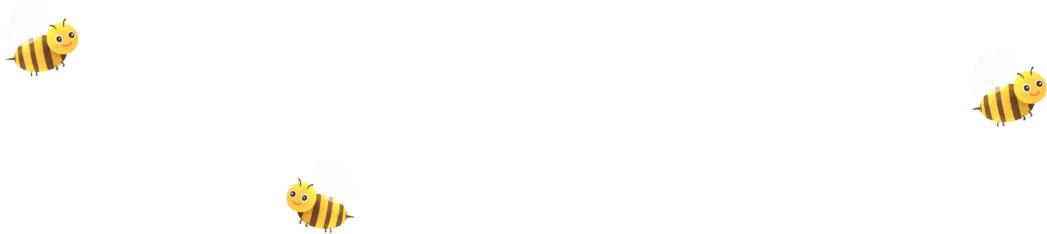 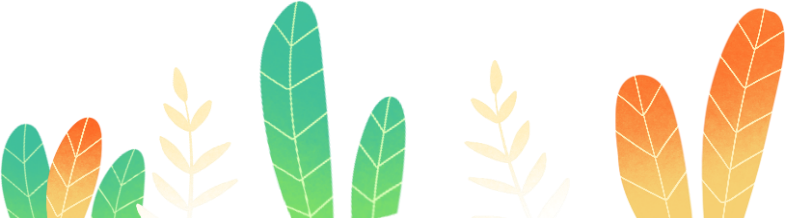 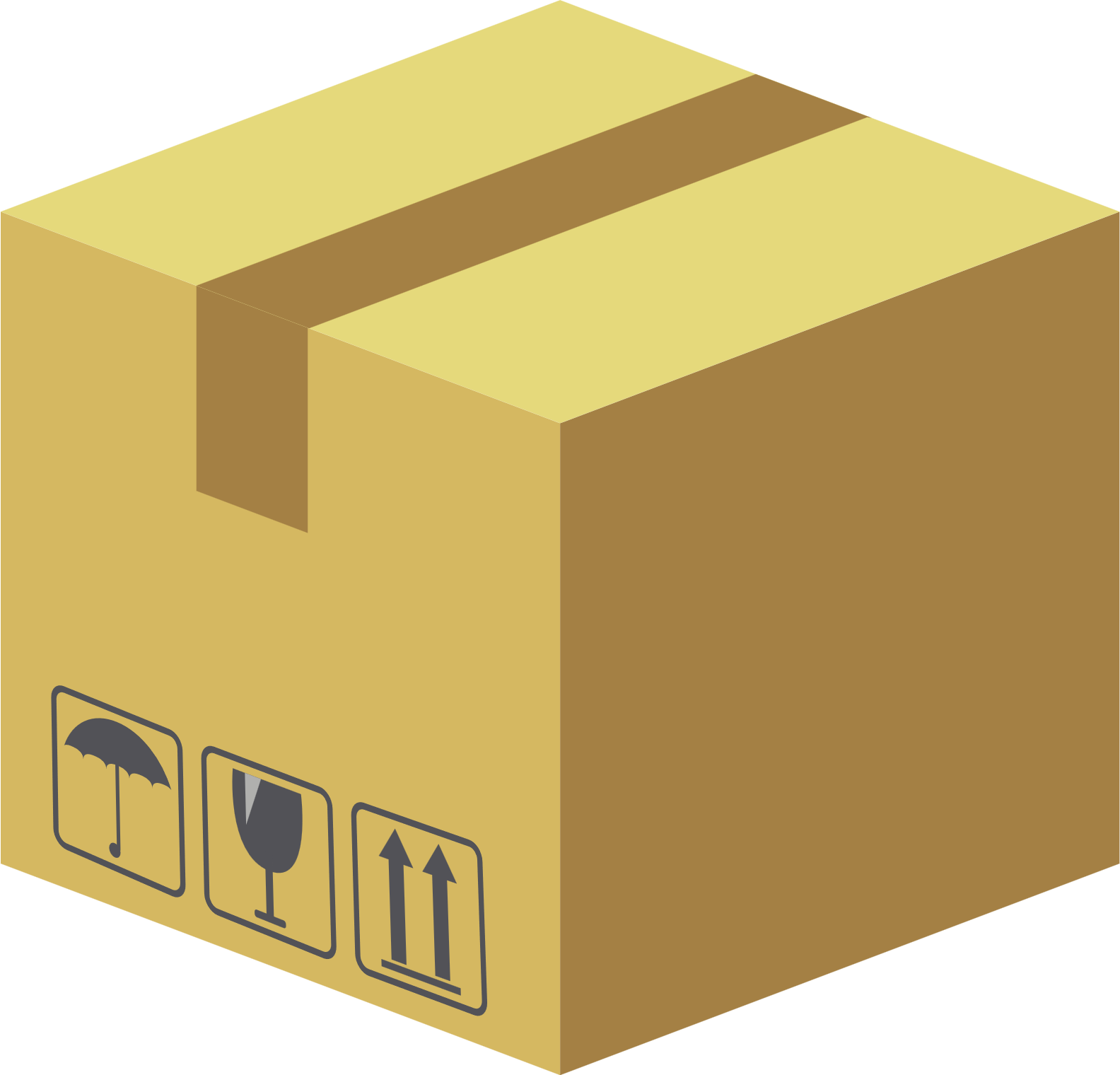 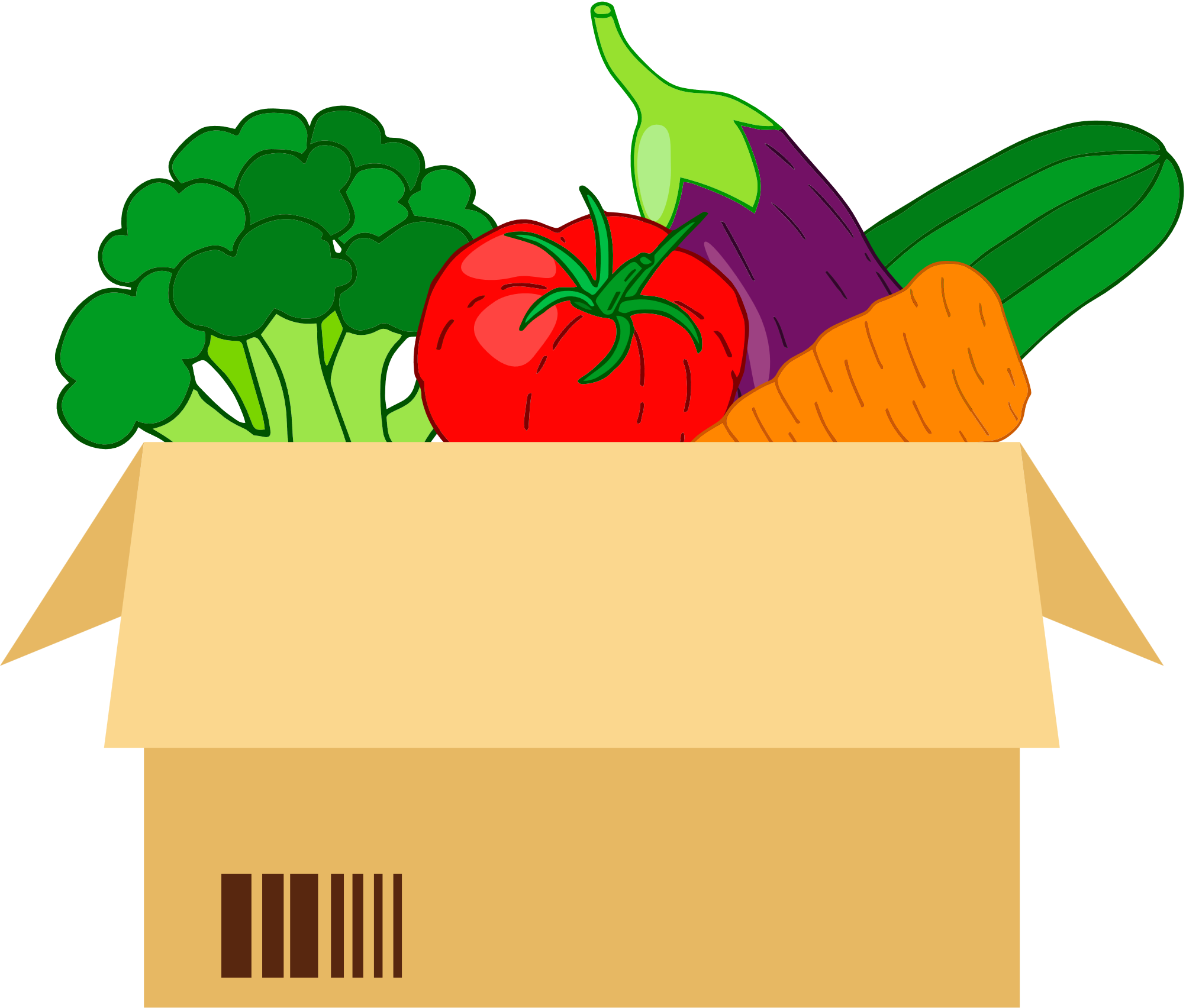 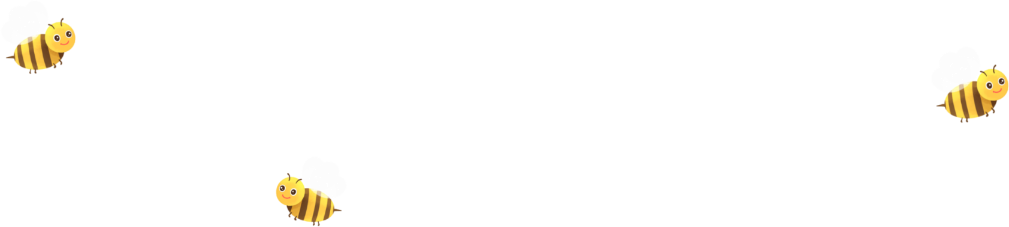 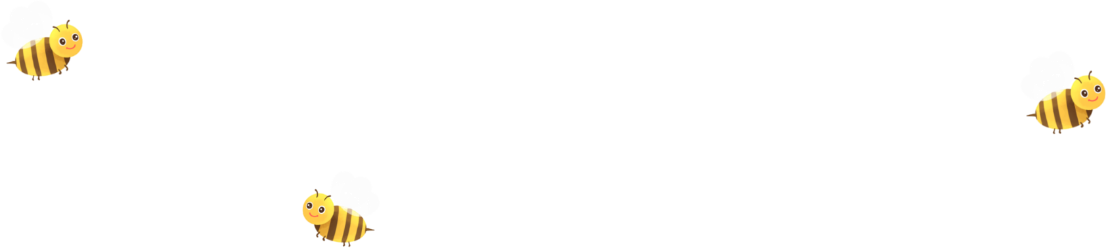 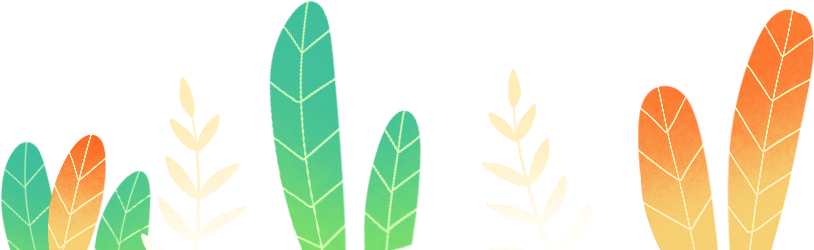 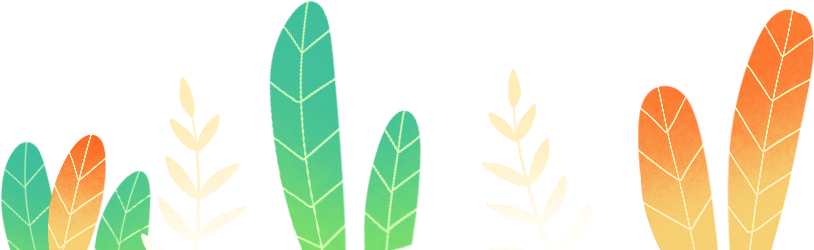 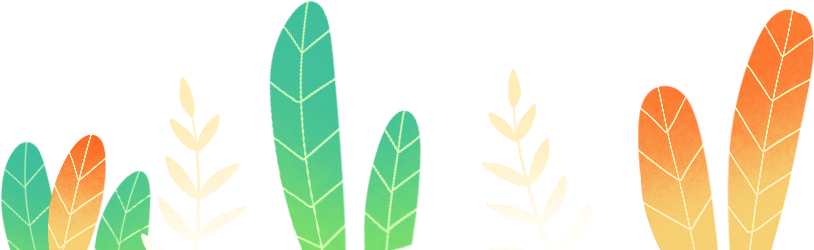 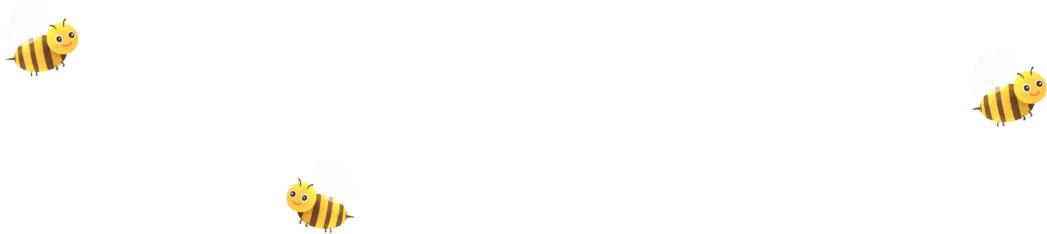 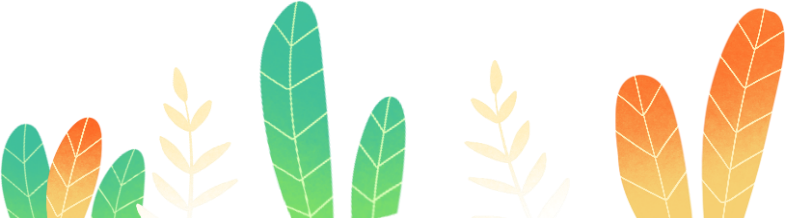 VẬN CHUYỂN NÔNG SẢN
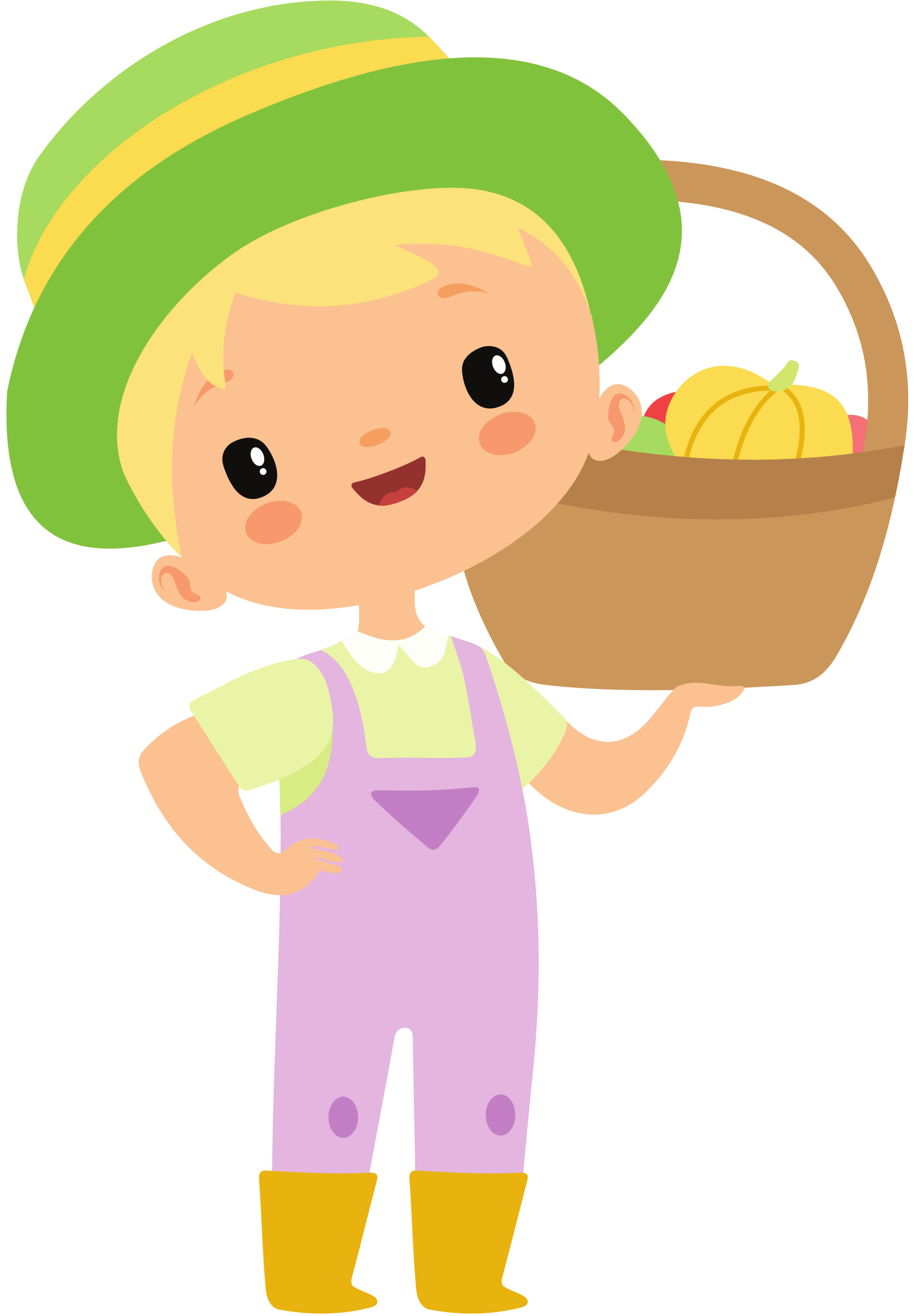 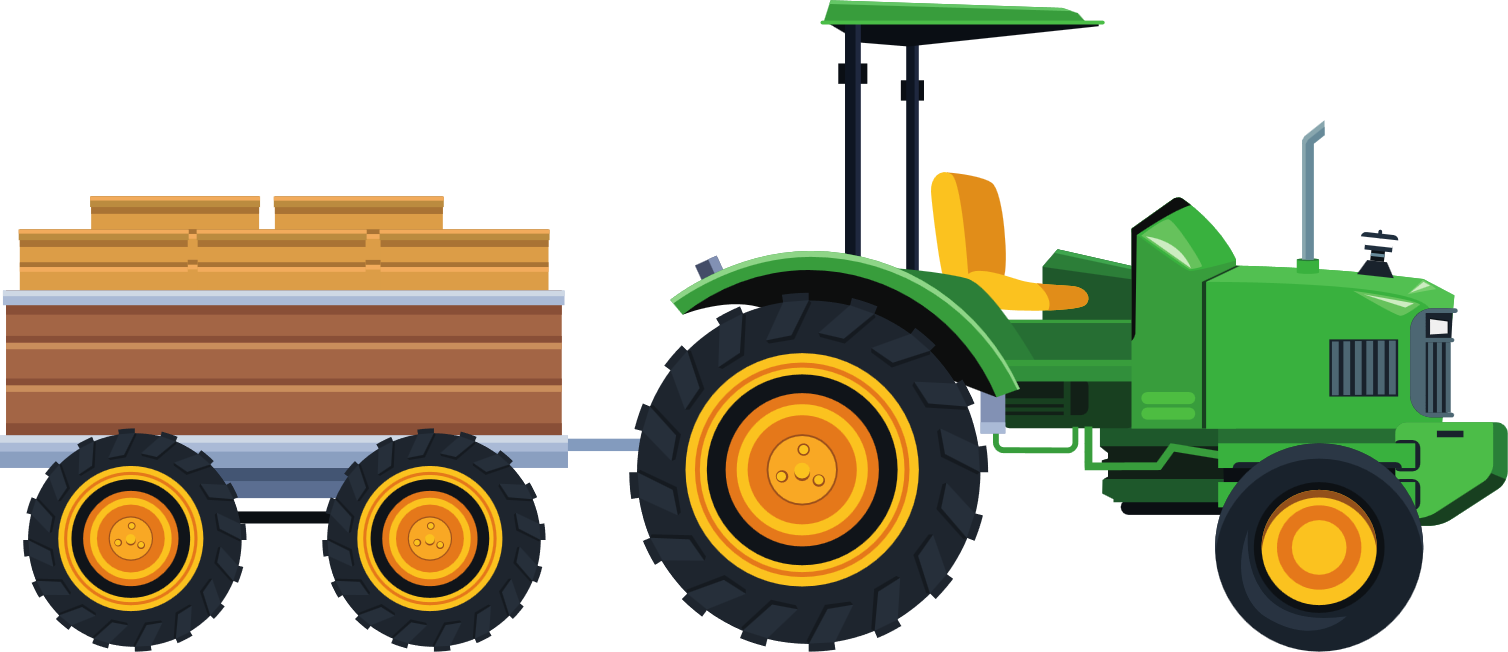 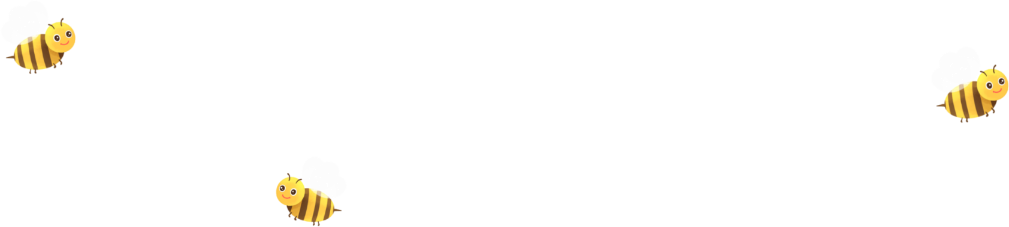 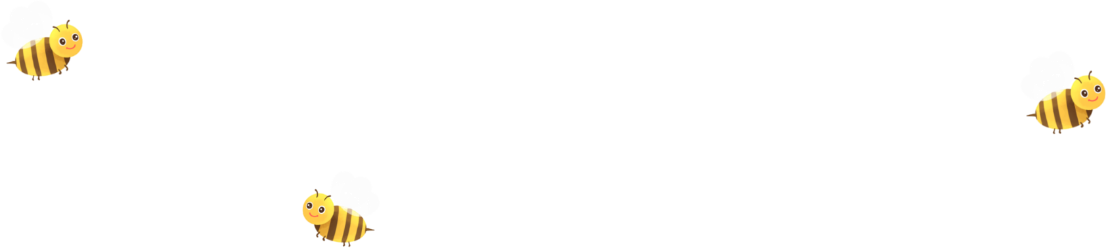 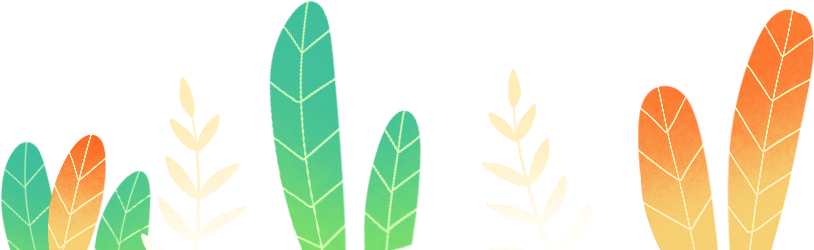 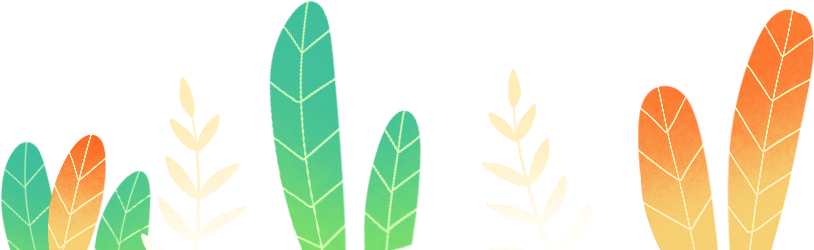 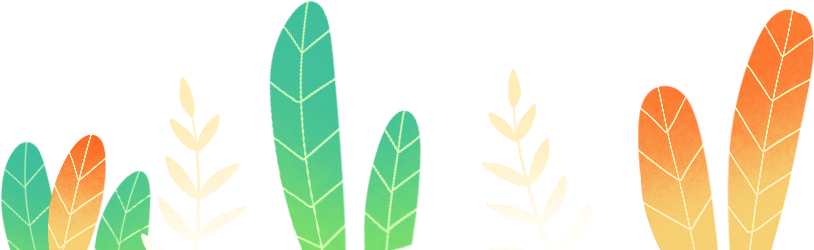 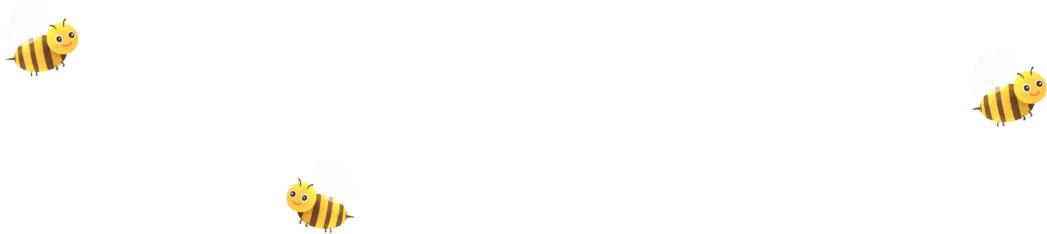 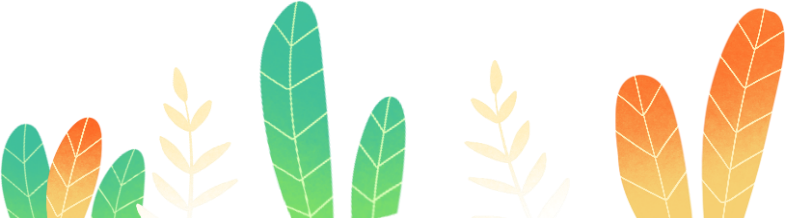 Bài 4: Ba chú rô – bốt rủ nhau đi cân. Rô – bốt A cân nặng 32 kg, rô – bốt B nặng hơn rô – bốt A là 2 kg, rô – bốt C nhẹ hơn rô – bốt A là 2 kg. Hỏi:
 Rô – bốt B cân nặng bao nhiêu ki – lô – gam?
 Rô – bốt C cân nặng bao nhiêu ki – lô – gam?
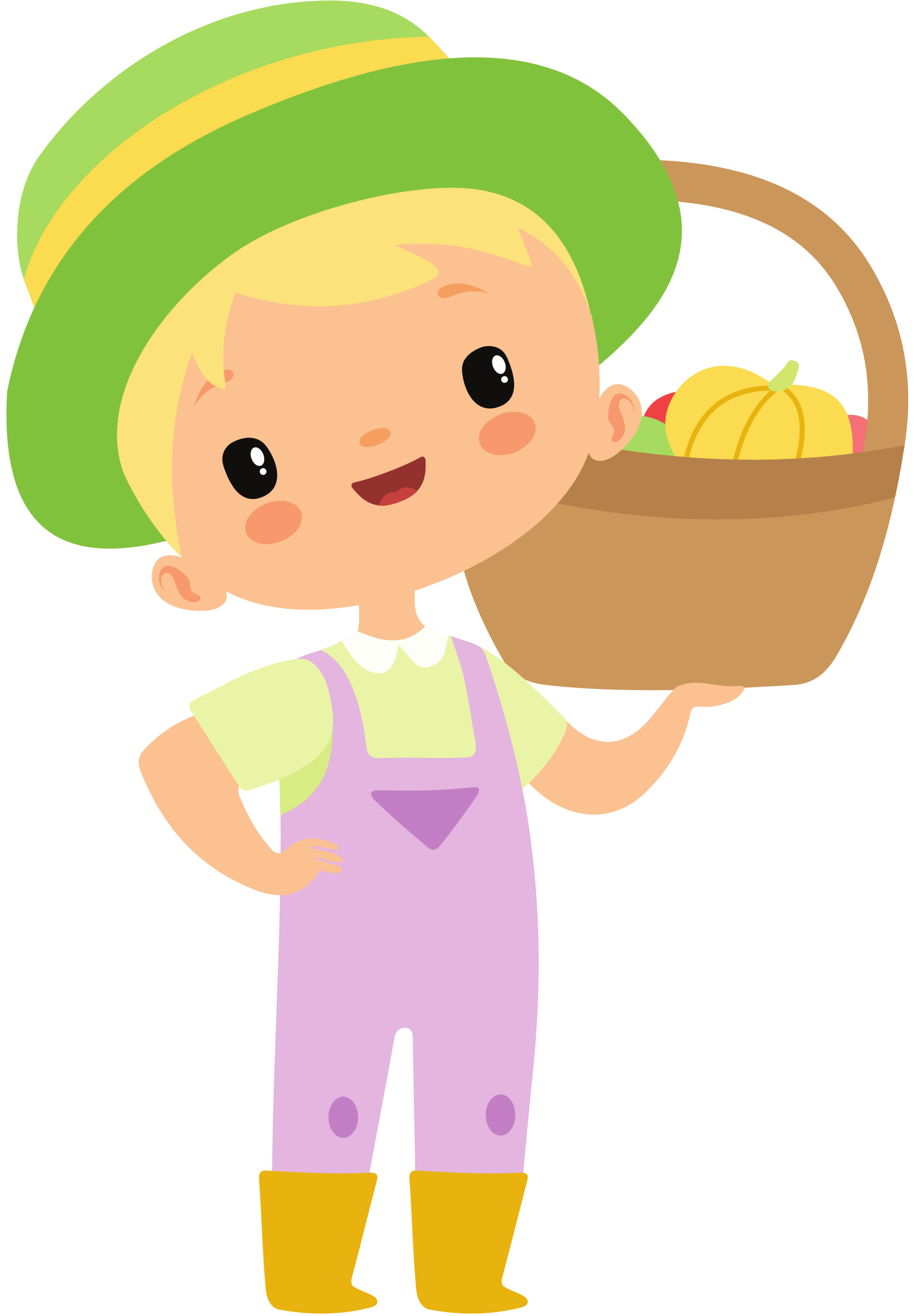 Rô – bốt B cân nặng bao nhiêu ki – lô – gam?
 Rô – bốt C cân nặng bao nhiêu ki – lô – gam?
Rô – bốt A cân nặng 32 kg, rô – bốt B nặng hơn rô – bốt A là 2 kg, rô – bốt C nhẹ hơn rô – bốt A là 2 kg
Bài toán cho biết gì?
Bài toán hỏi gì?
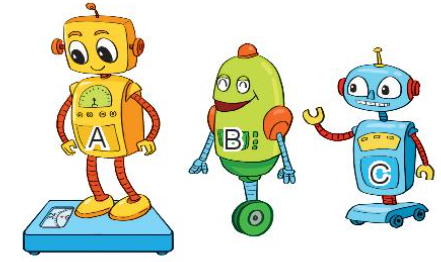 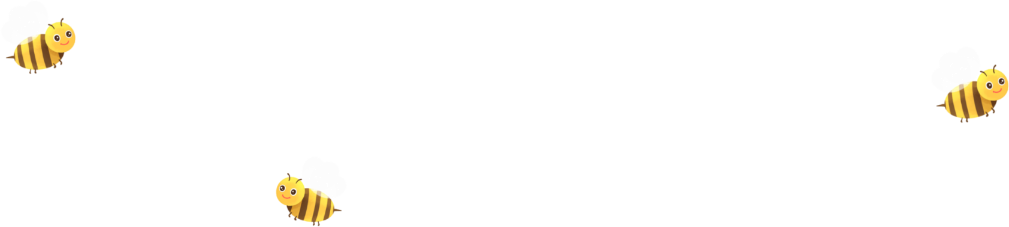 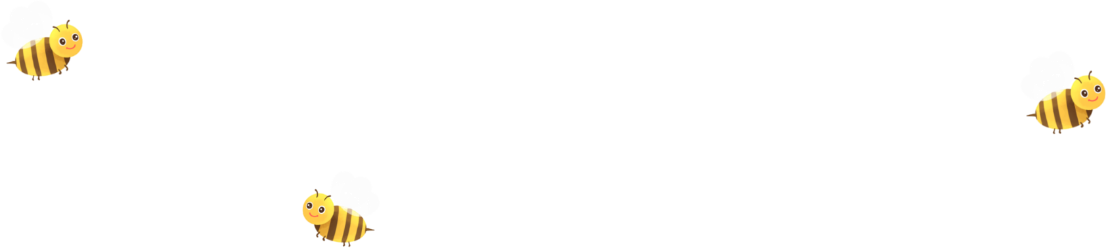 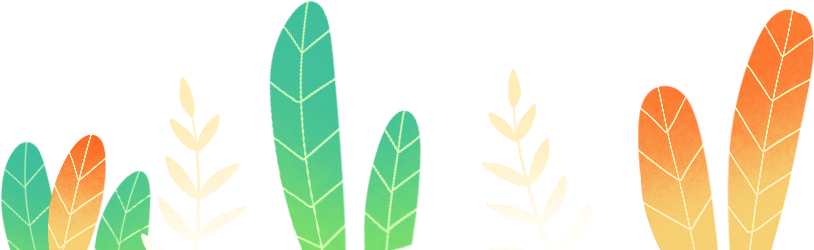 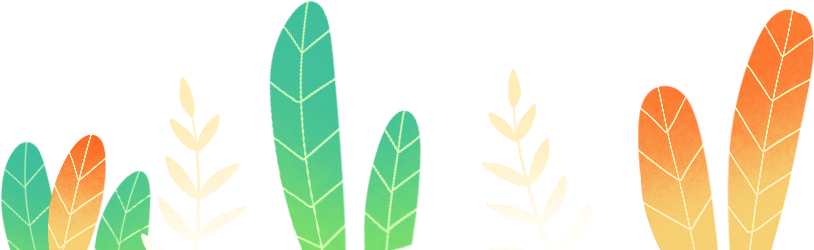 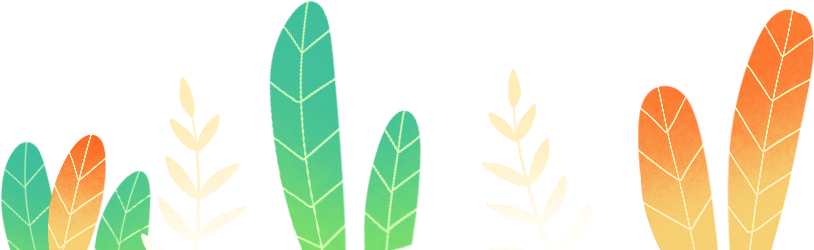 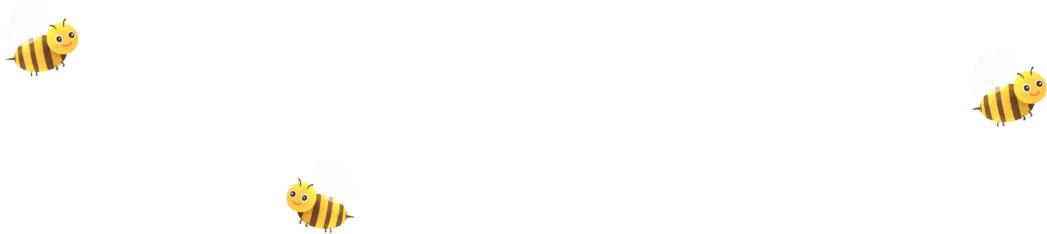 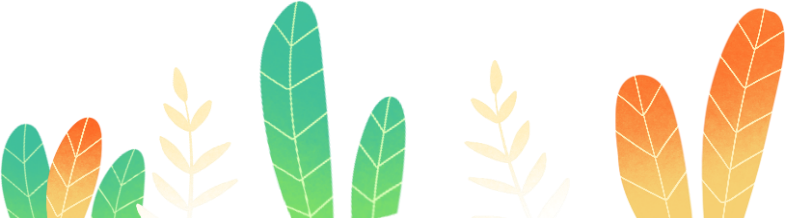 a)
Bài giải
Rô – bốt B nặng số ki-lô-gam là:
32 + 2 = 34 (kg)
Đáp số: 34 kg
32 kg
b)
Bài giải
34 kg
30 kg
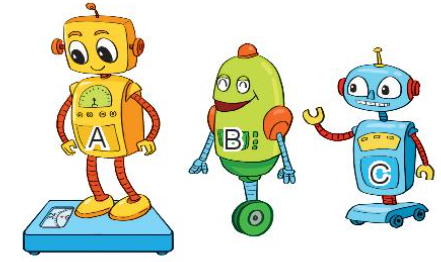 Rô – bốt C nặng số ki-lô-gam là:
32 - 2 = 30 (kg)
Đáp số: 30 kg
Rô – bốt nào cân nặng nhất?
Rô – bốt nào cân nhẹ nhất?
32 kg
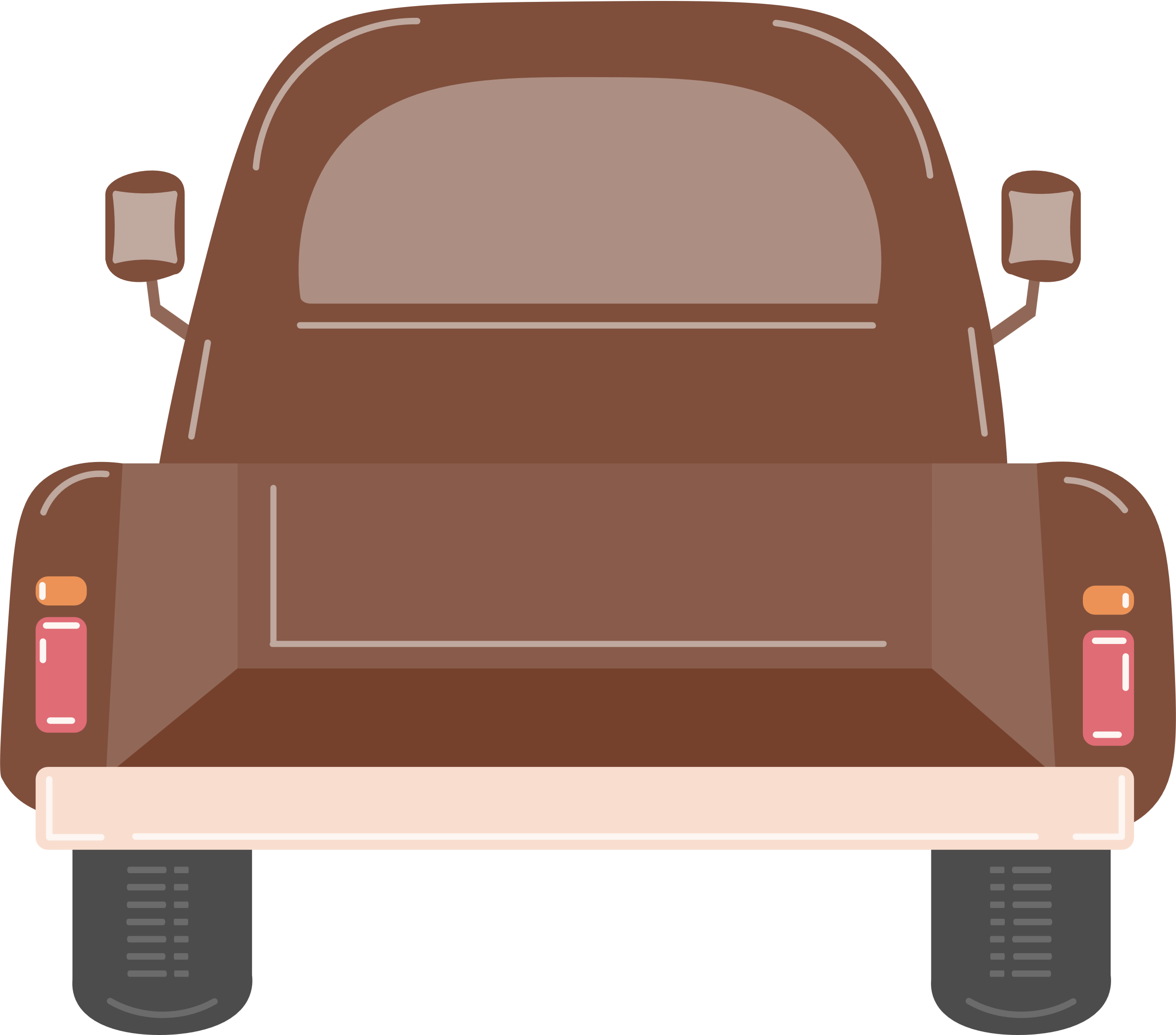 34 kg
30 kg
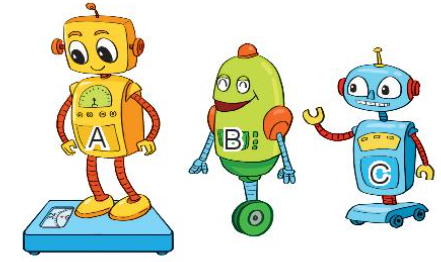 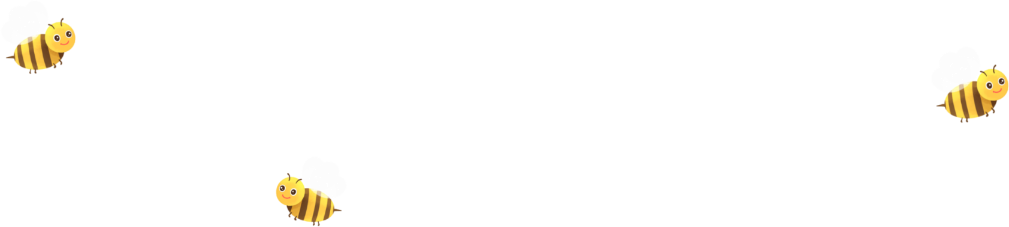 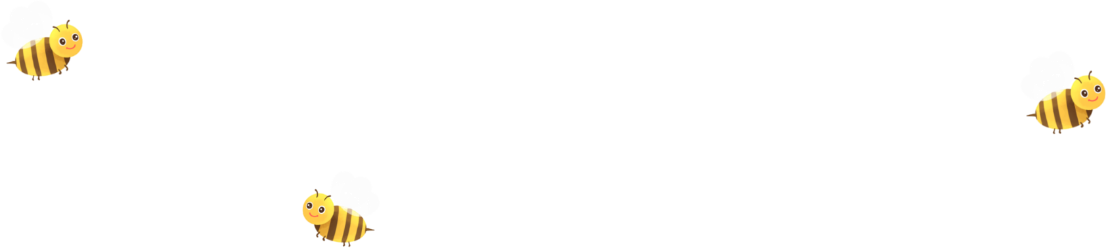 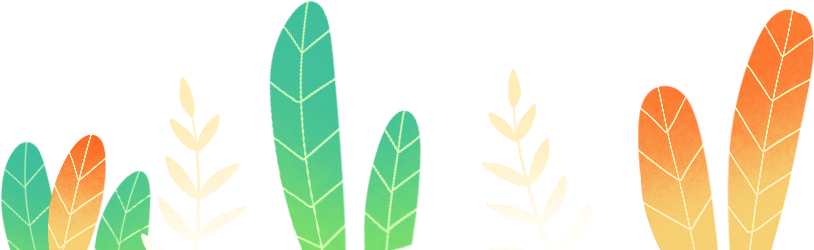 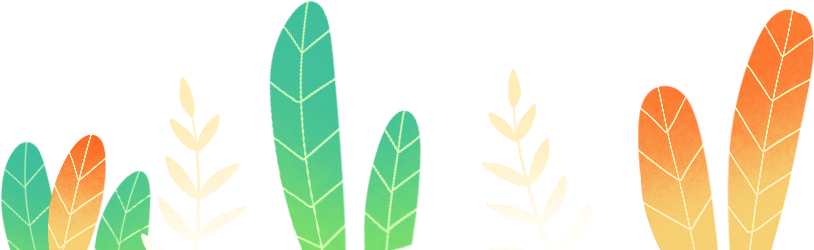 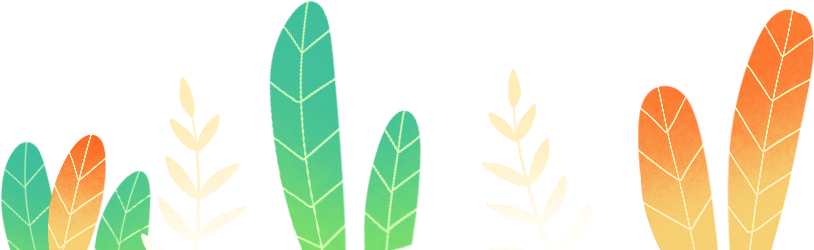 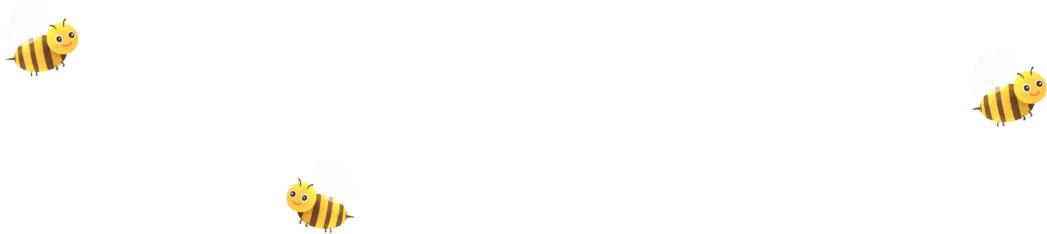 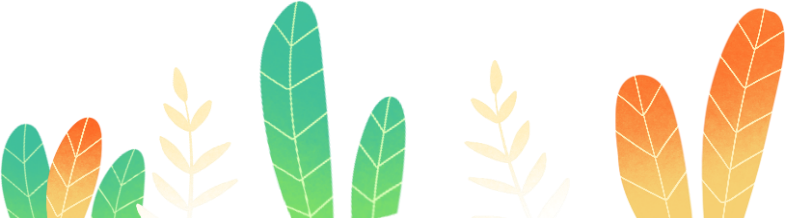 Nông sản đã được
vận chuyển đến tay người tiêu dùng
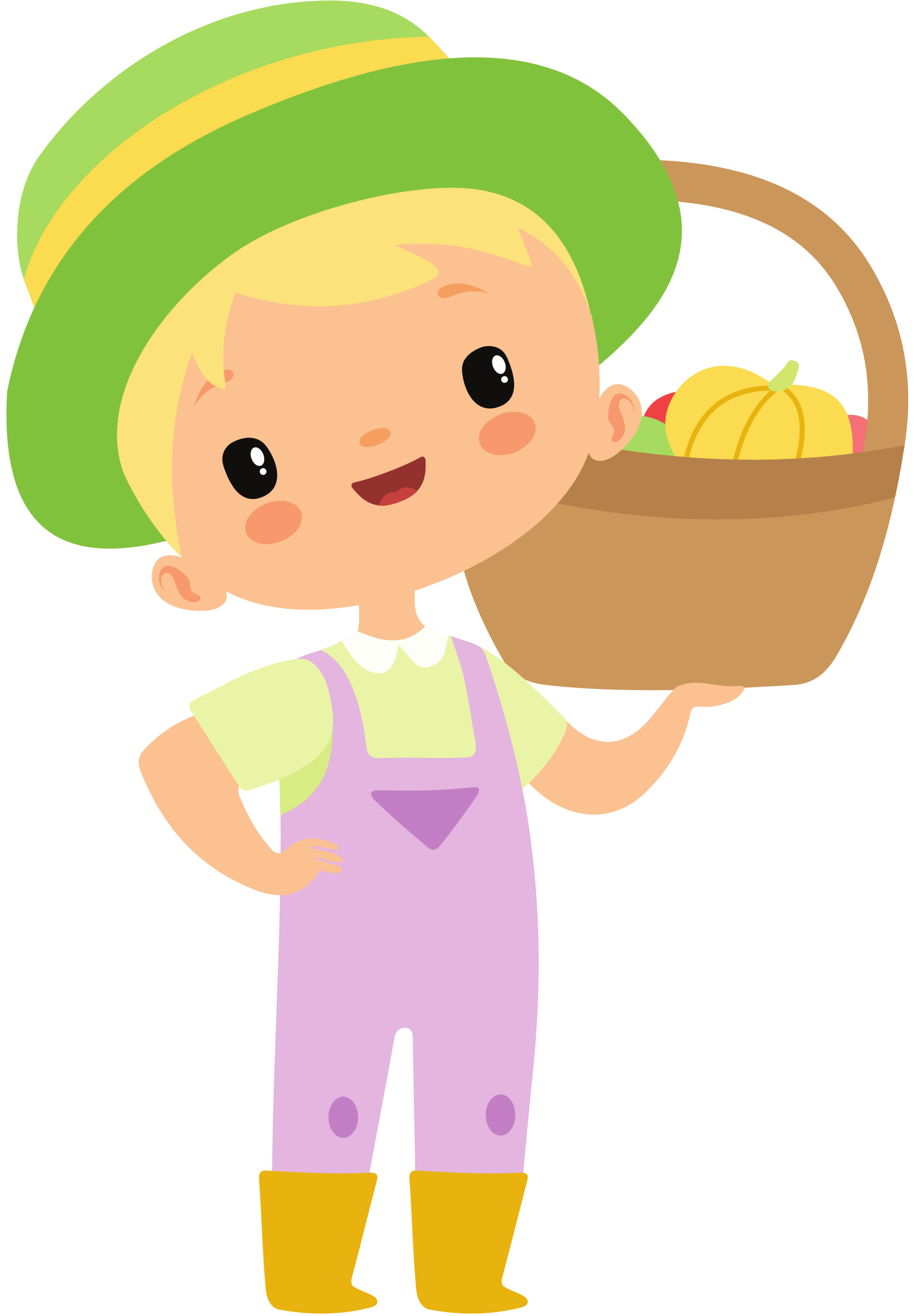 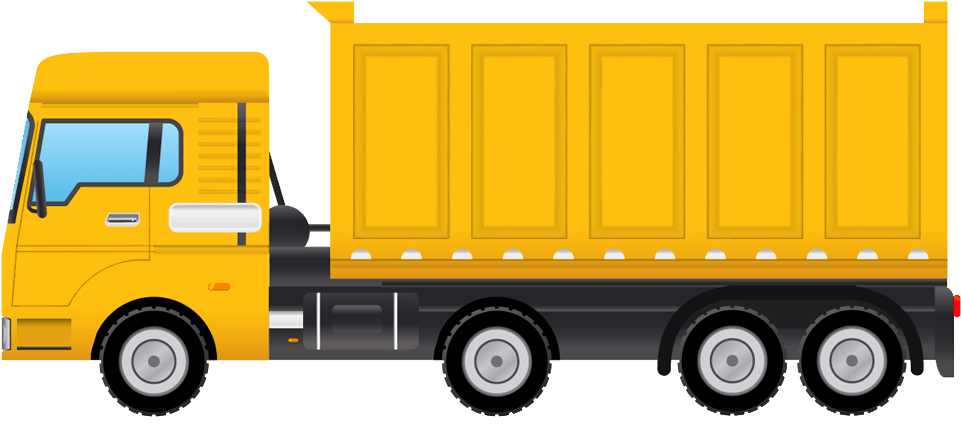 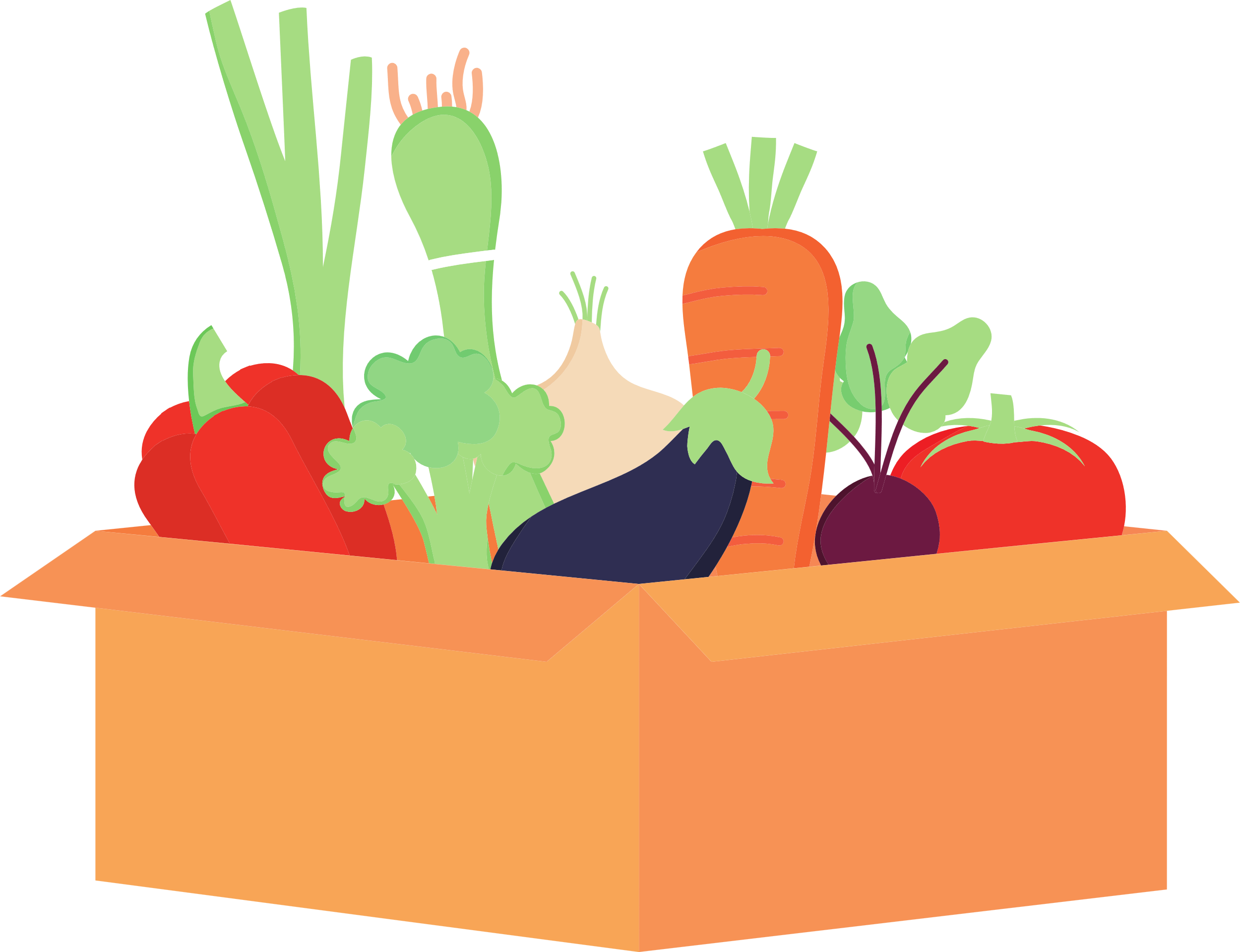 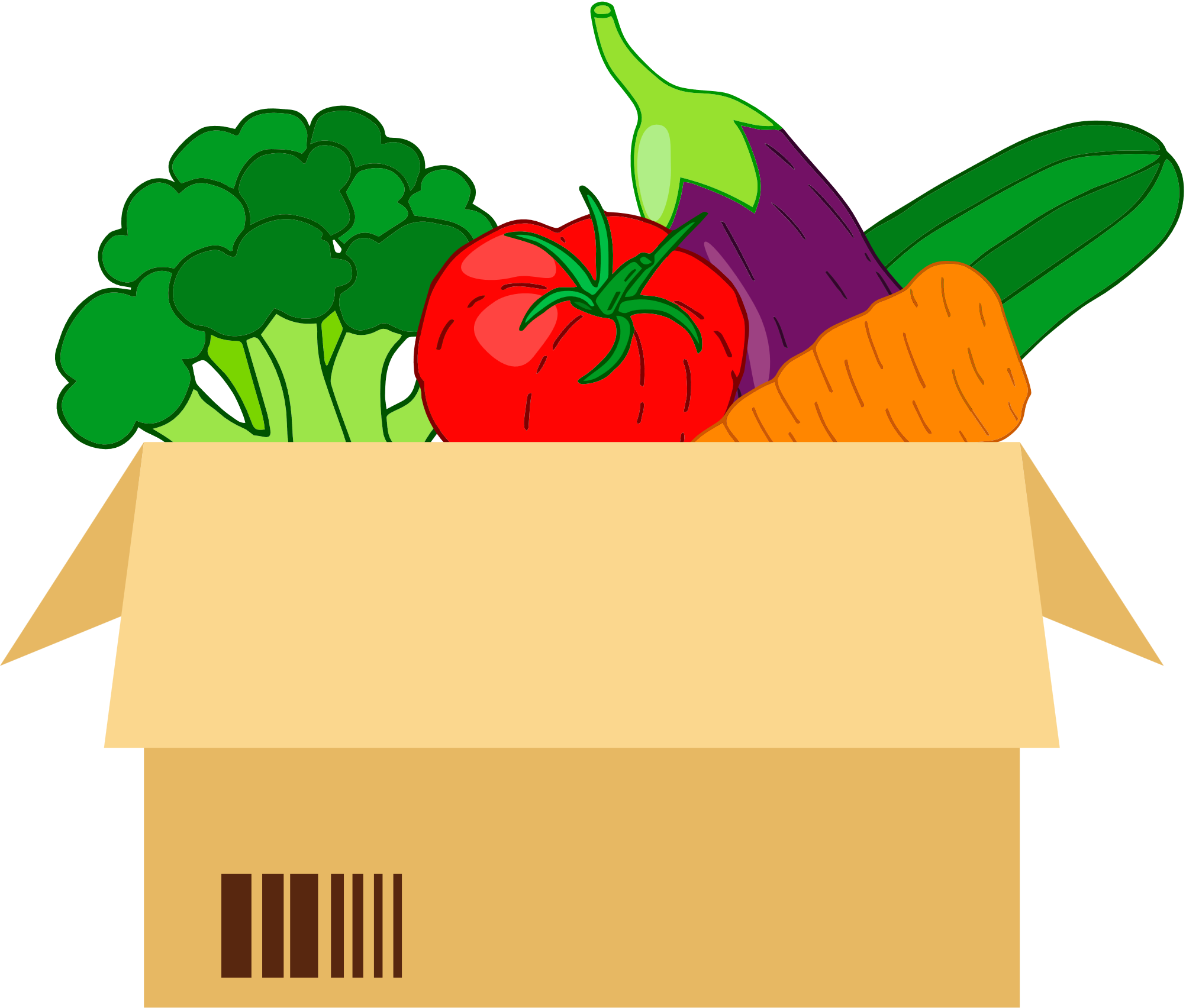 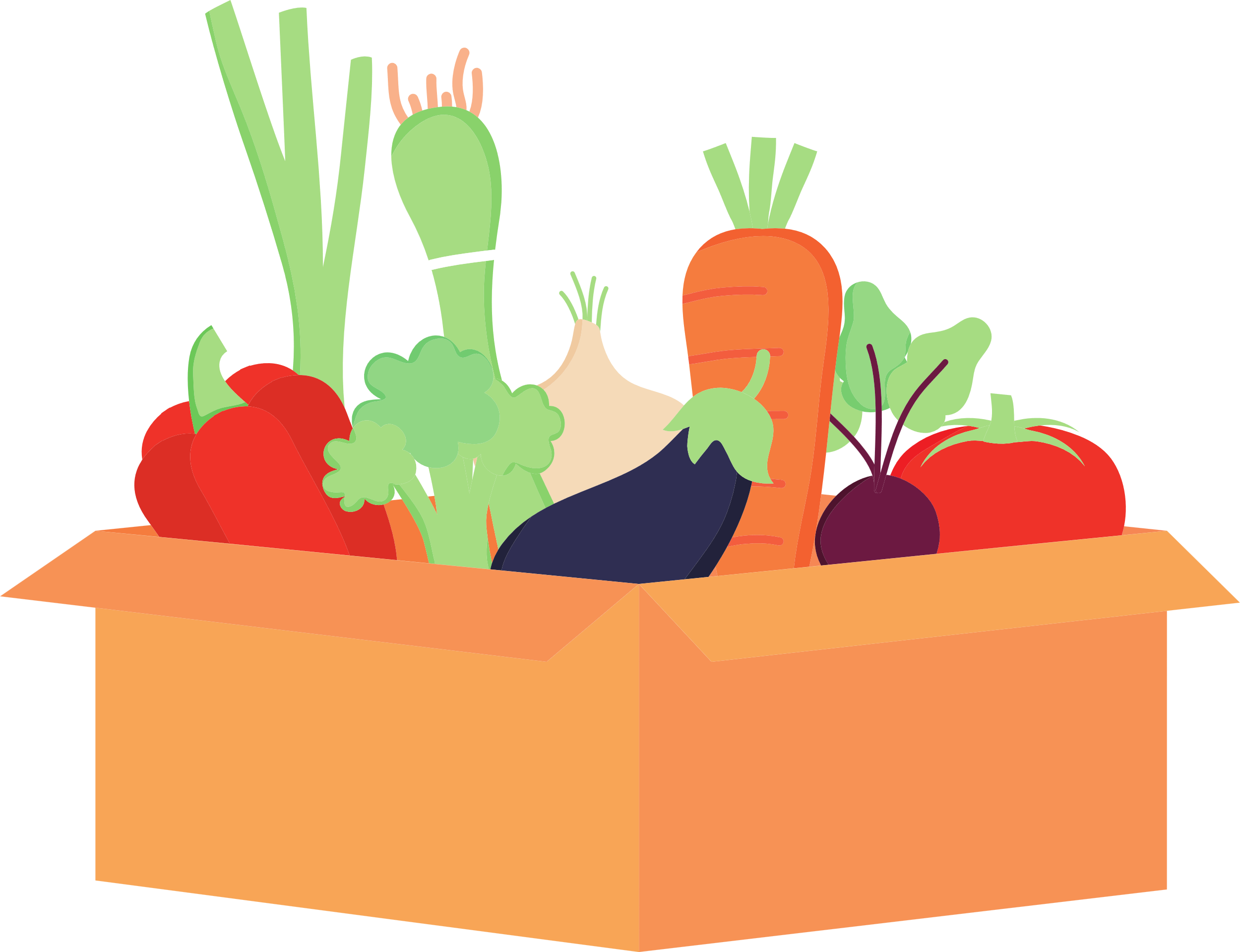 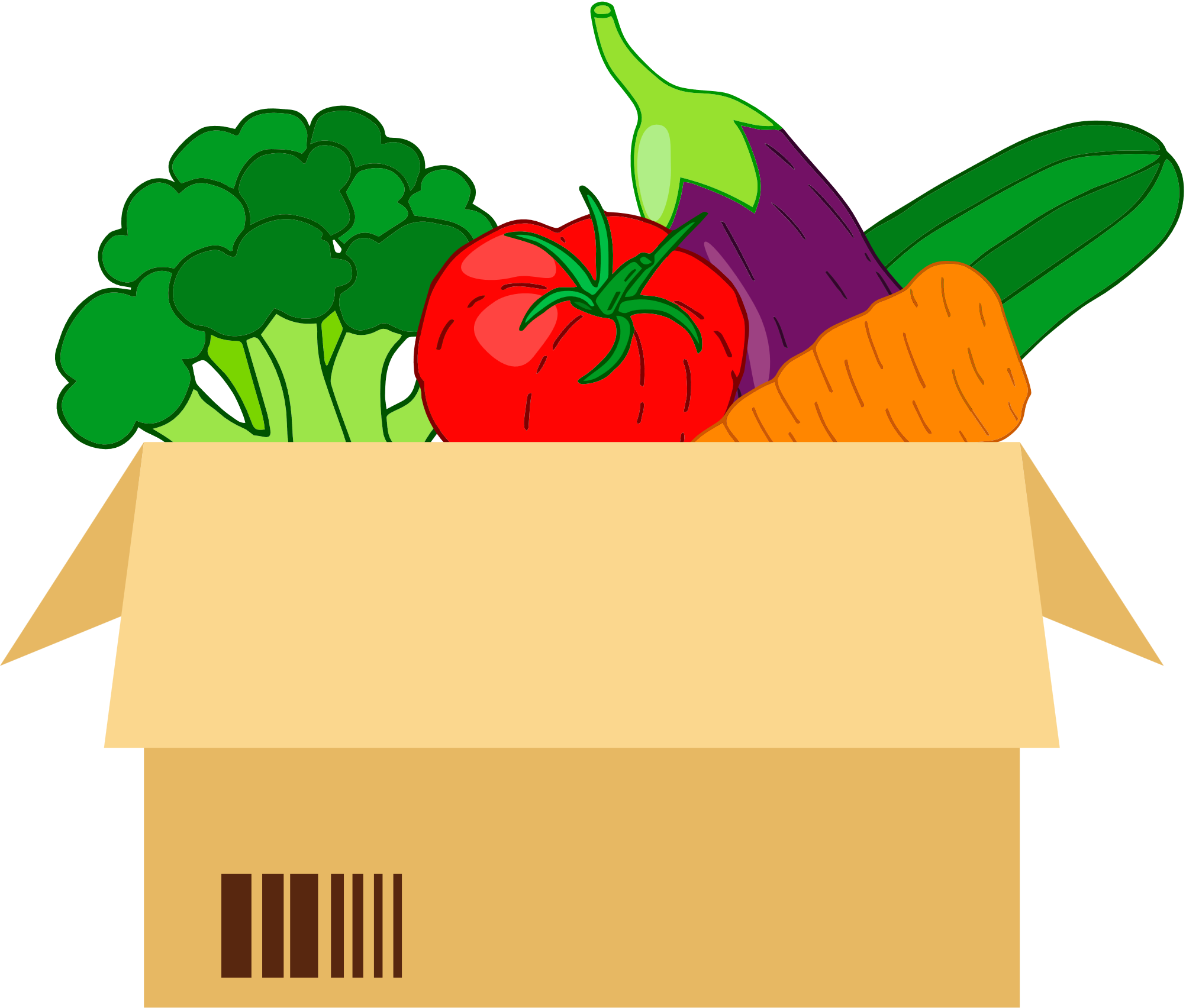 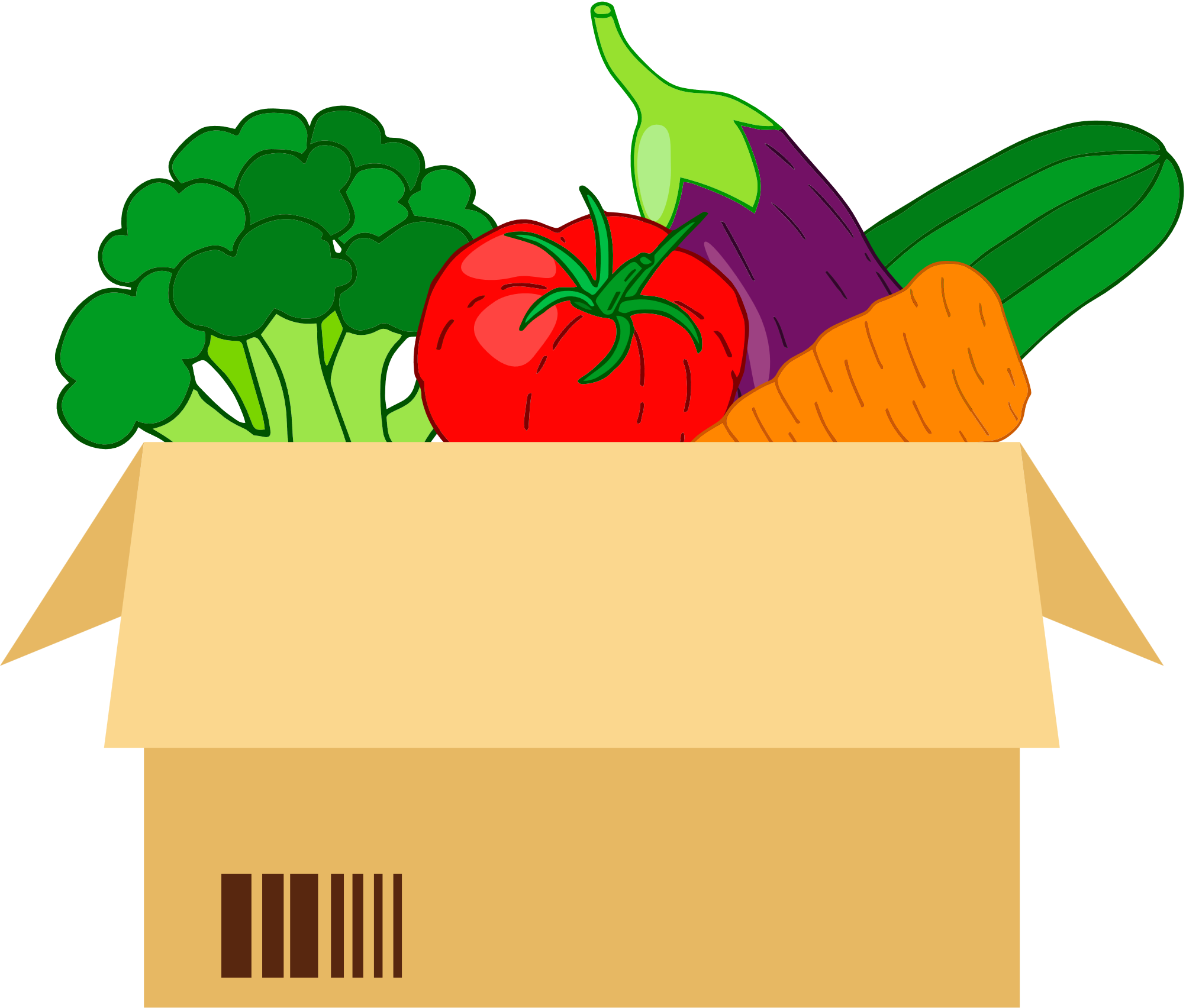 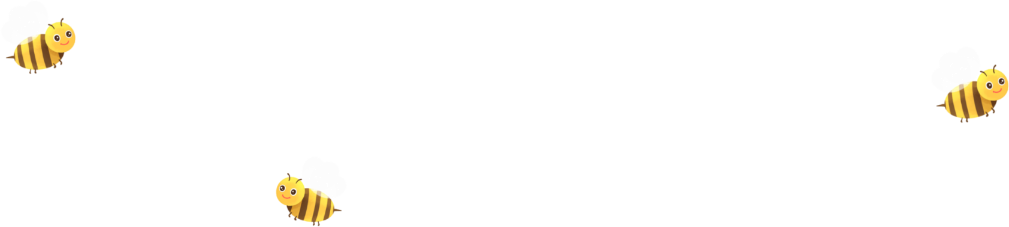 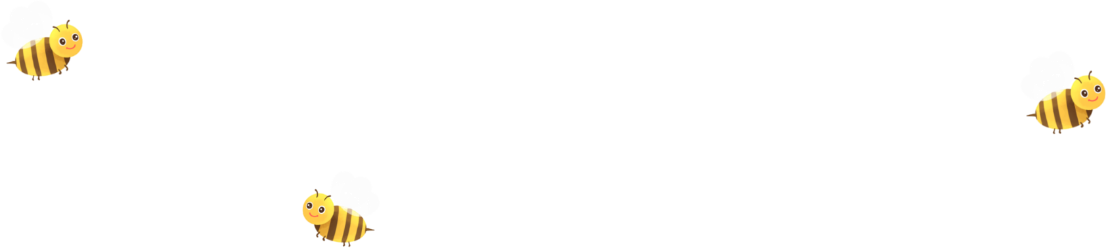 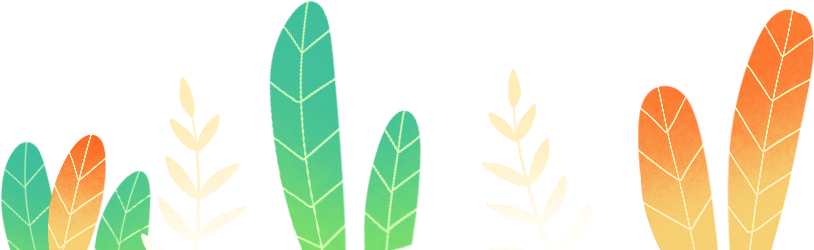 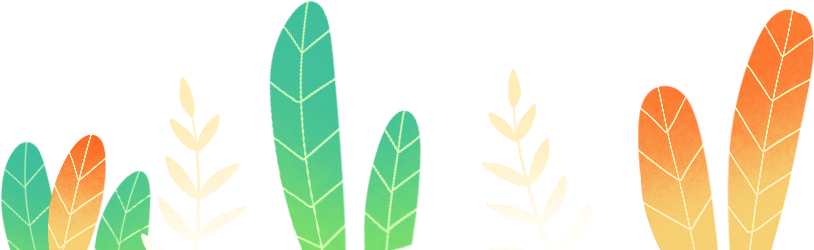 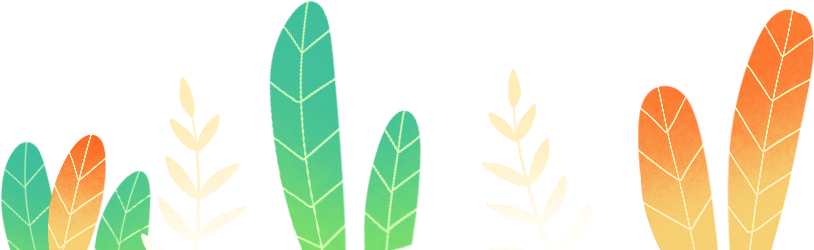 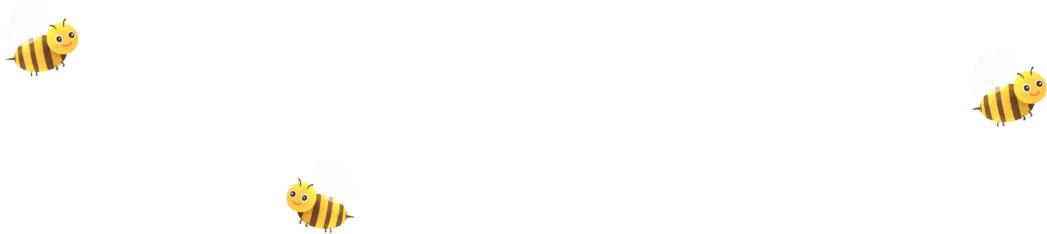 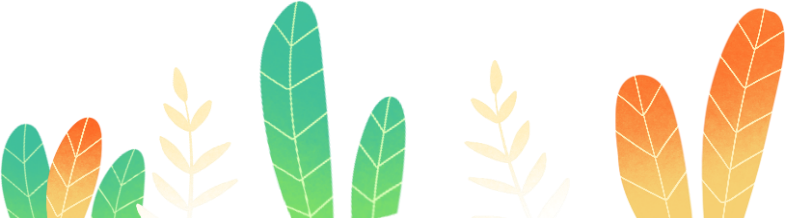 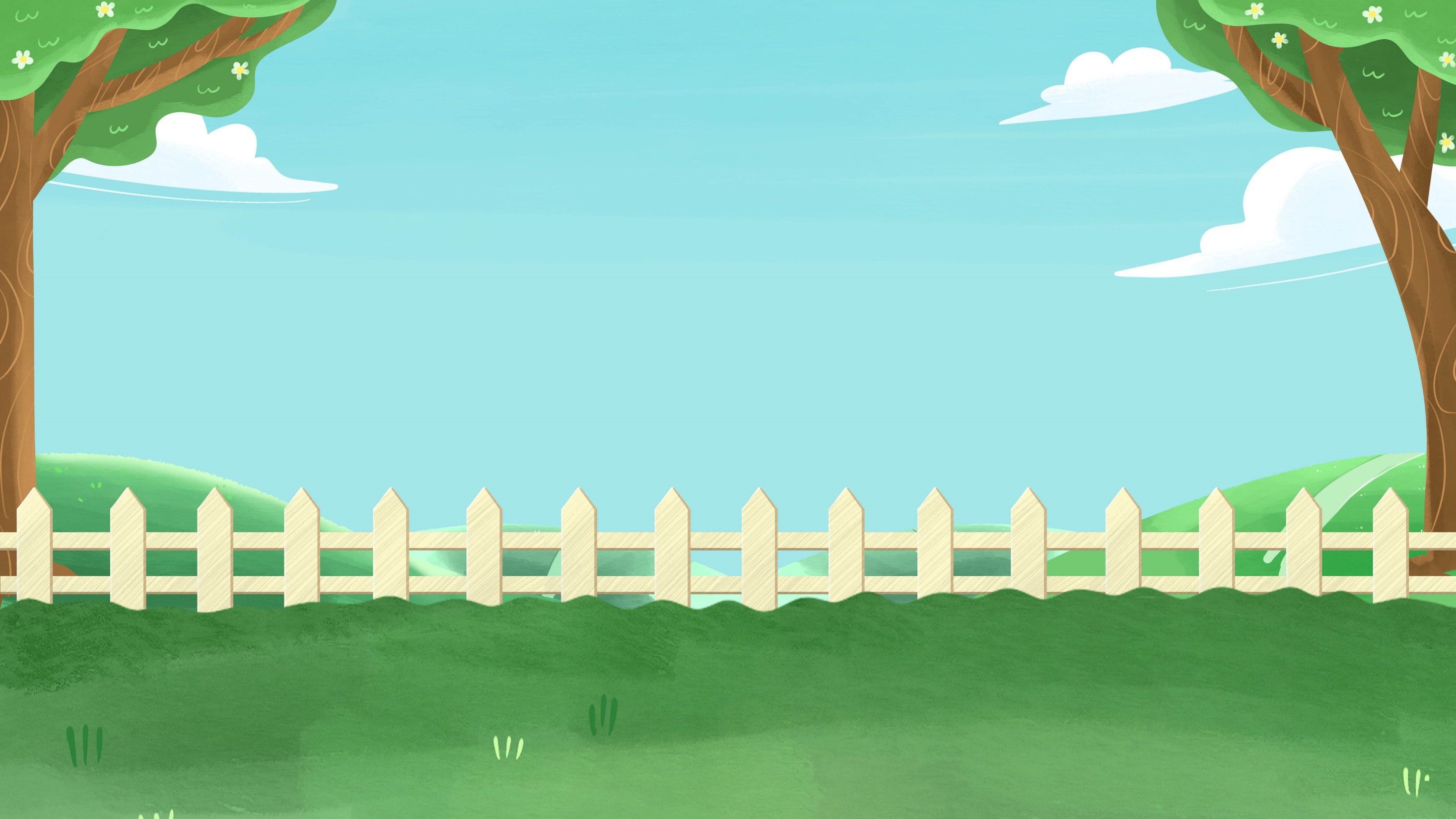 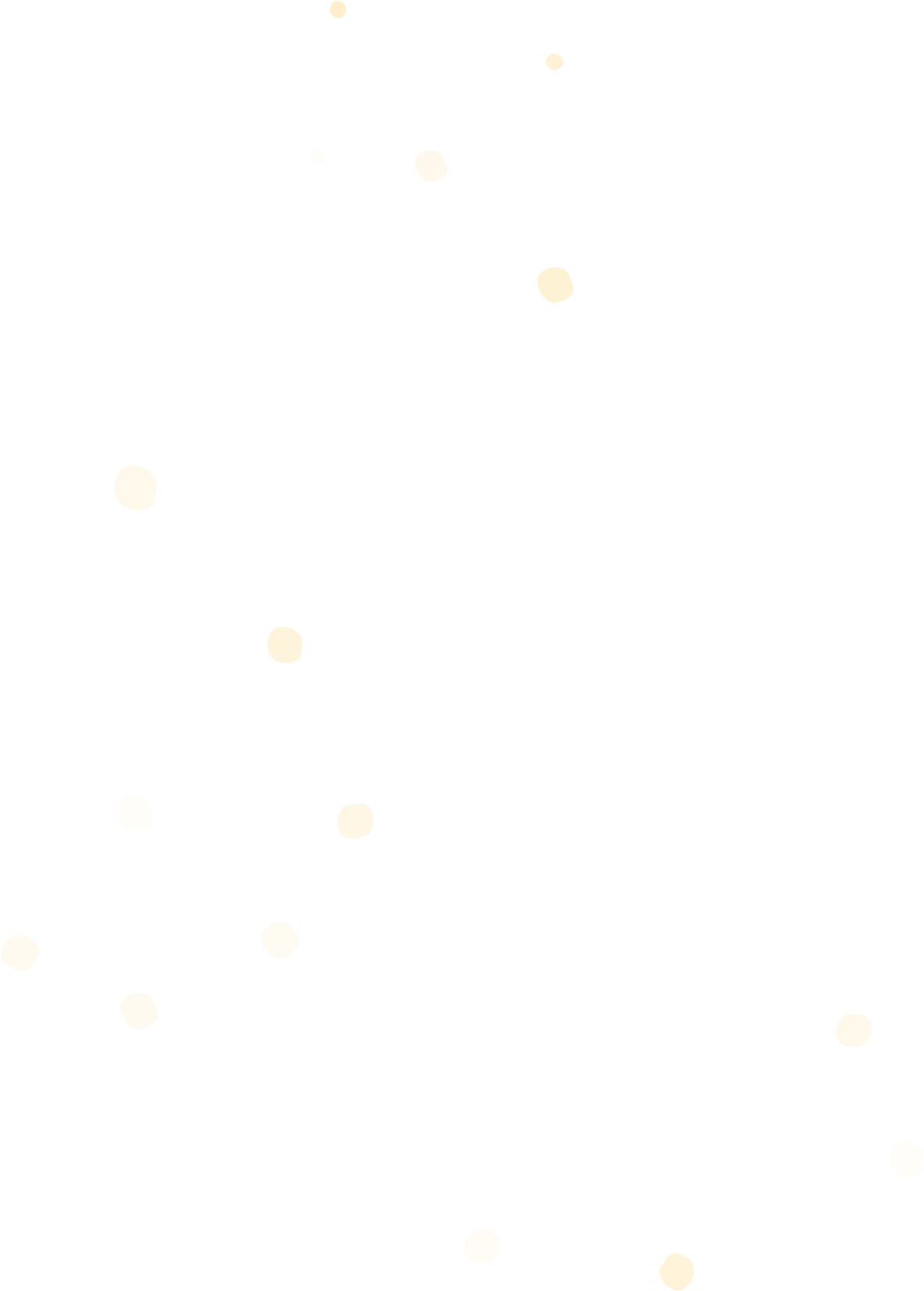 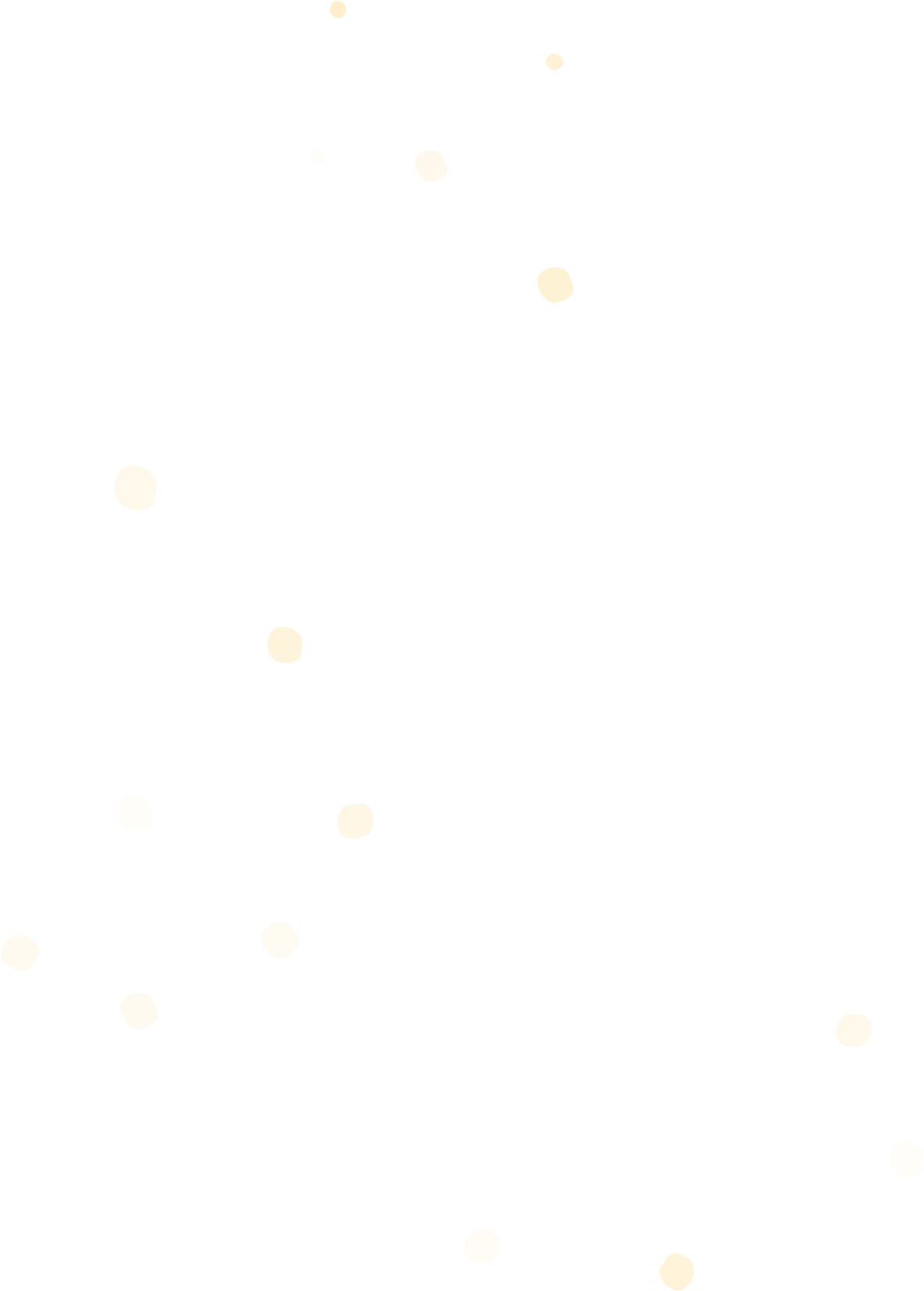 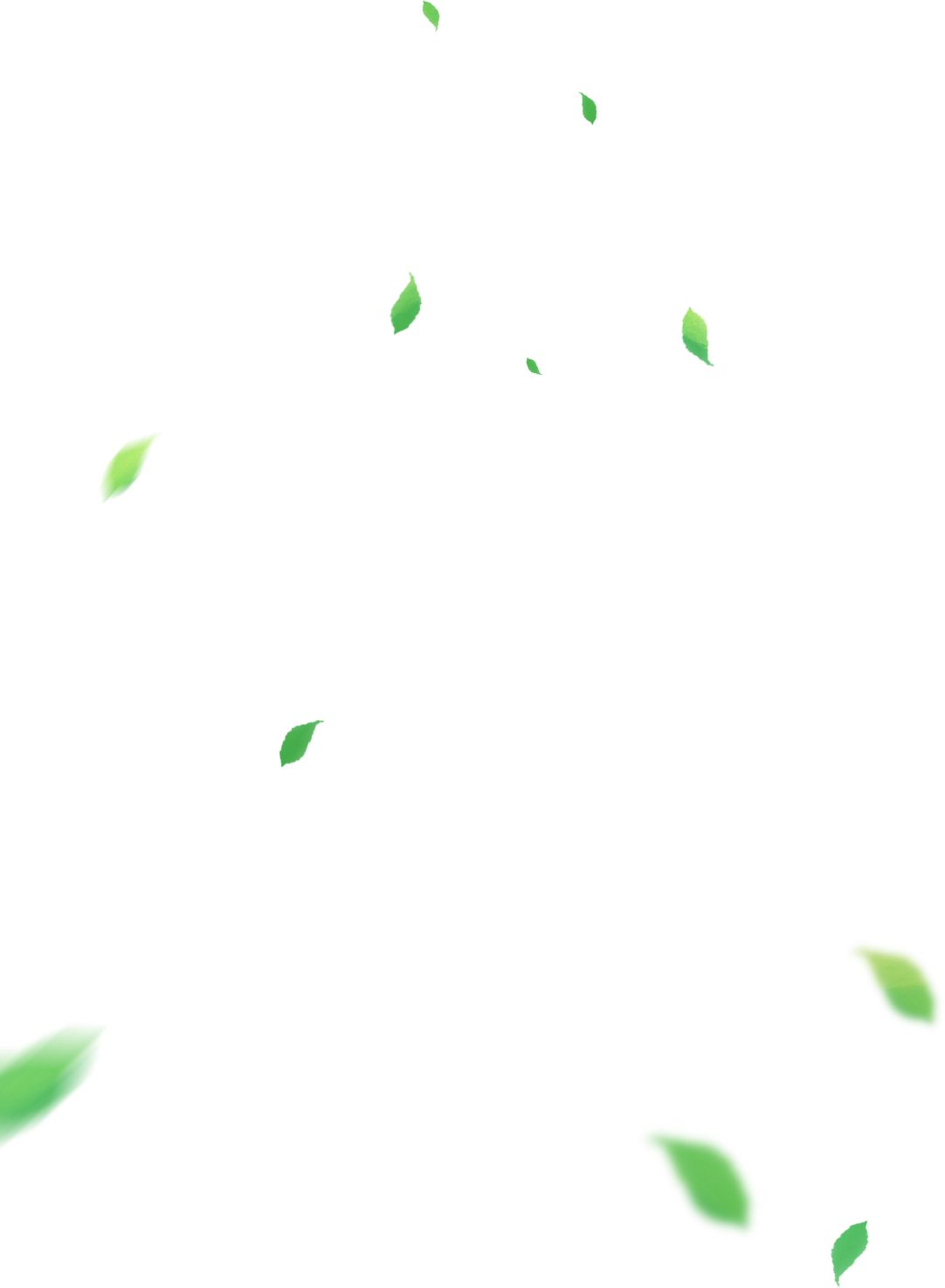 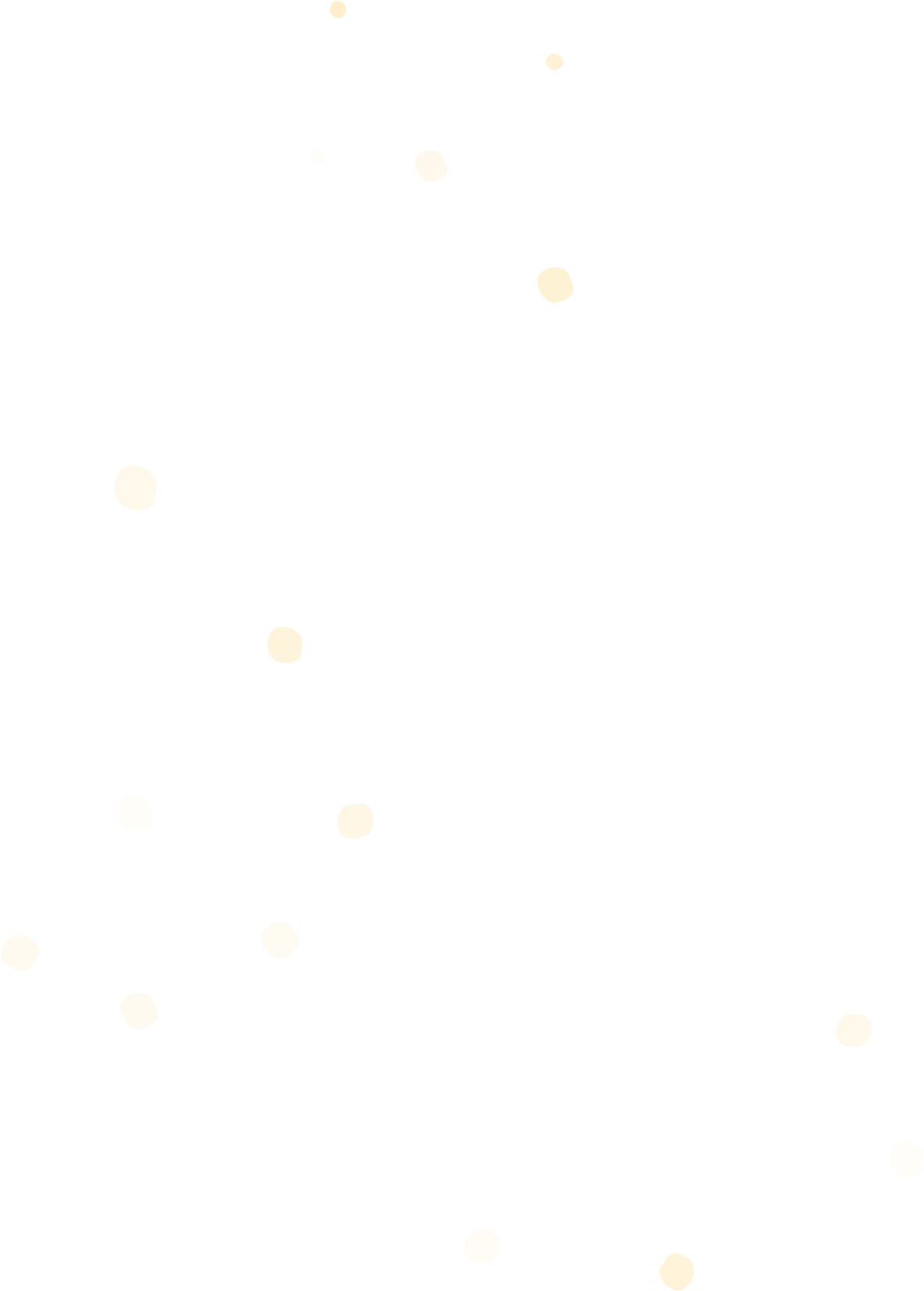 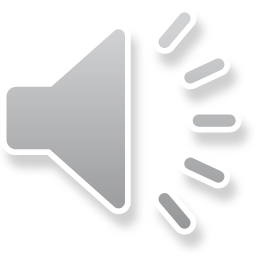 Chúc các em
Học tốt
Chúc các em 
Học tốt
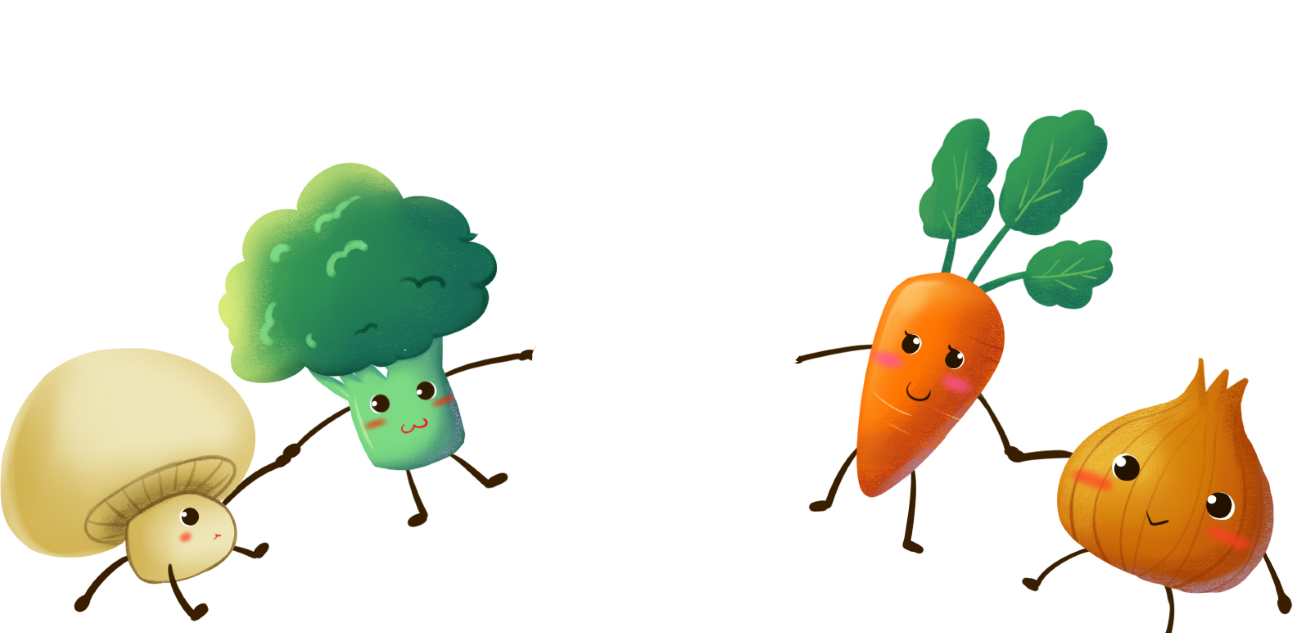 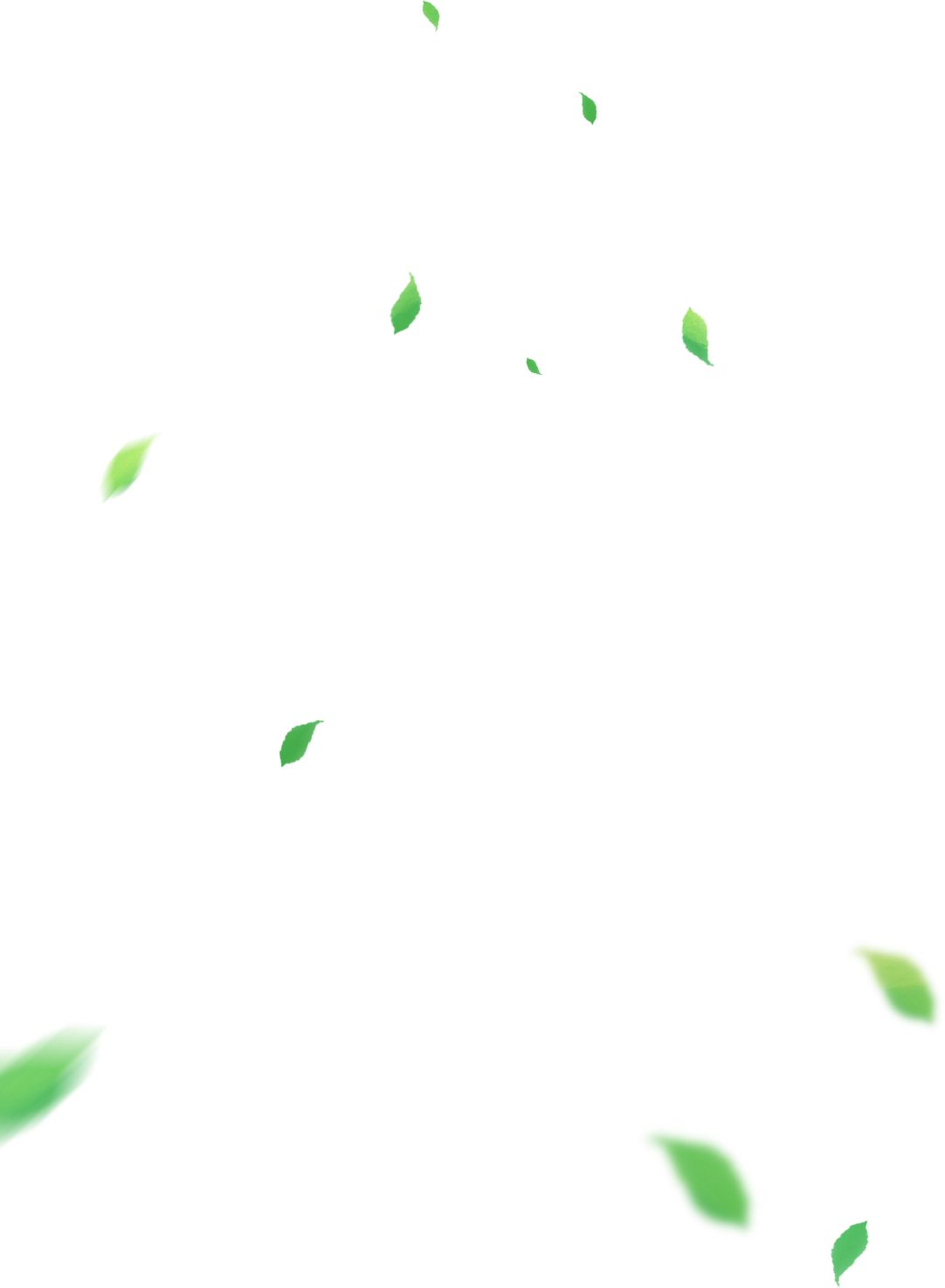 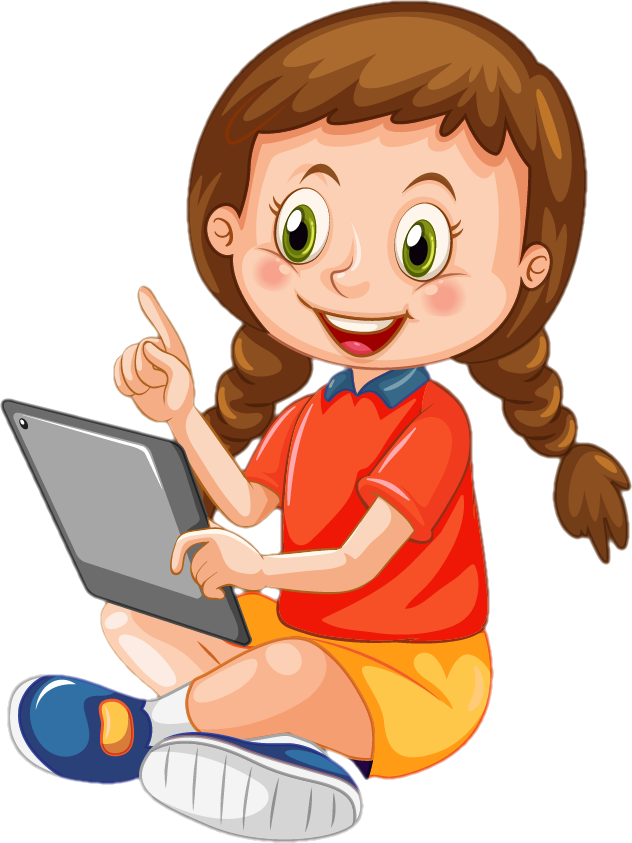 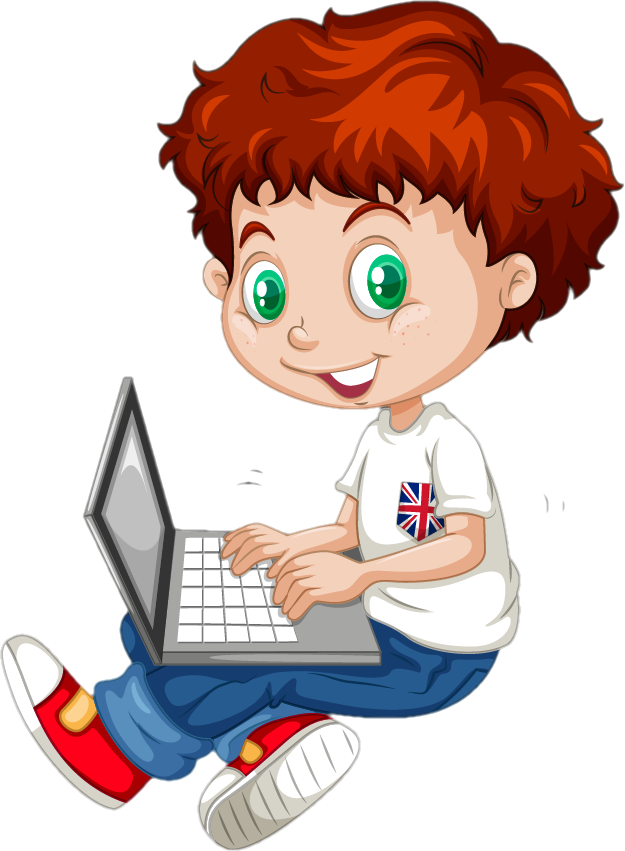 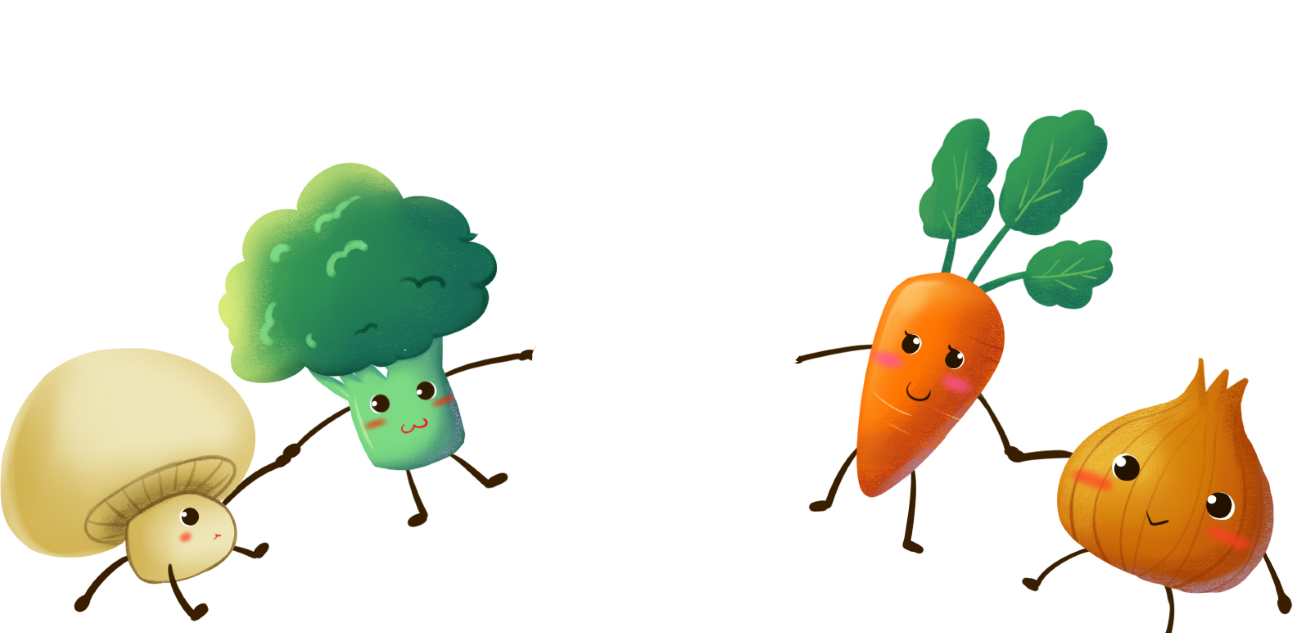 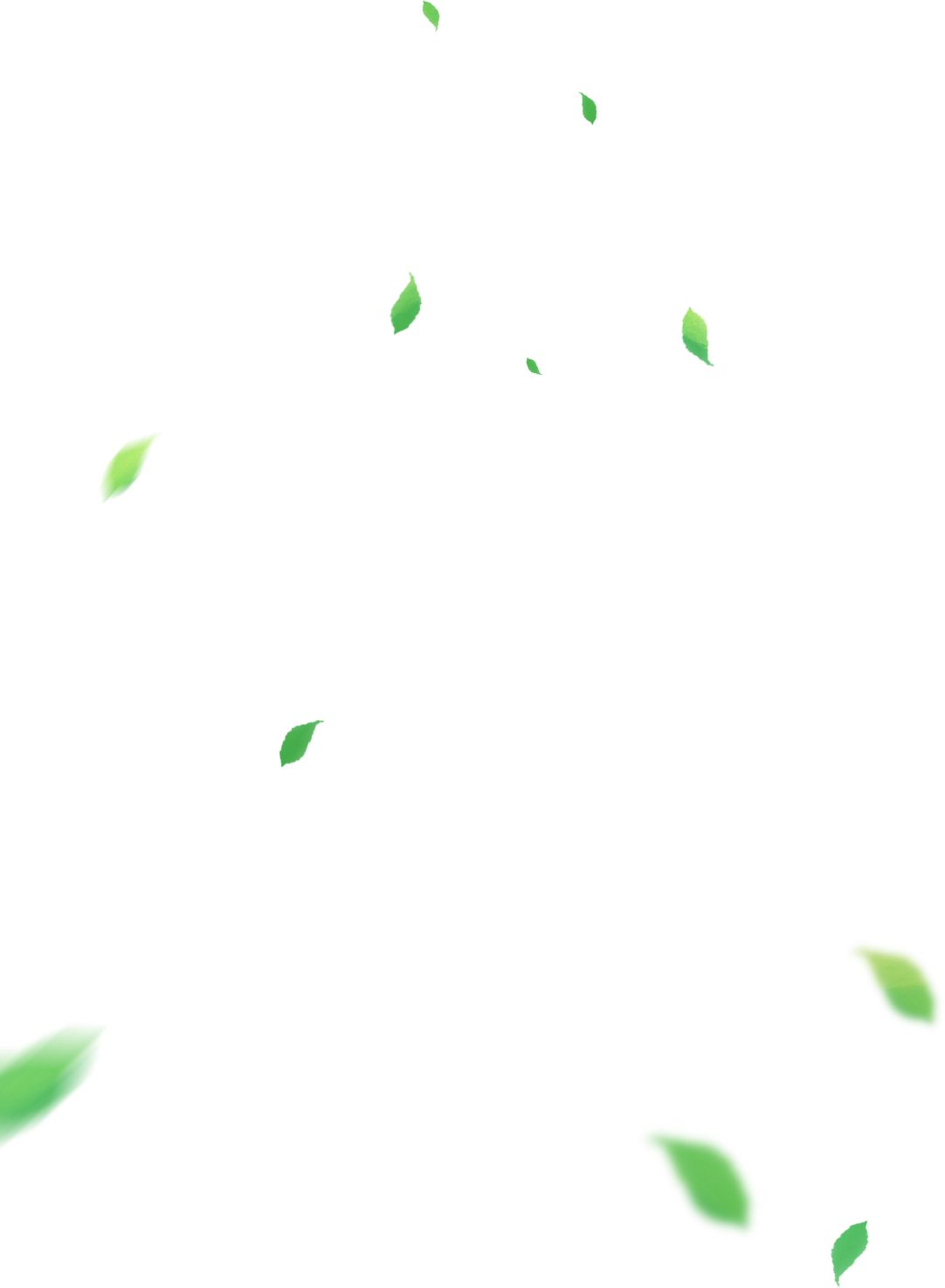 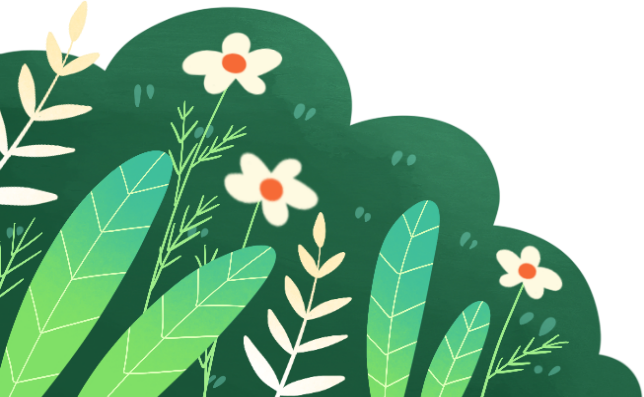 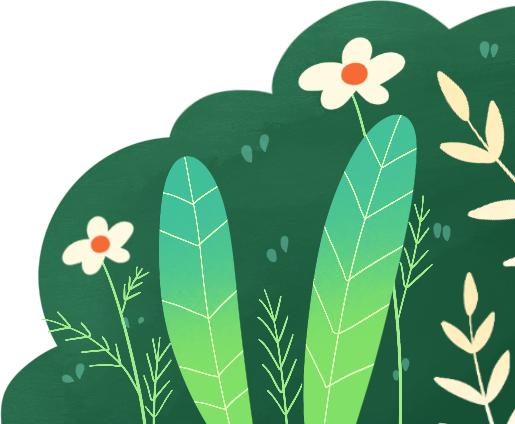 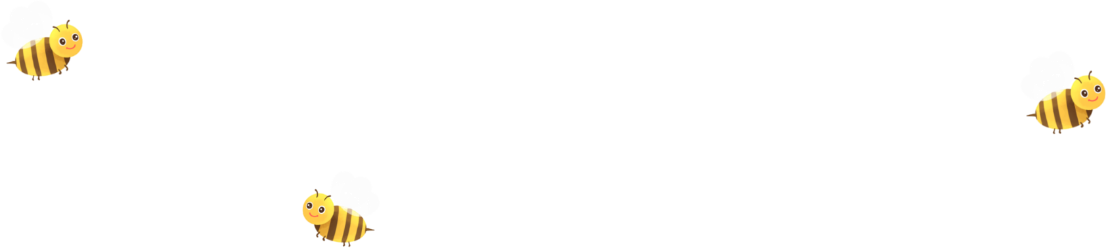 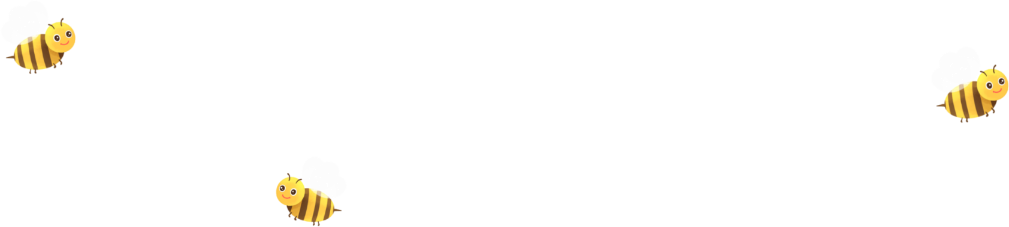 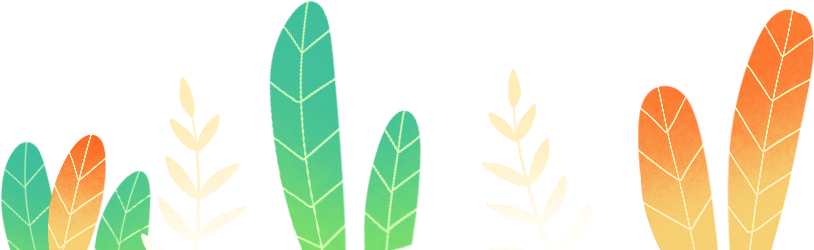 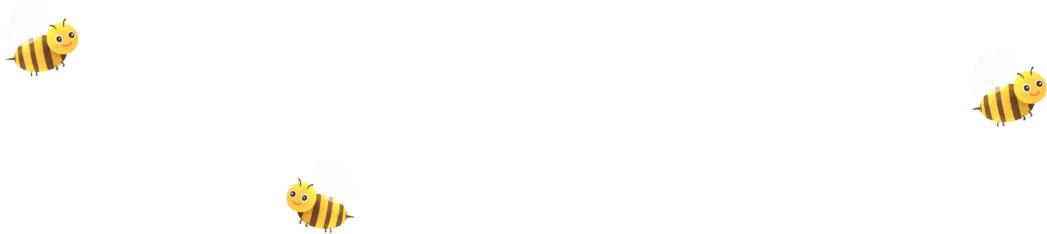 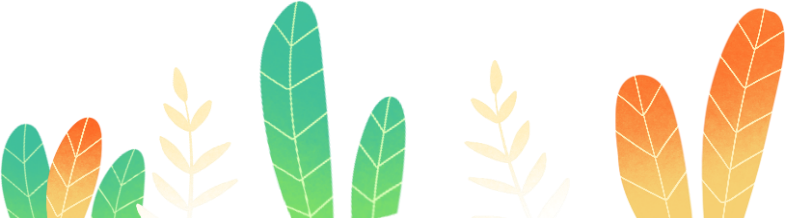